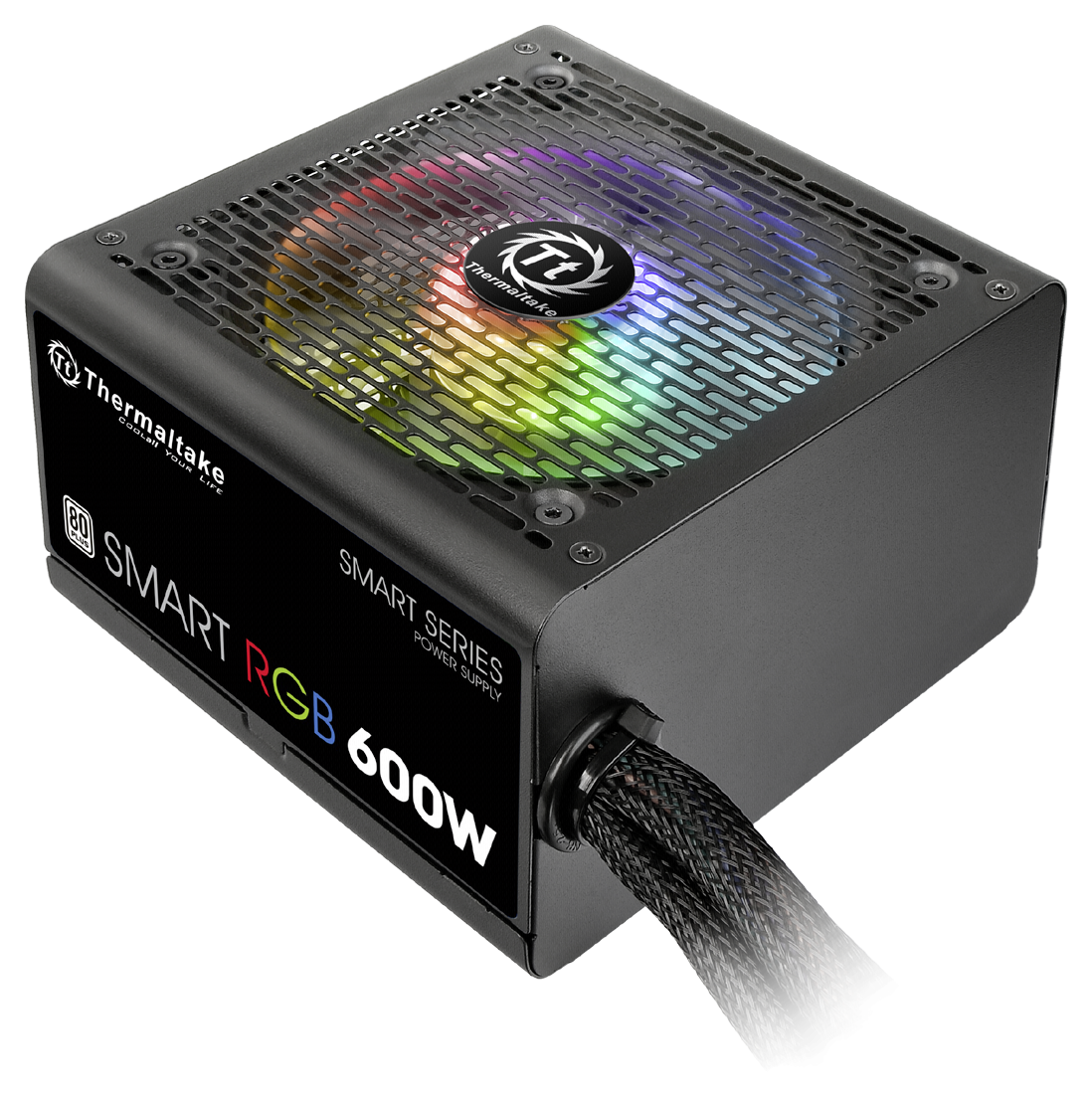 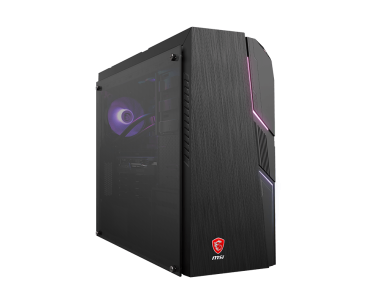 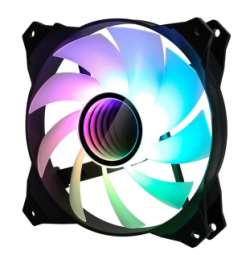 Zdroje
Skříně
Chlazení
Douša, Shon
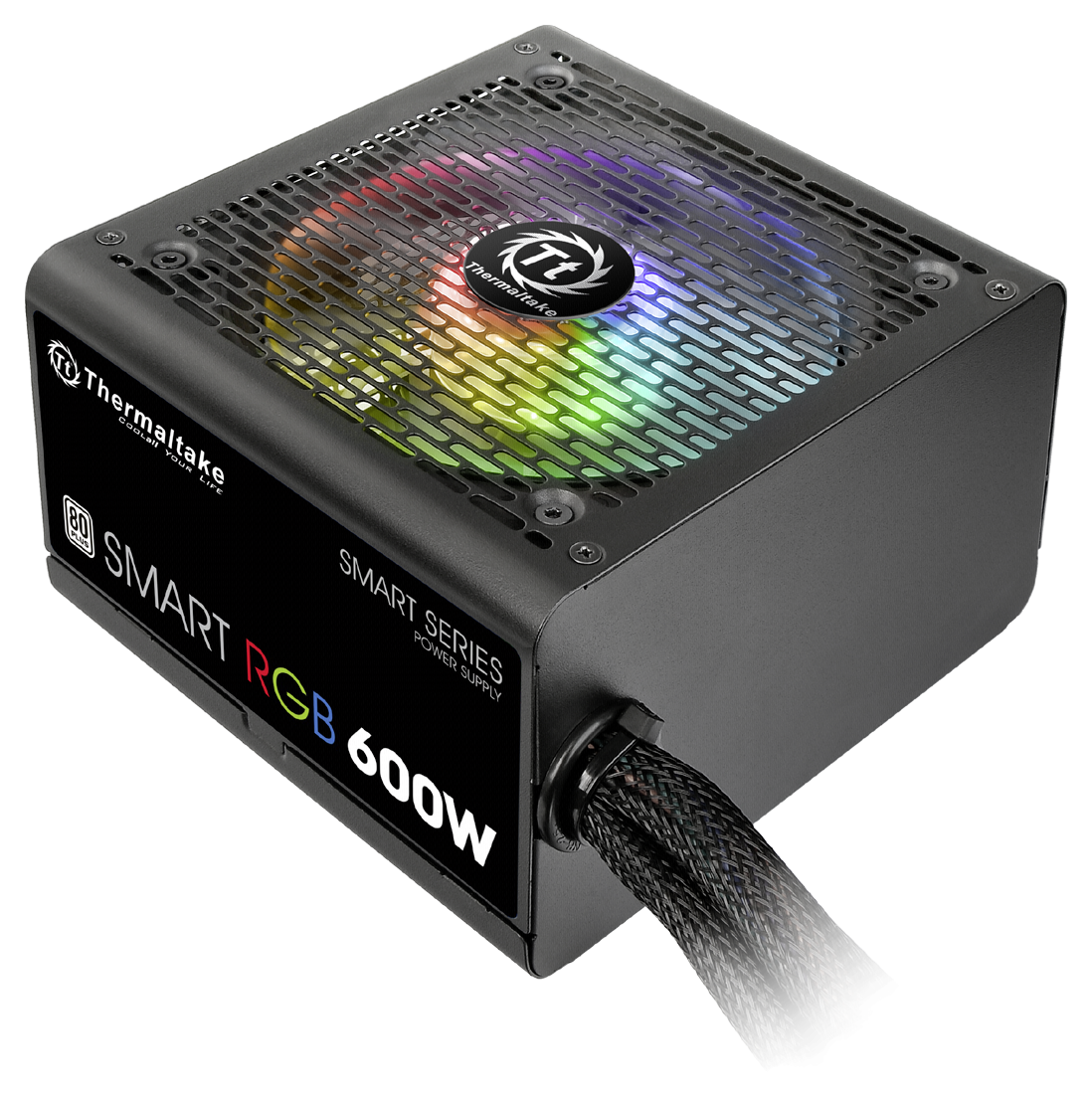 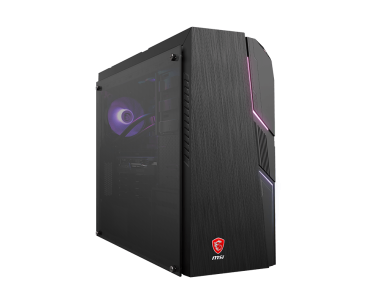 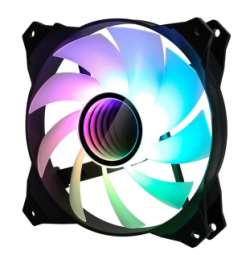 Chlazení
Zdroje
Skříně
Typy chlazení
Typy skříní, konstrukce
Typy zdrojů a jejich dělení
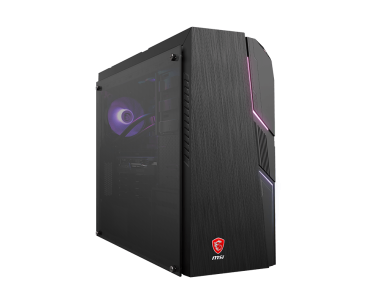 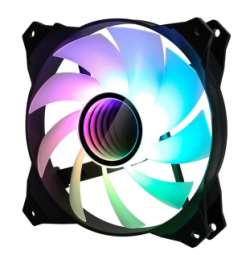 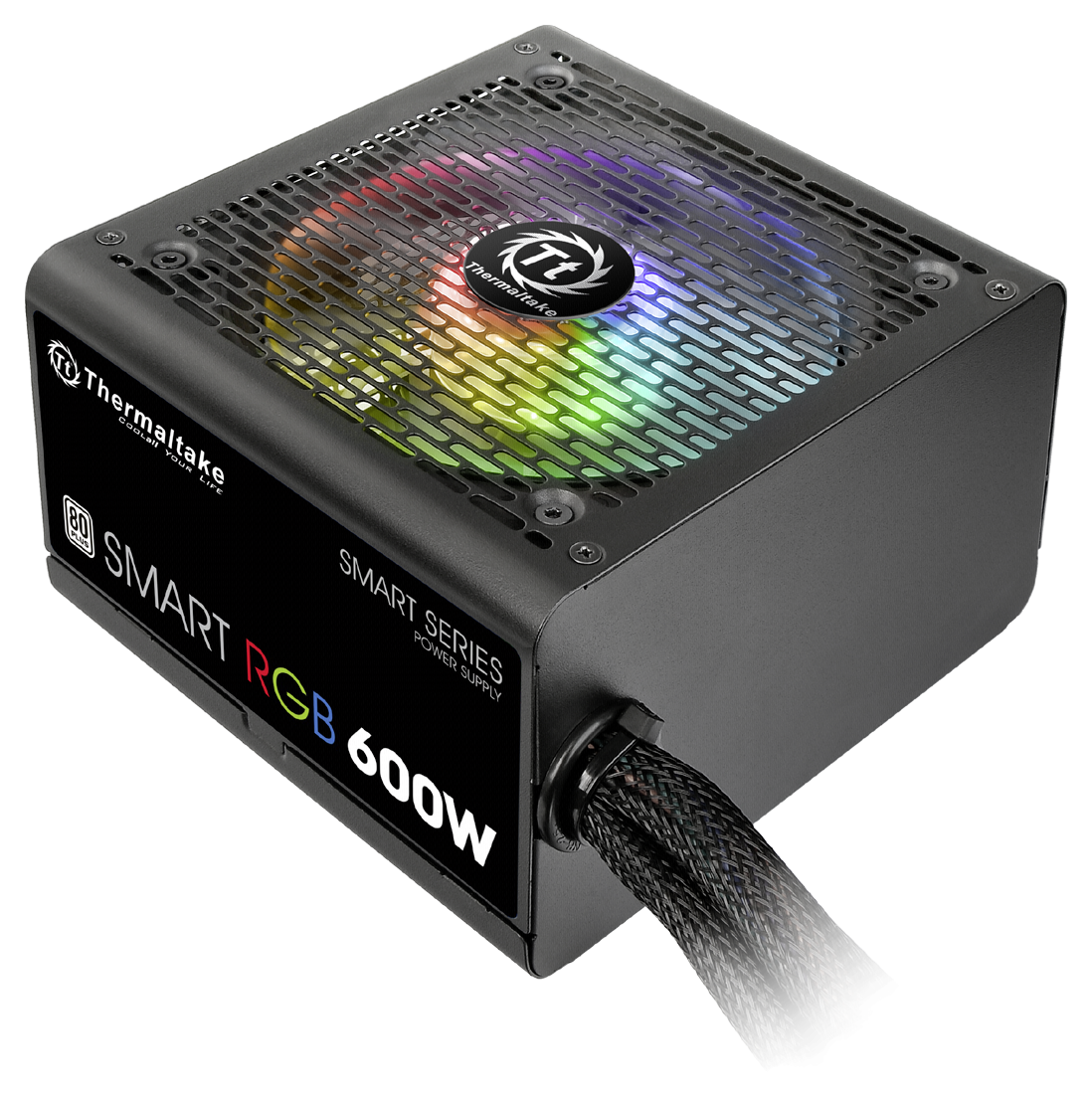 Zdroje
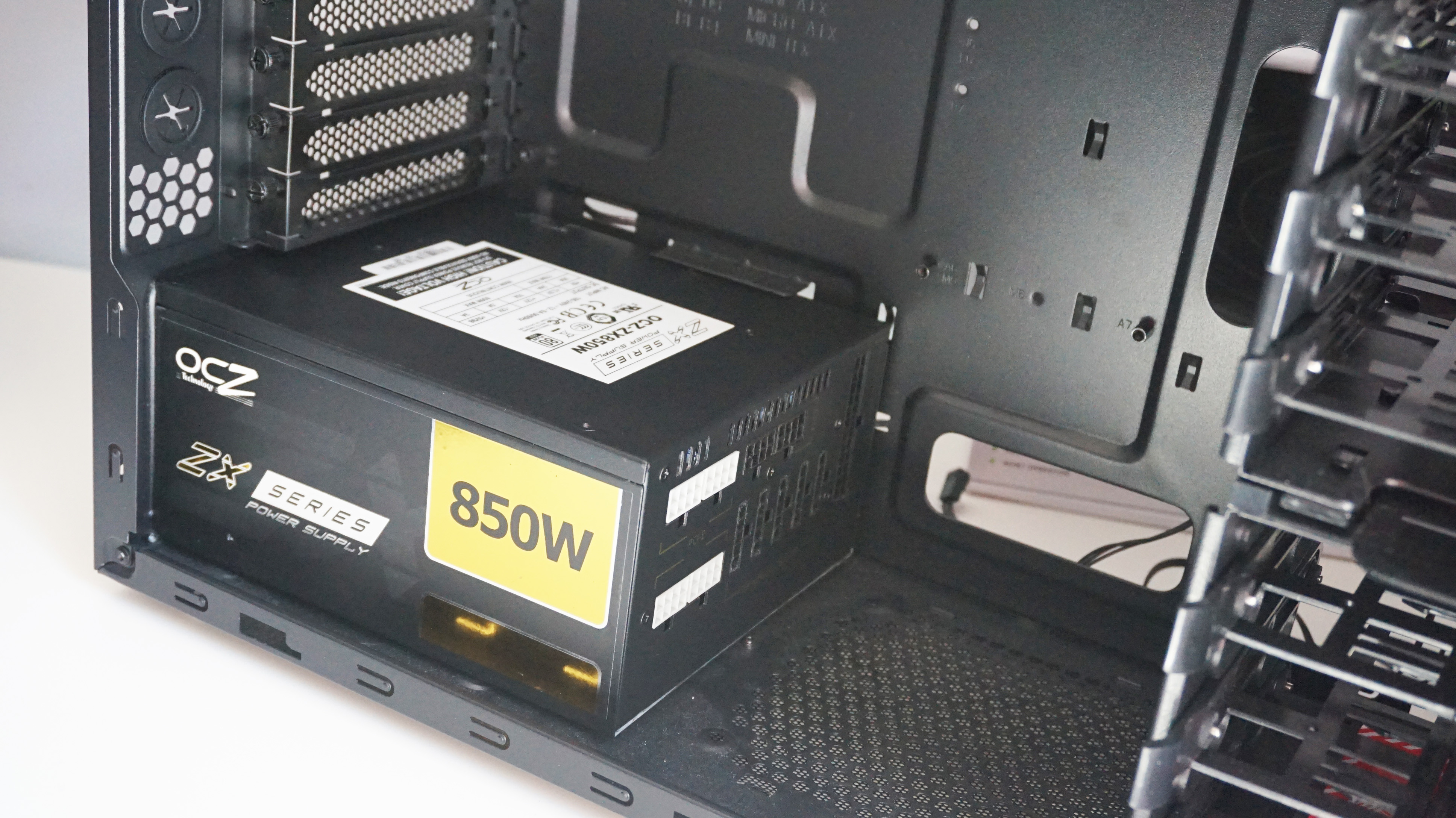 Nedílná součást skříně
Zpracovává AC na DC
Dělení :
		interní 
                  externí 
	         zabudované
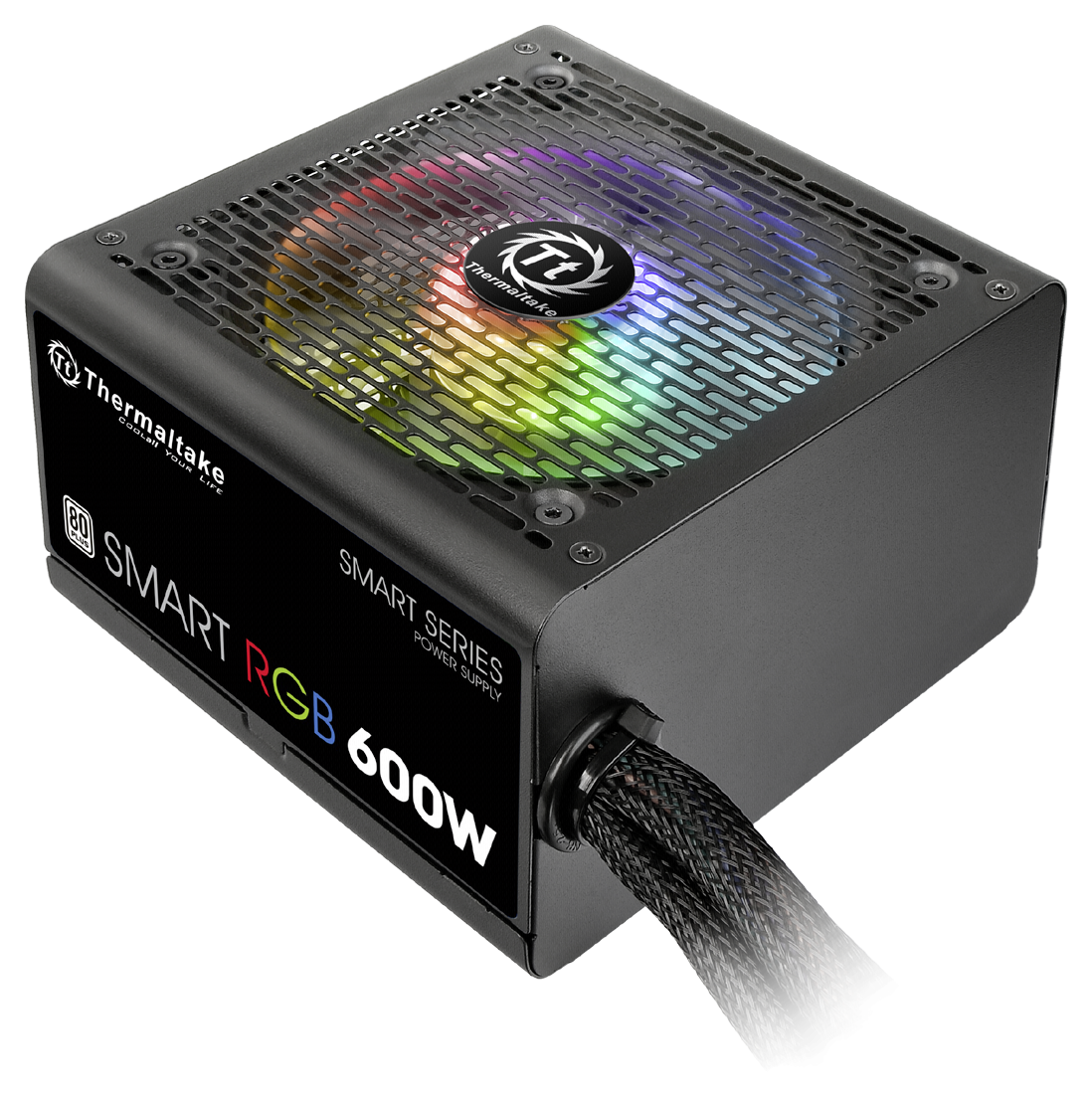 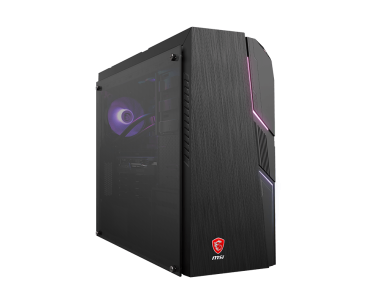 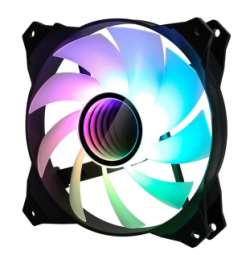 Zdroje
Interní
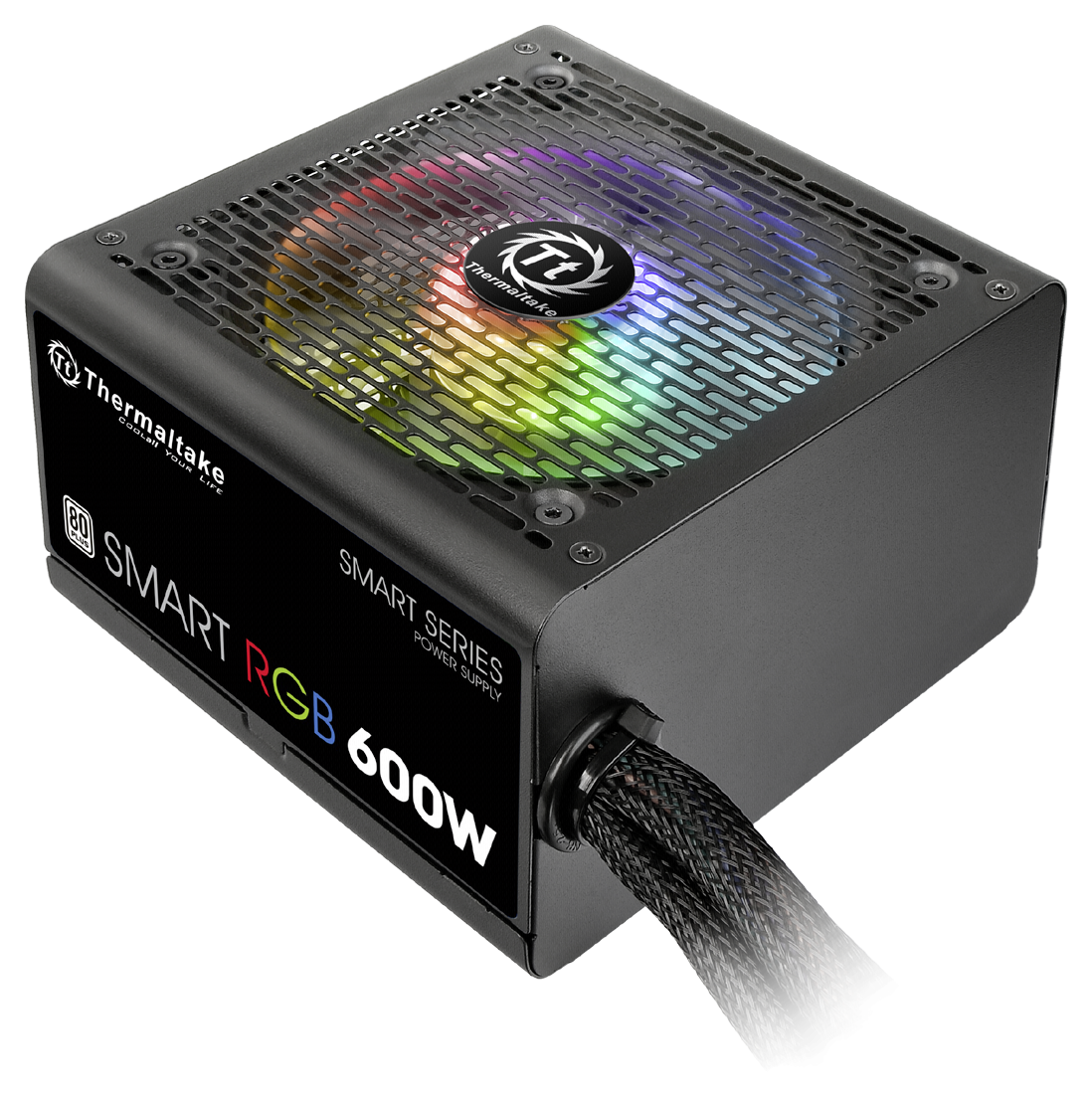 Zdroj umístěný přímo ve skříni
Účelem je napájení vnitřních komponent
Ochrana proti přepětí, napětí, podpětí, přehřátí a zkratu
Zdroje rozlišujeme podle:
 				výkonu
				efektivity
				modularity
Nedílná součást skříně
Zpracovává AC na DC
Dělení :
		interní 
                  externí 
	         zabudované
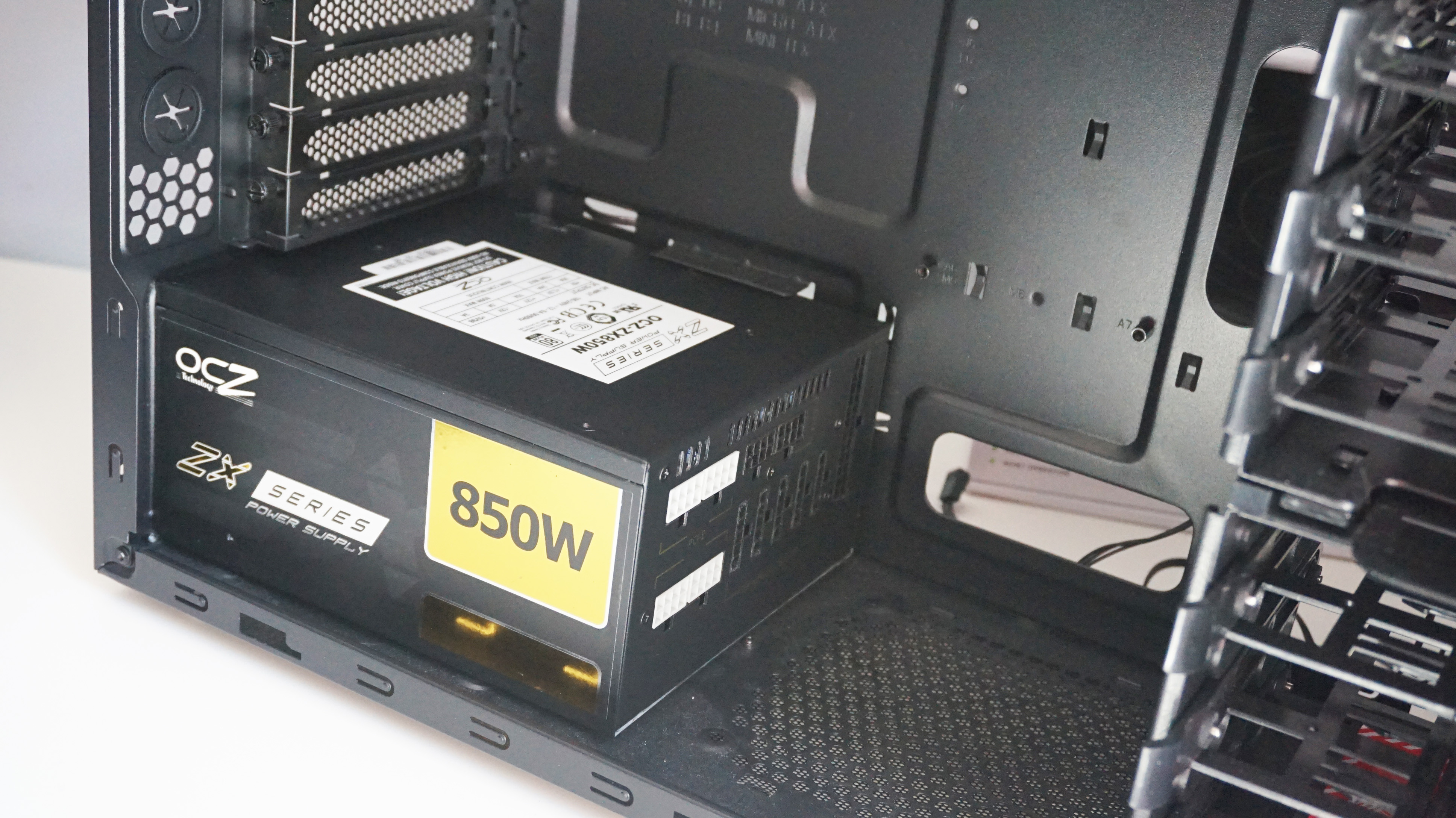 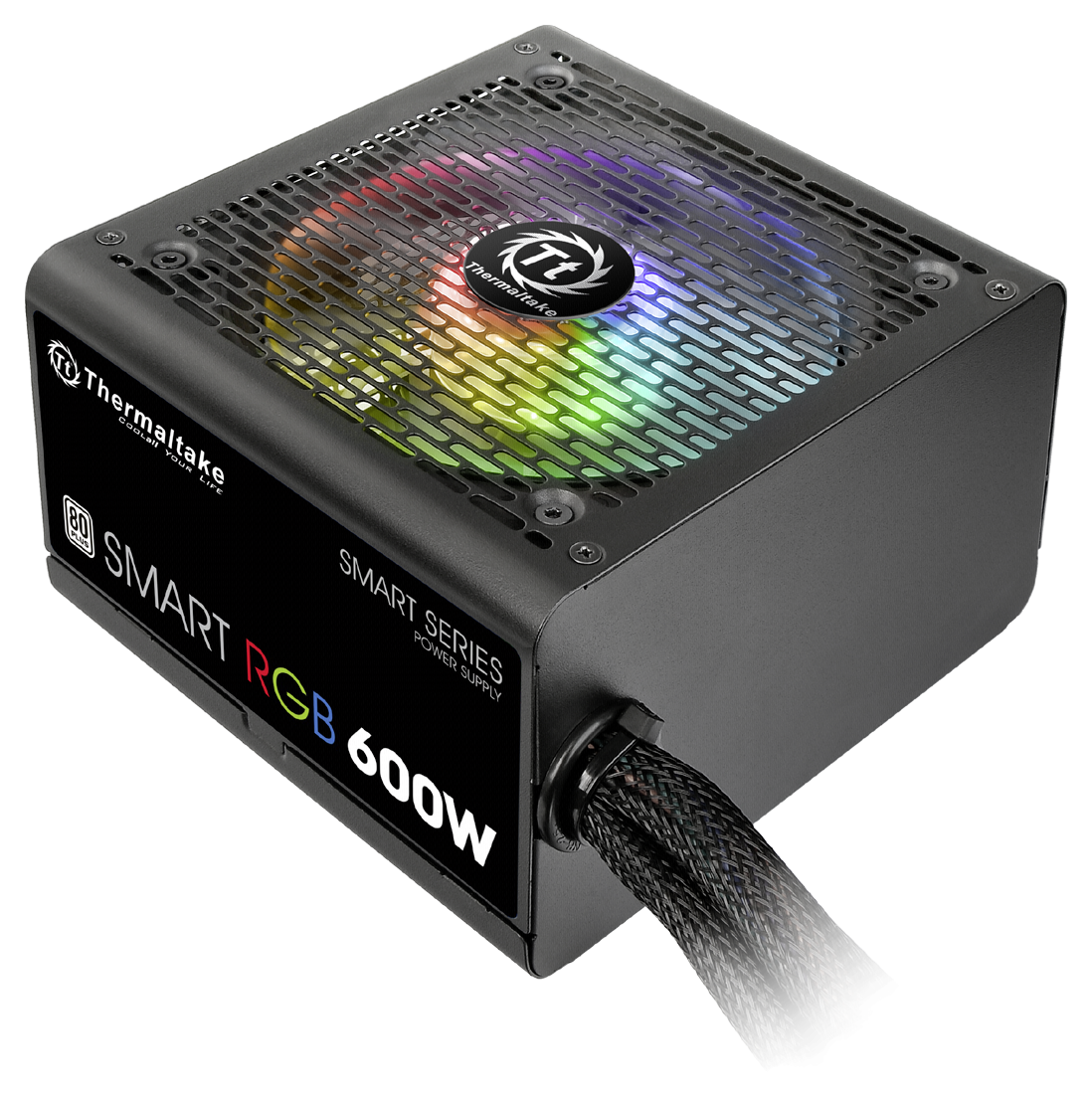 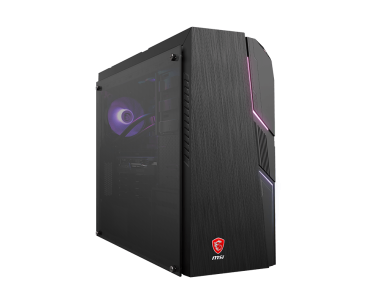 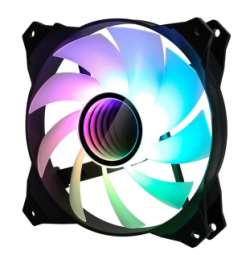 Zdroje
Interní
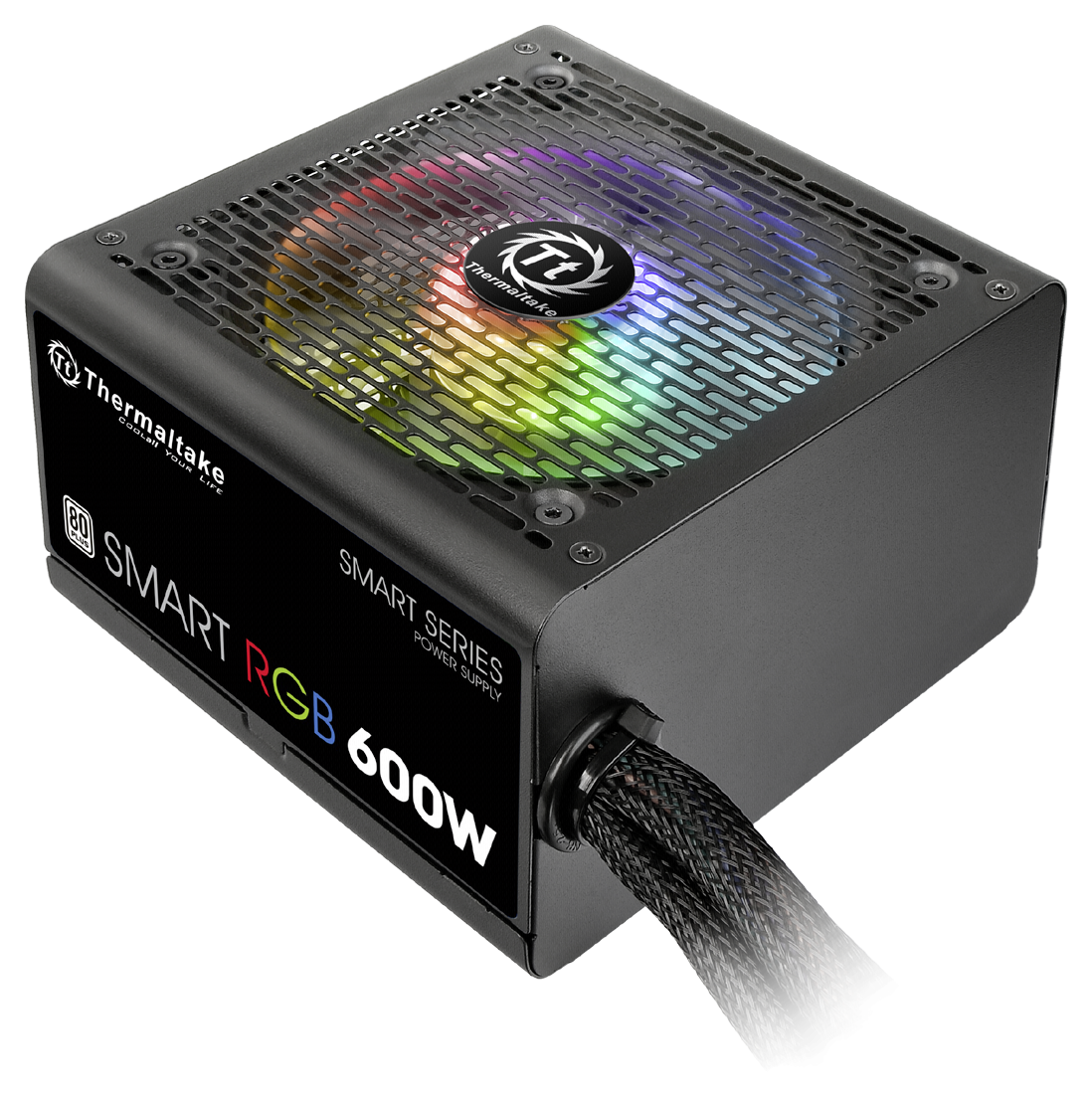 Výkon (Wattage)
Udává, kolik energie může dodat zdroj do počítačového systému
Výkon je přímo úměrný požadavkům hardwaru.
Pohybuje se od 250 – 1600W
Zdroj si vede nejlépe při zatížení 50 -75%
Zdroj umístěný přímo ve skříni
Účelem je napájení vnitřních komponent
Ochrana proti přepětí, napětí, podpětí, přehřátí a zkratu
Zdroje rozlišujeme podle:
 				výkonu
				efektivity
				modularity
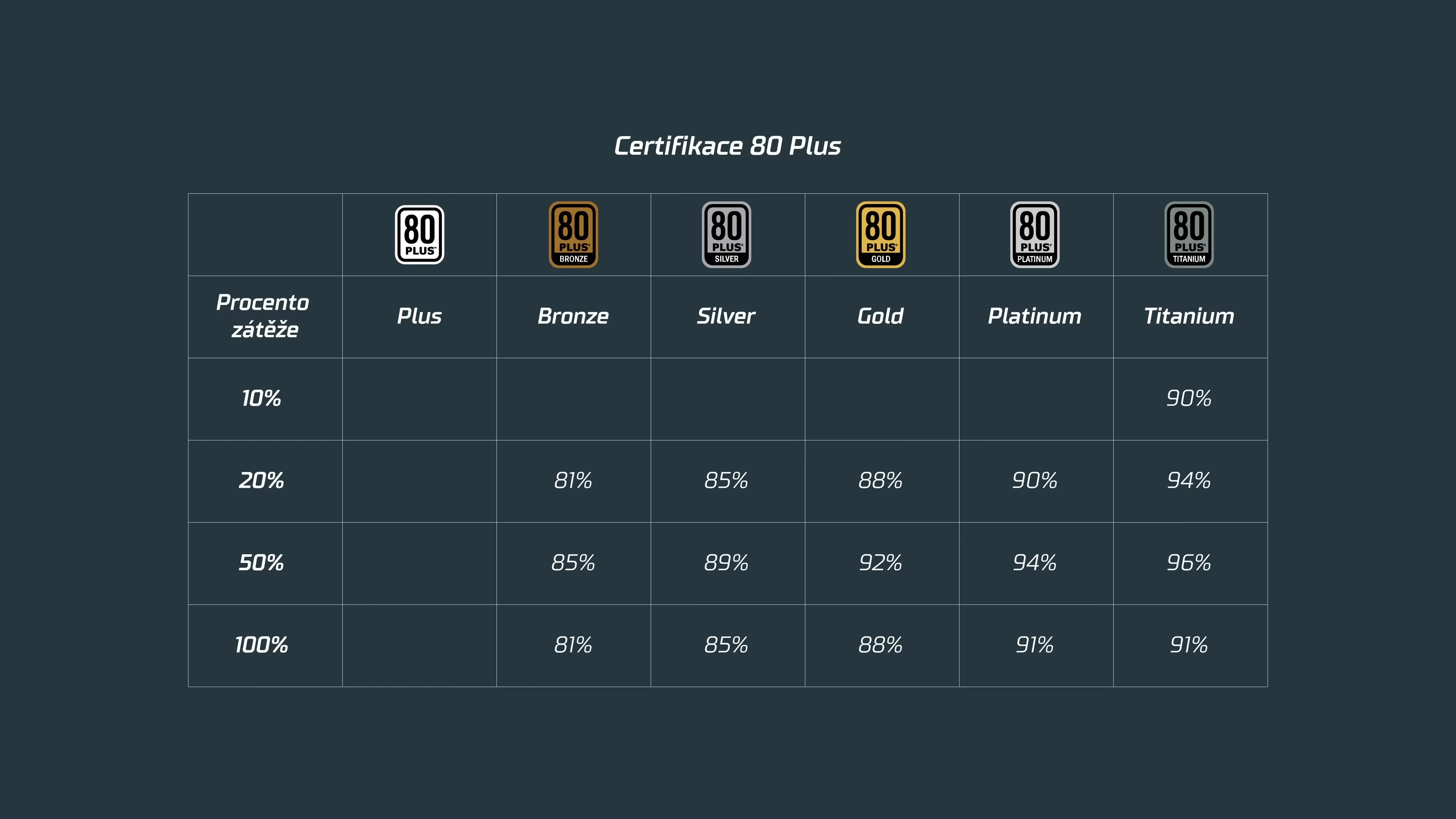 [Speaker Notes: Optimum 450 - 600 W]
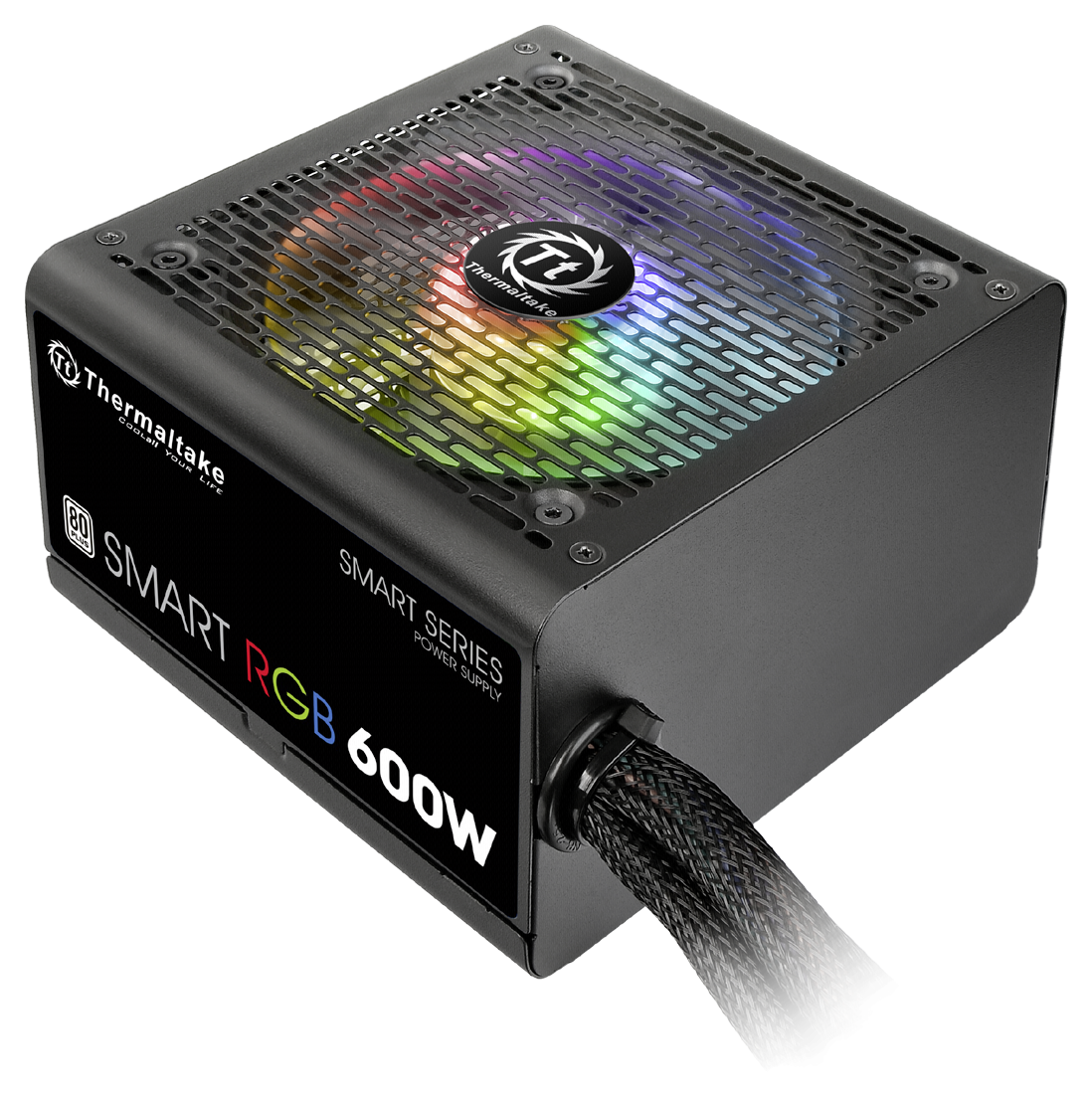 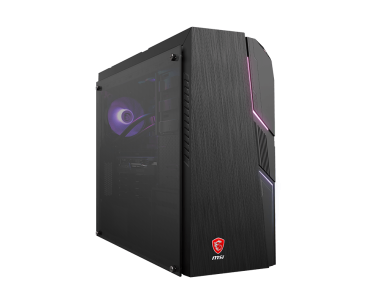 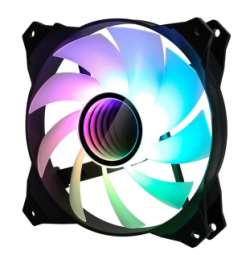 Zdroje
Interní
Efektivita
Vyjadřuje jak dobře zdroj přeměňuje el.energii na užitečný výkon
Vyšší efektivita => generuje méně ztrátového tepla => snižuje náklady na elektřinu => v dlouhodobém horizontu cenově výhodnější
Existují certifikace, které klasifikují zdroje podle úrovně efektivity
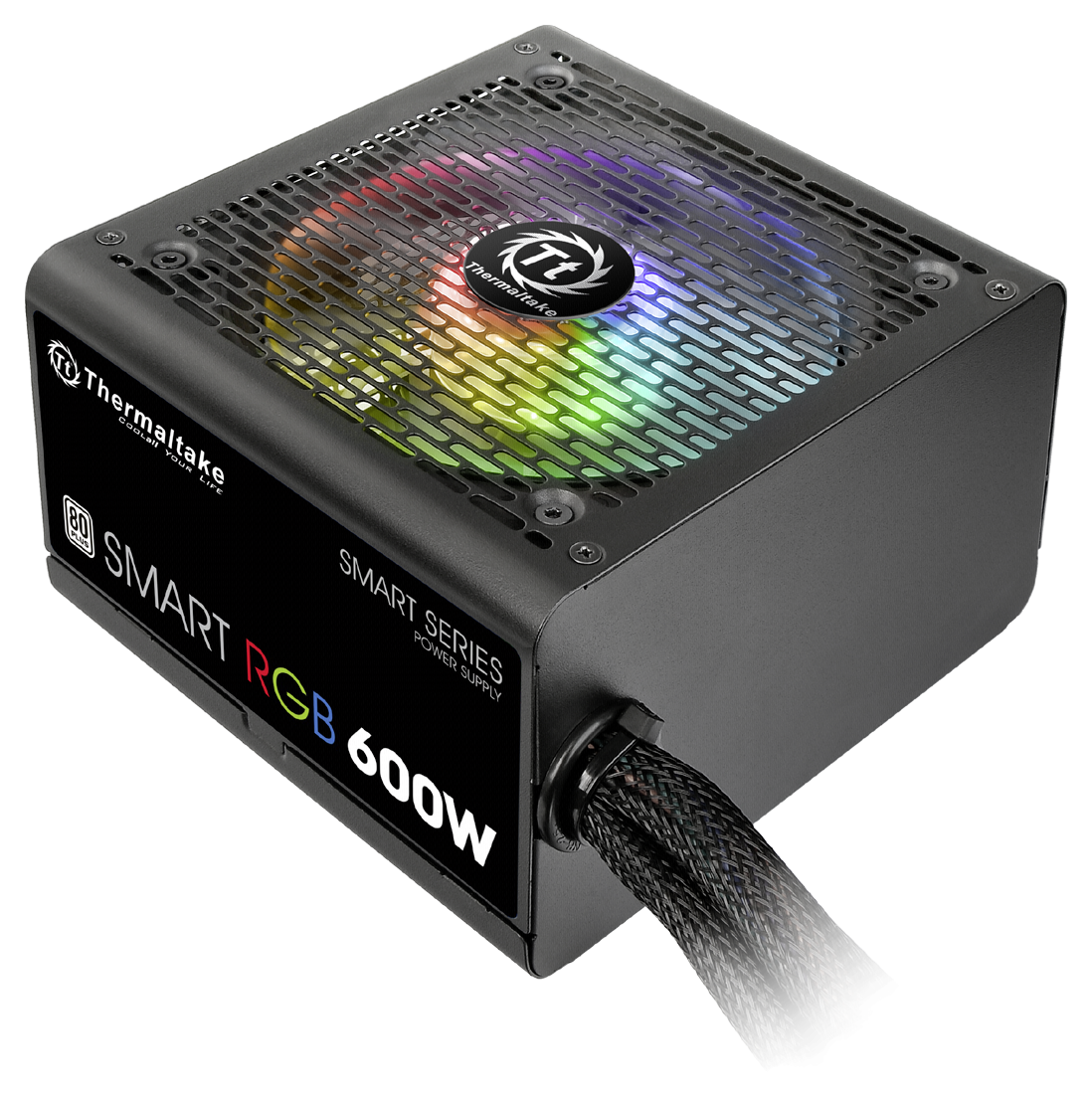 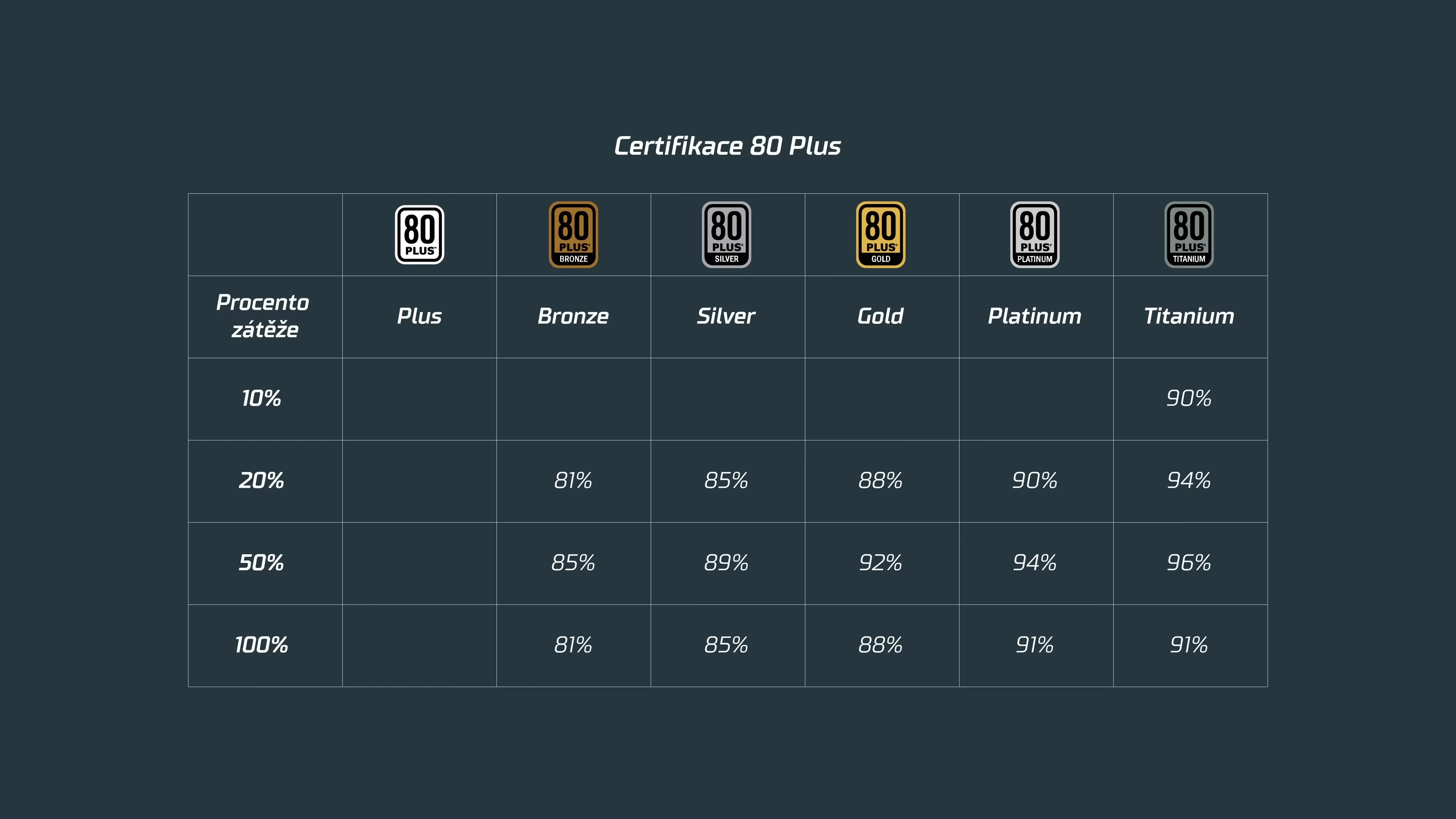 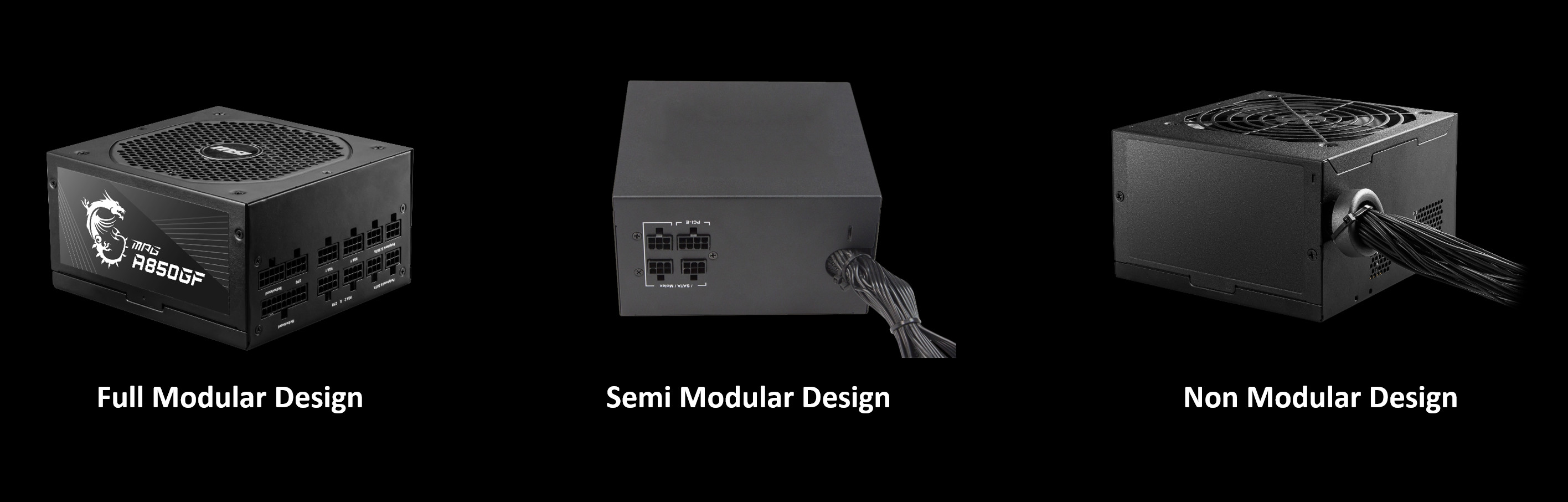 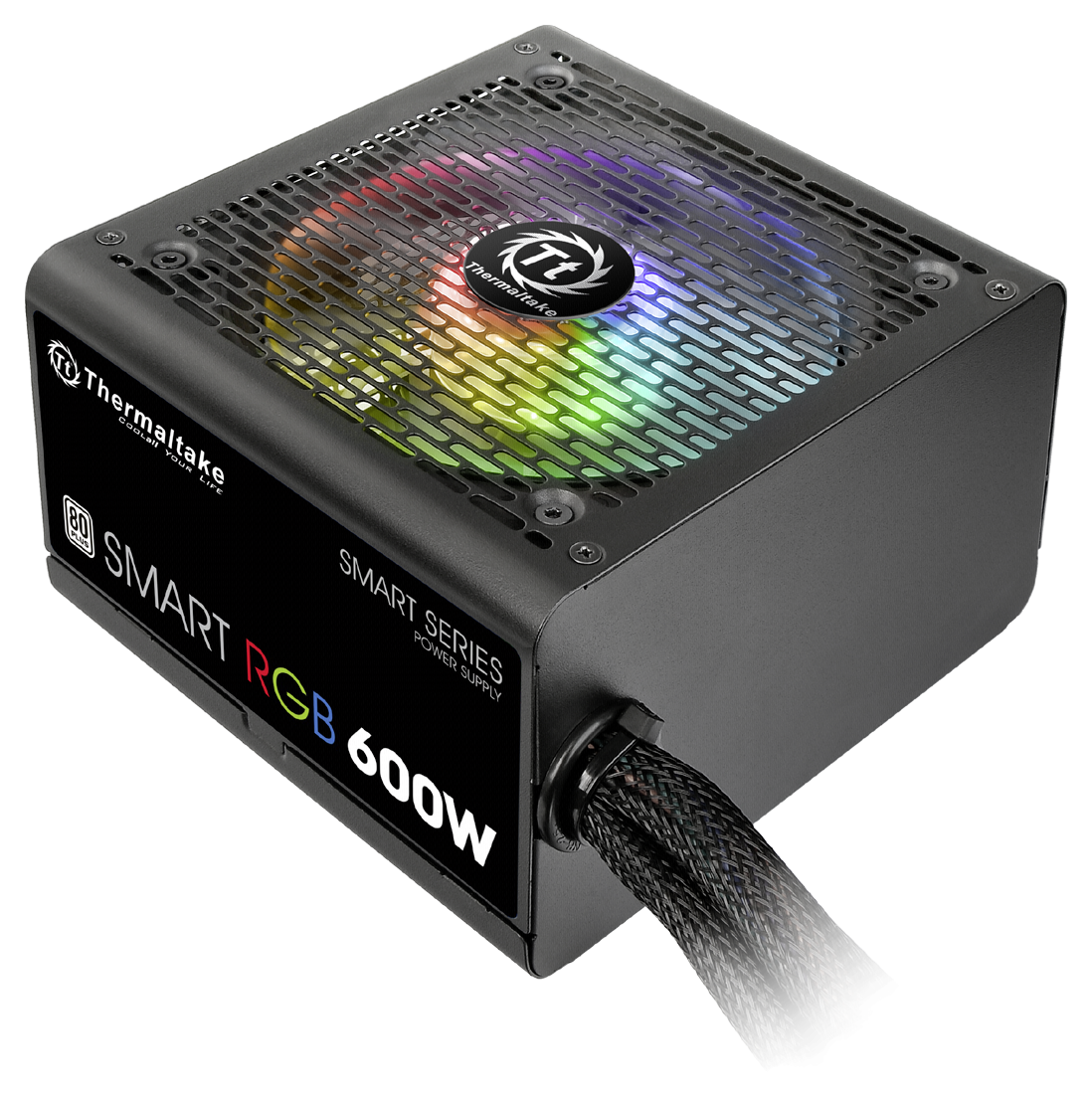 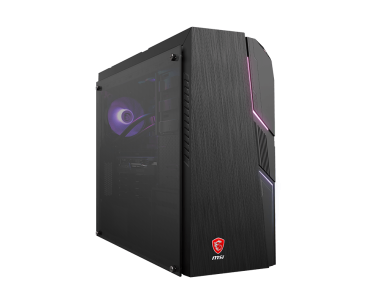 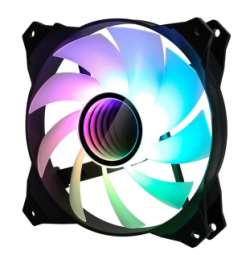 Zdroje
Modularita
Umožňuje odpojování a připojování kabelů dle potřeby
Modularita příspívá k vizuelní estetice ve skříni => nepotřebné kabely nezabírají místo 
Rozlišujeme: 
	Plně modulární
	Semi modulární
	Nemodulární
Interní
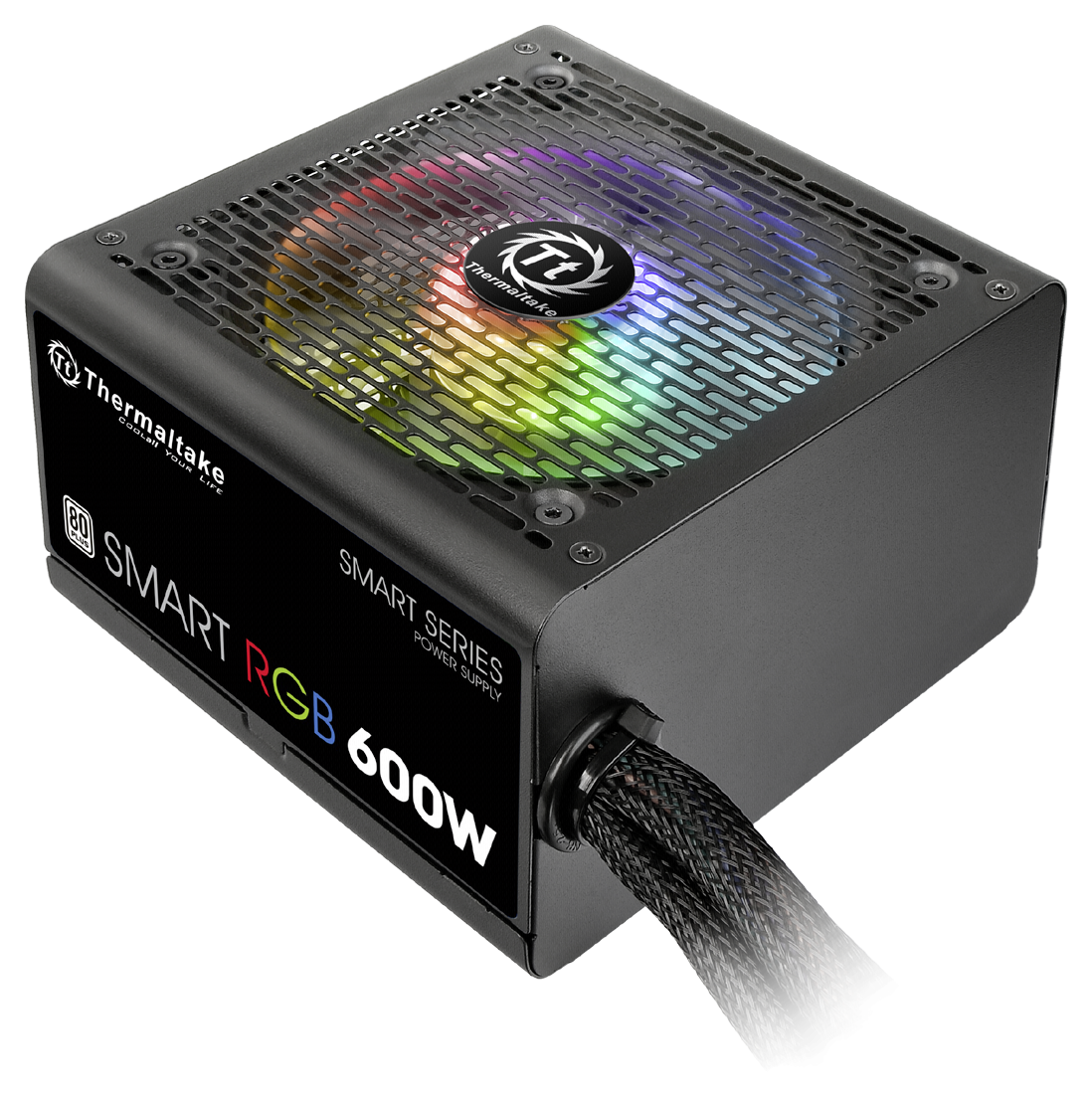 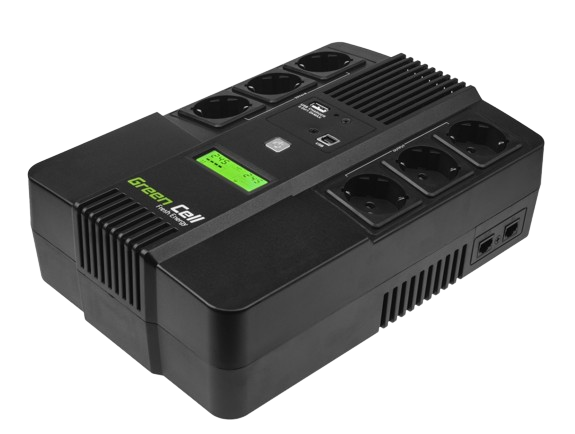 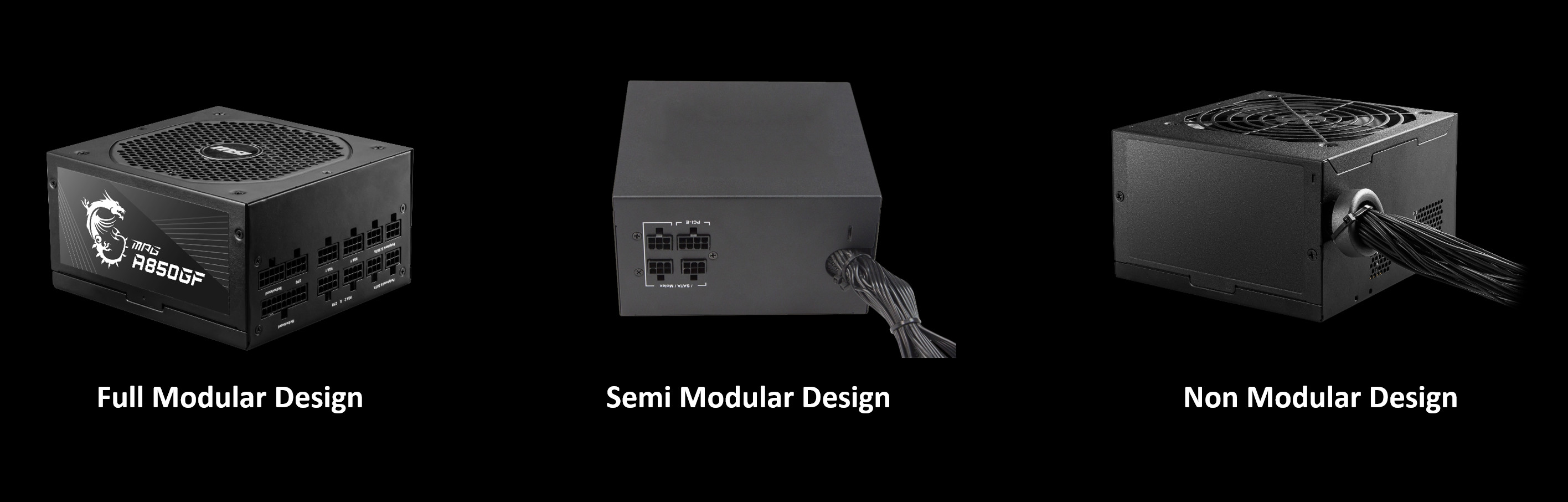 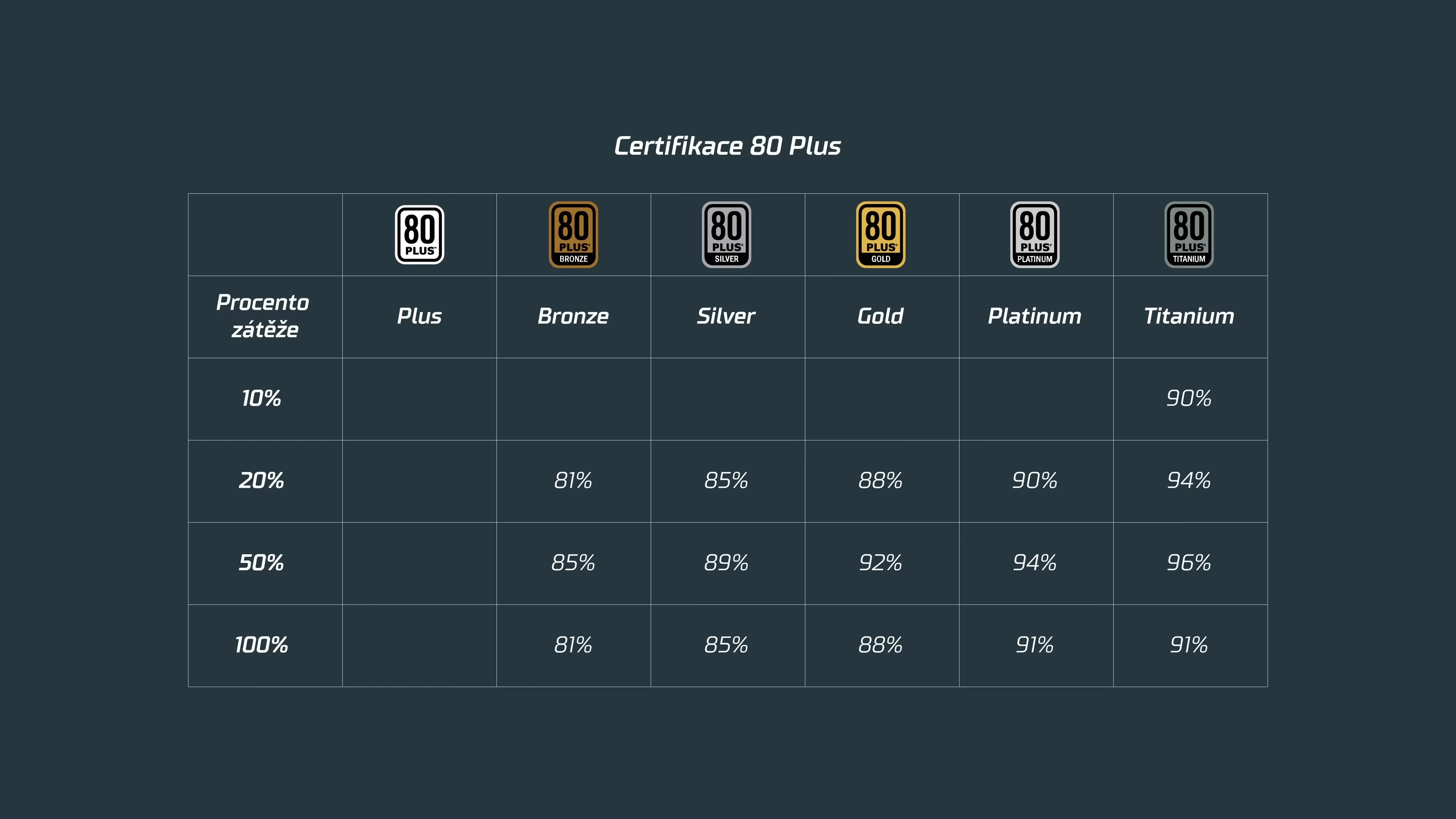 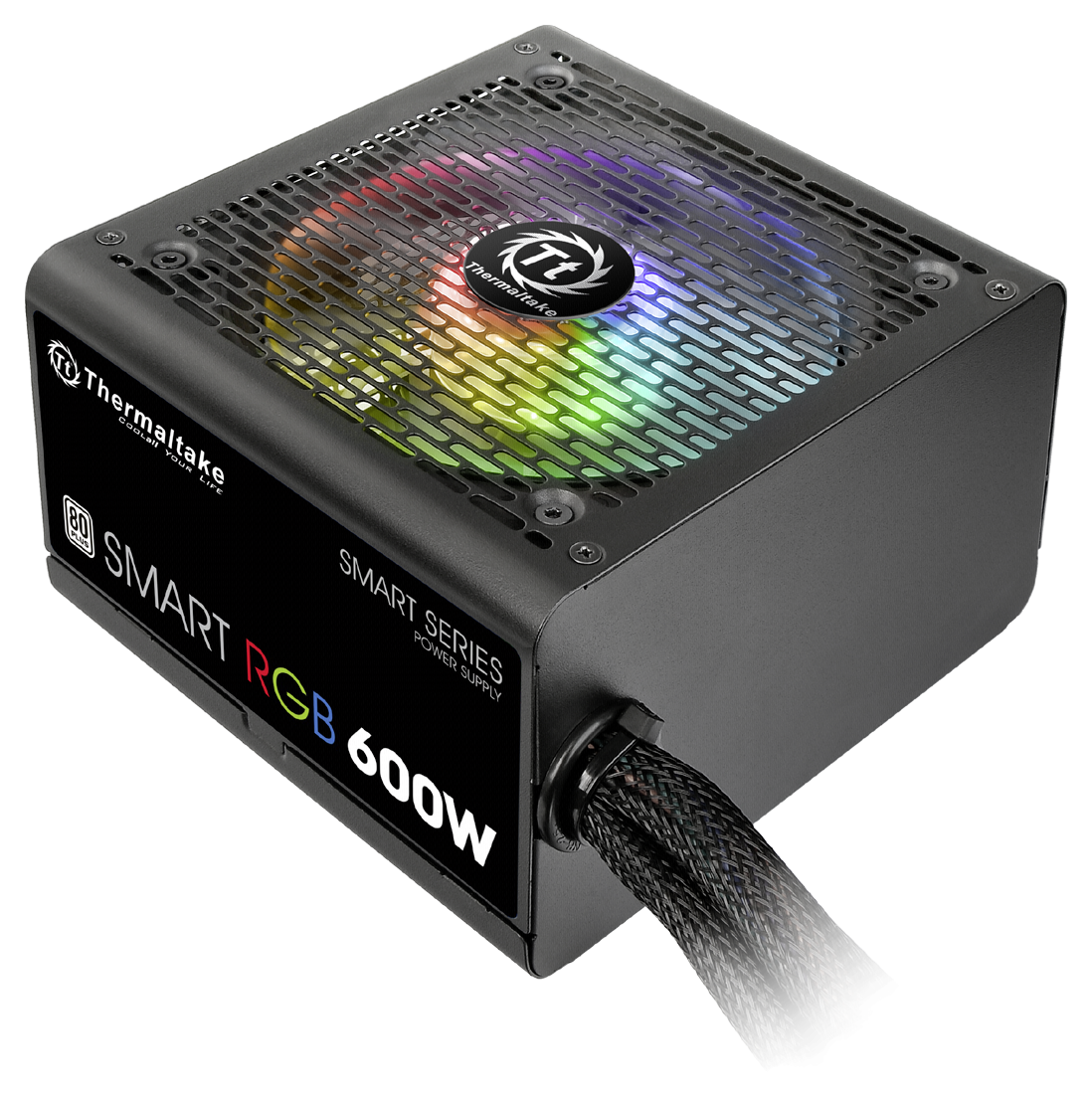 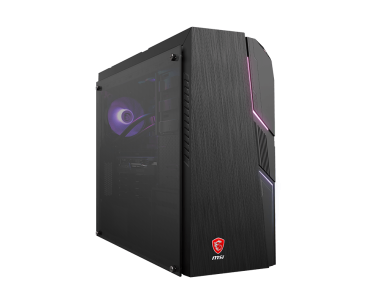 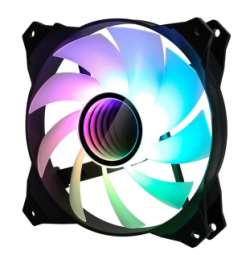 Zdroje
Záložní
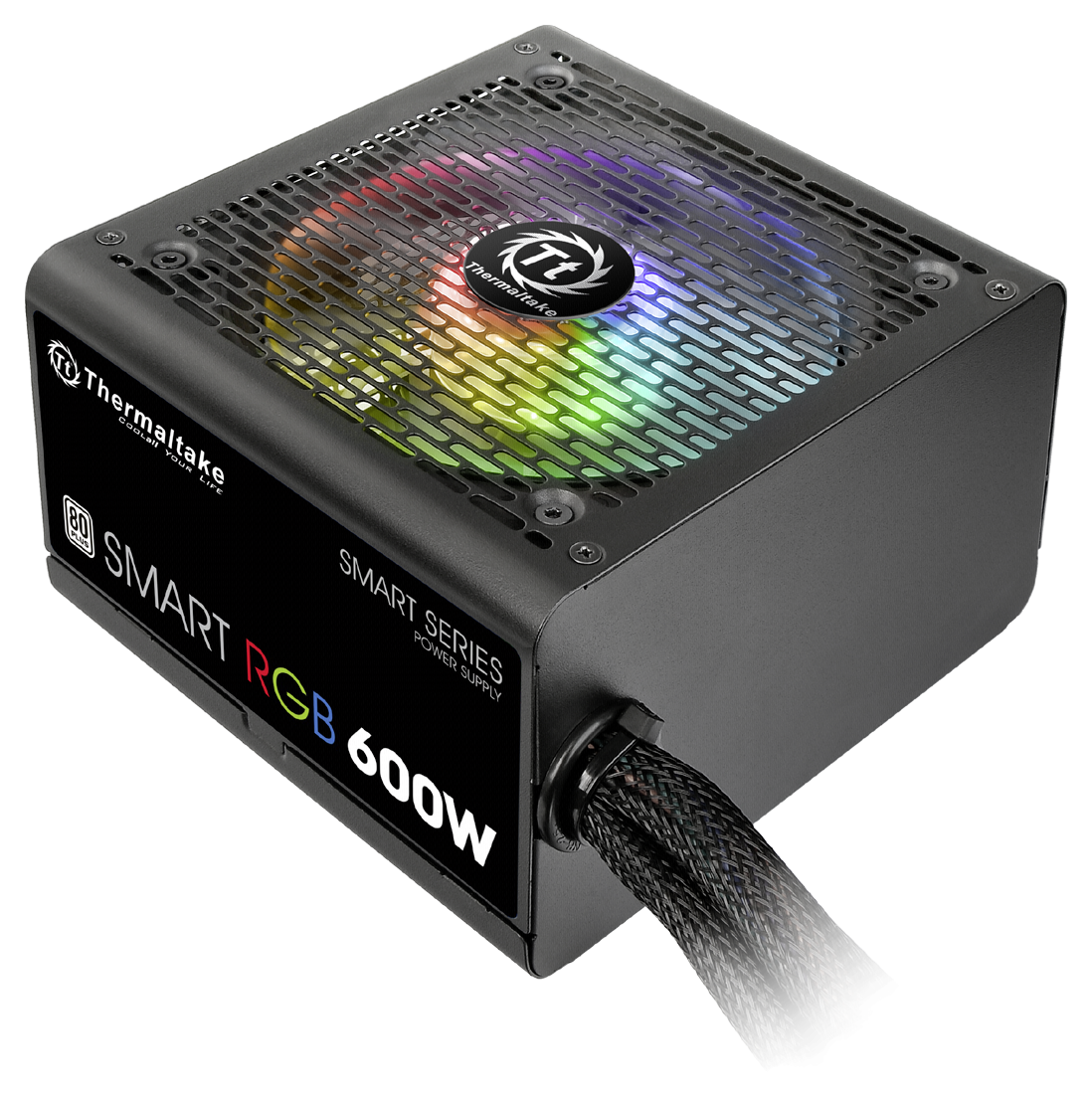 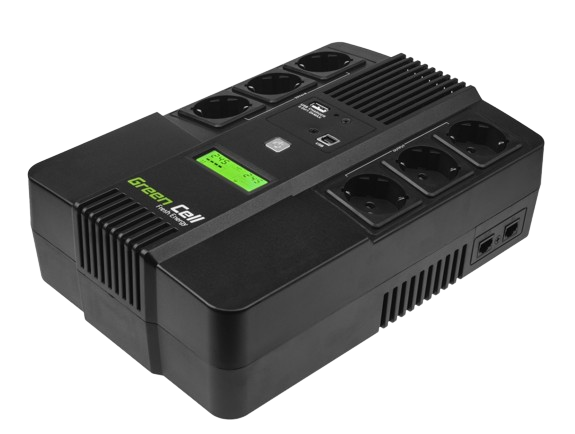 Zdroj nepřetržitého napájení
Bývá obvykle zapojen mezi primárním zdrojem elektřiny a vstupem napájení
Úlohou je chránit data
Rozlišujeme typy:
		off-line
		line-interactive
		on-line
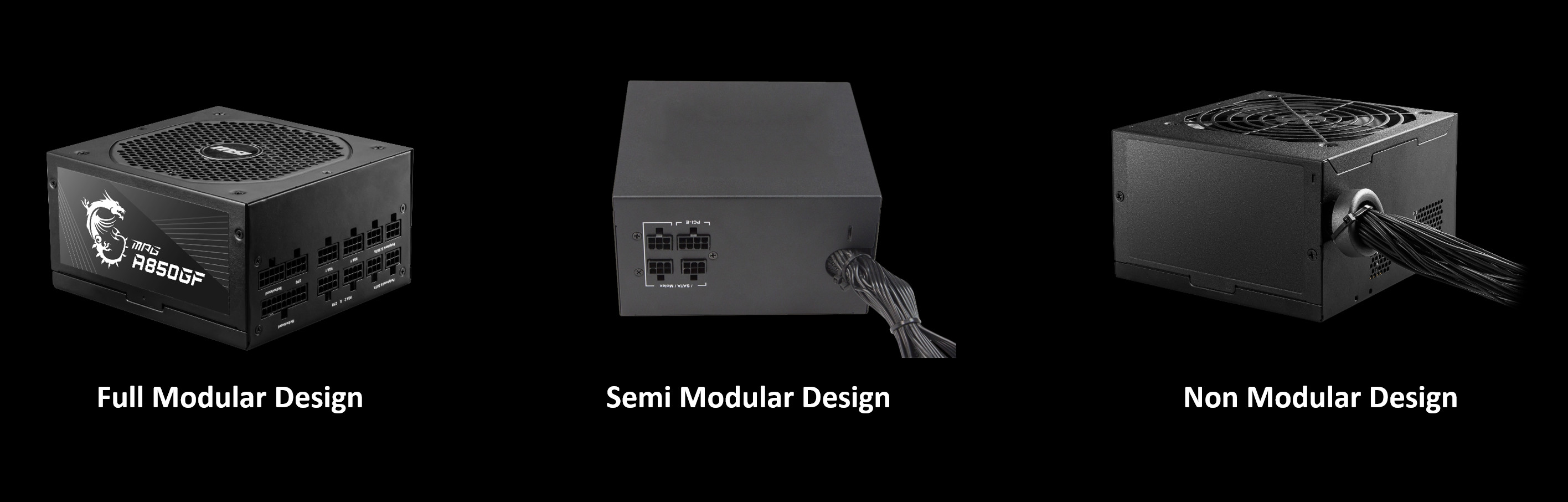 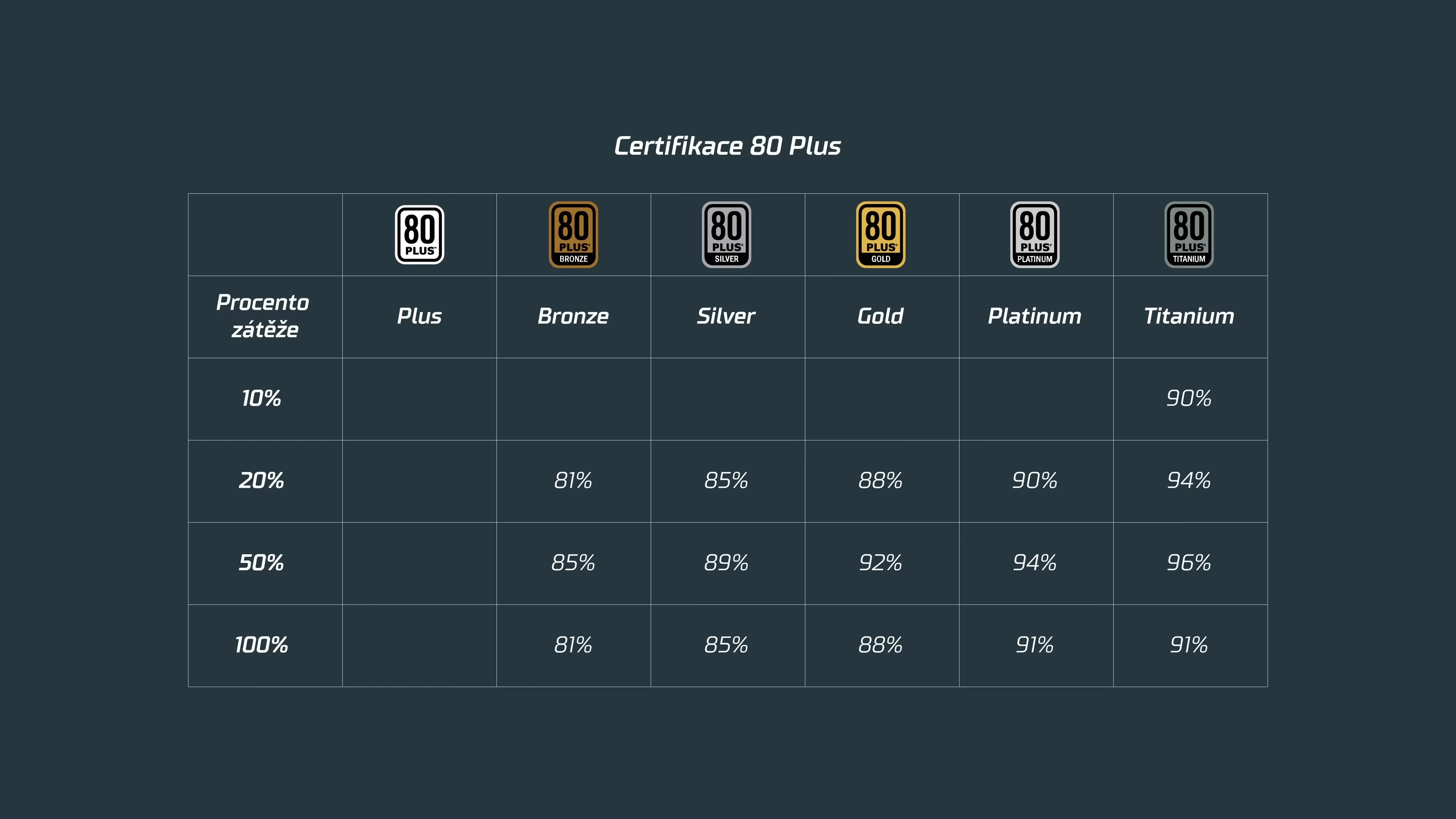 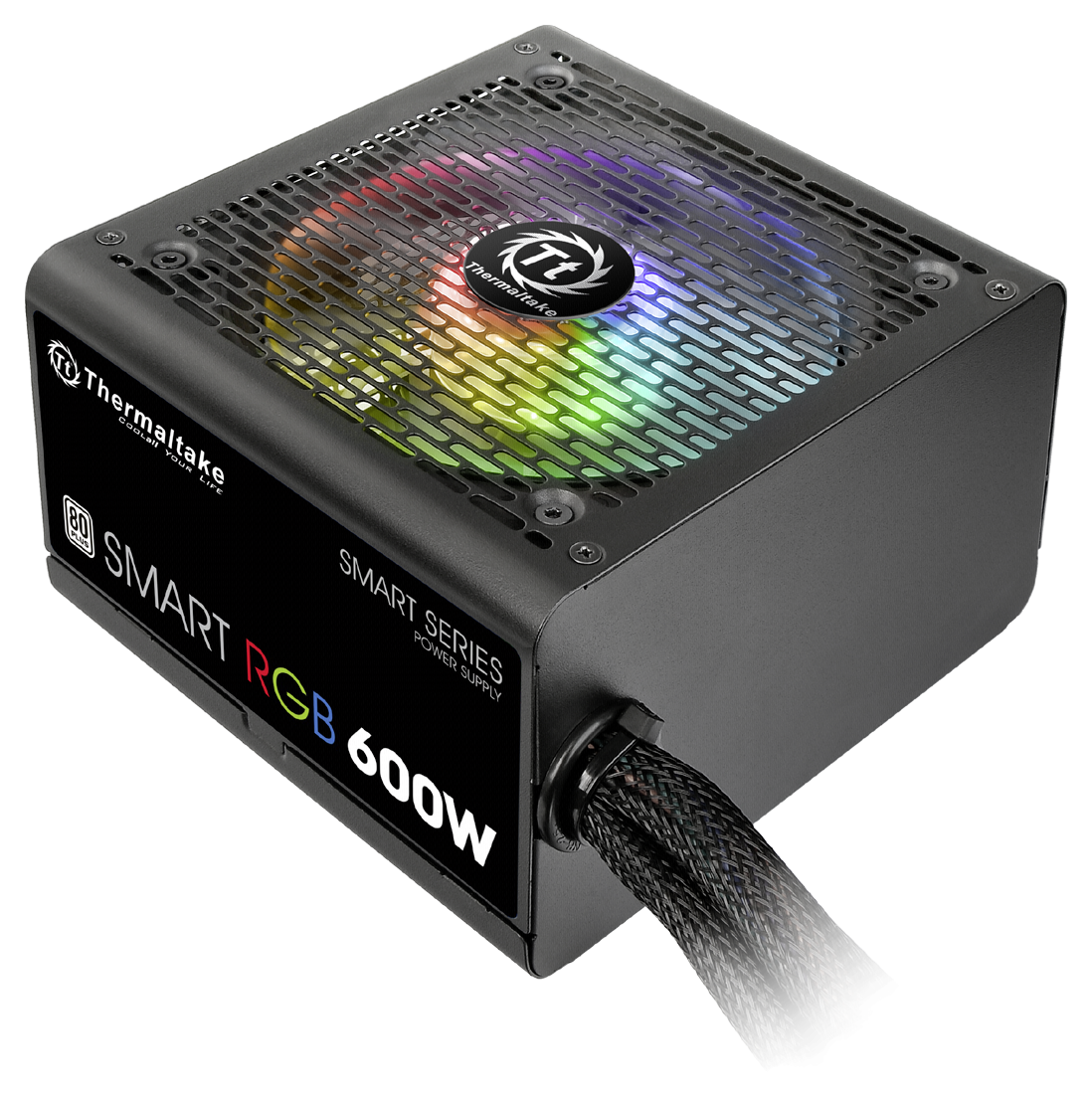 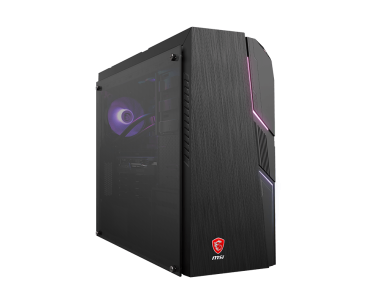 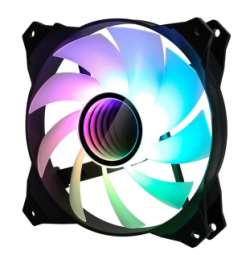 Zdroje
Off-line
Nejlevnější
Dodává energii pouze v případě výpadku napájecího napětí
Při výpadku rychle přepíná na interní baterii
Přepínání může způsobit krátkodobou ztrátu napájení => Krátkodobá přestávka v napájení při přepnutí na baterie 
Určen do domácnosti
Záložní
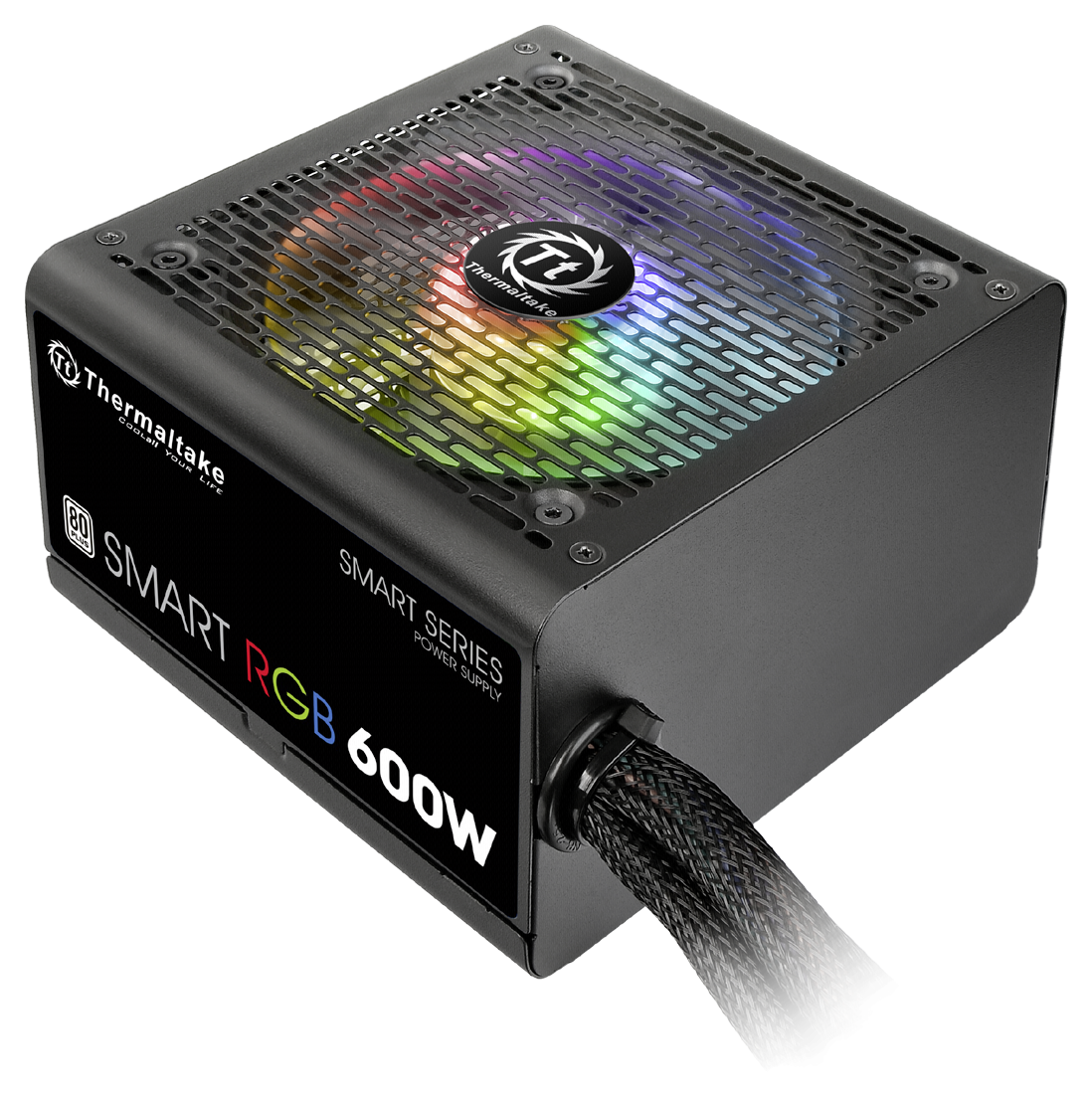 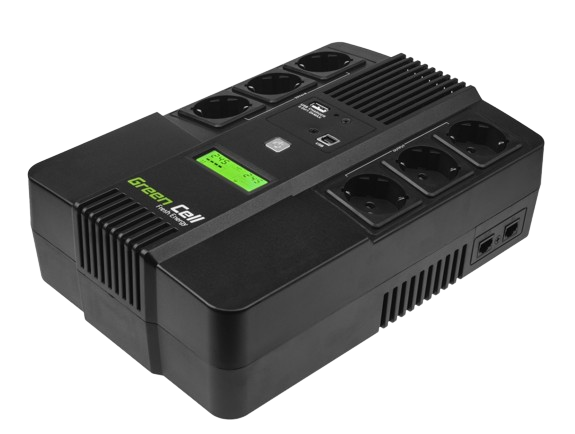 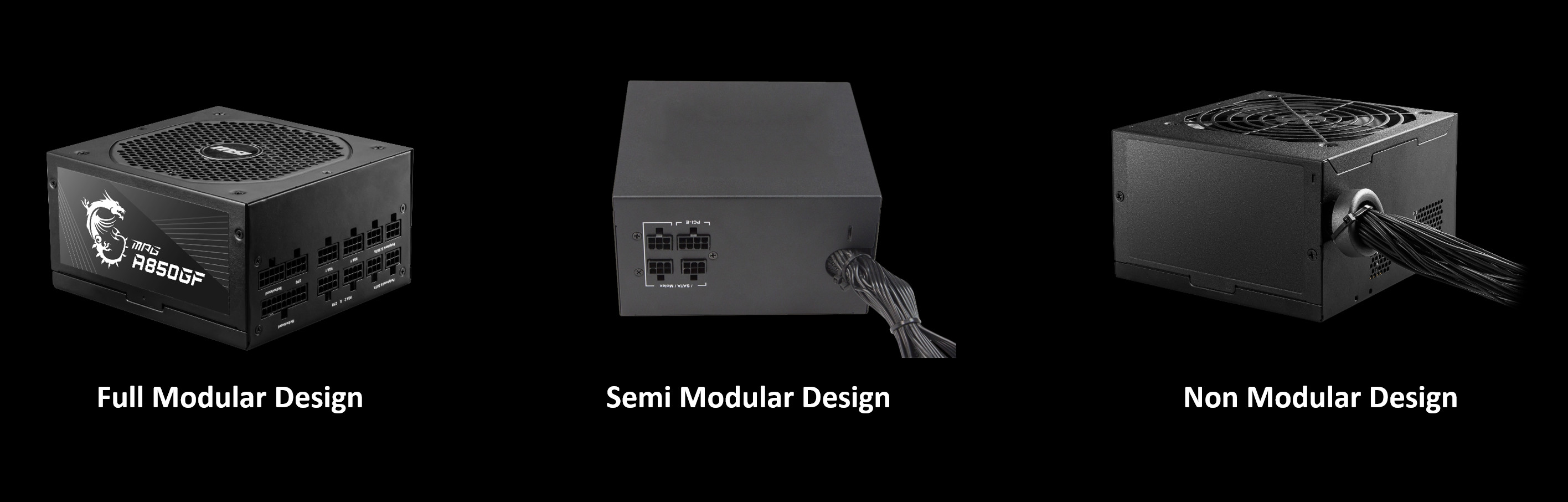 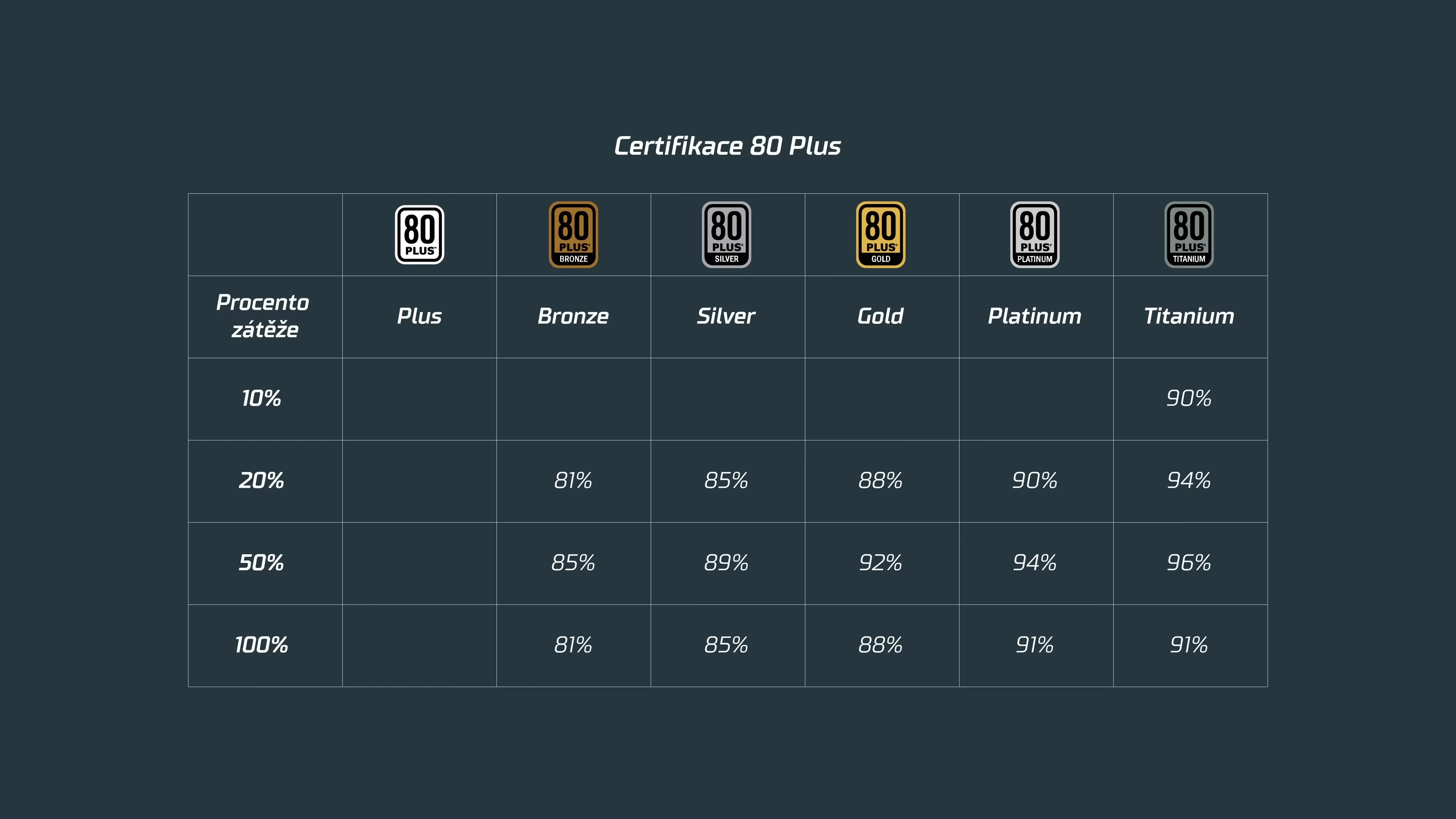 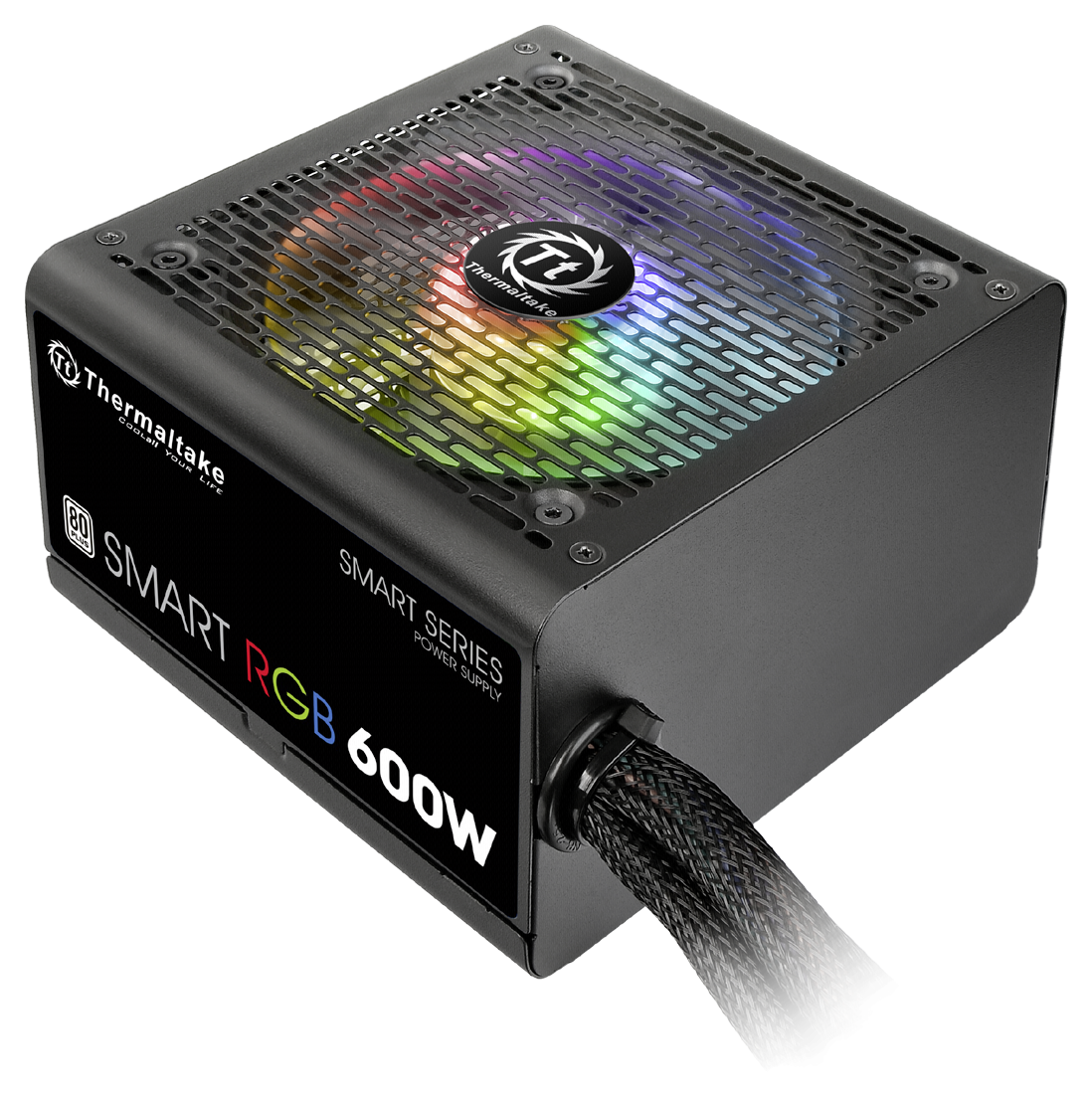 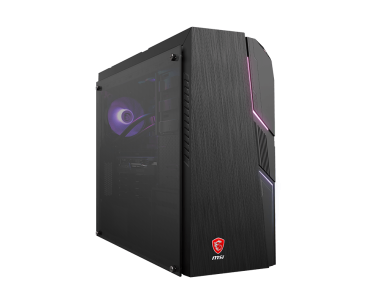 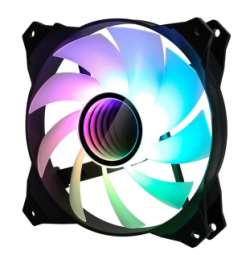 Zdroje
Záložní
Line-interactive
Aktivně reguluje napětí pomocí automatické regulace napětí
V porovnání s online jsou line-interactive obvykle kompaktnější a mají nižší energetickou spotřebu (výhoda i nevýhoda)
V porovnání oproti off-line mají ochranu proti přepětí a podpětí
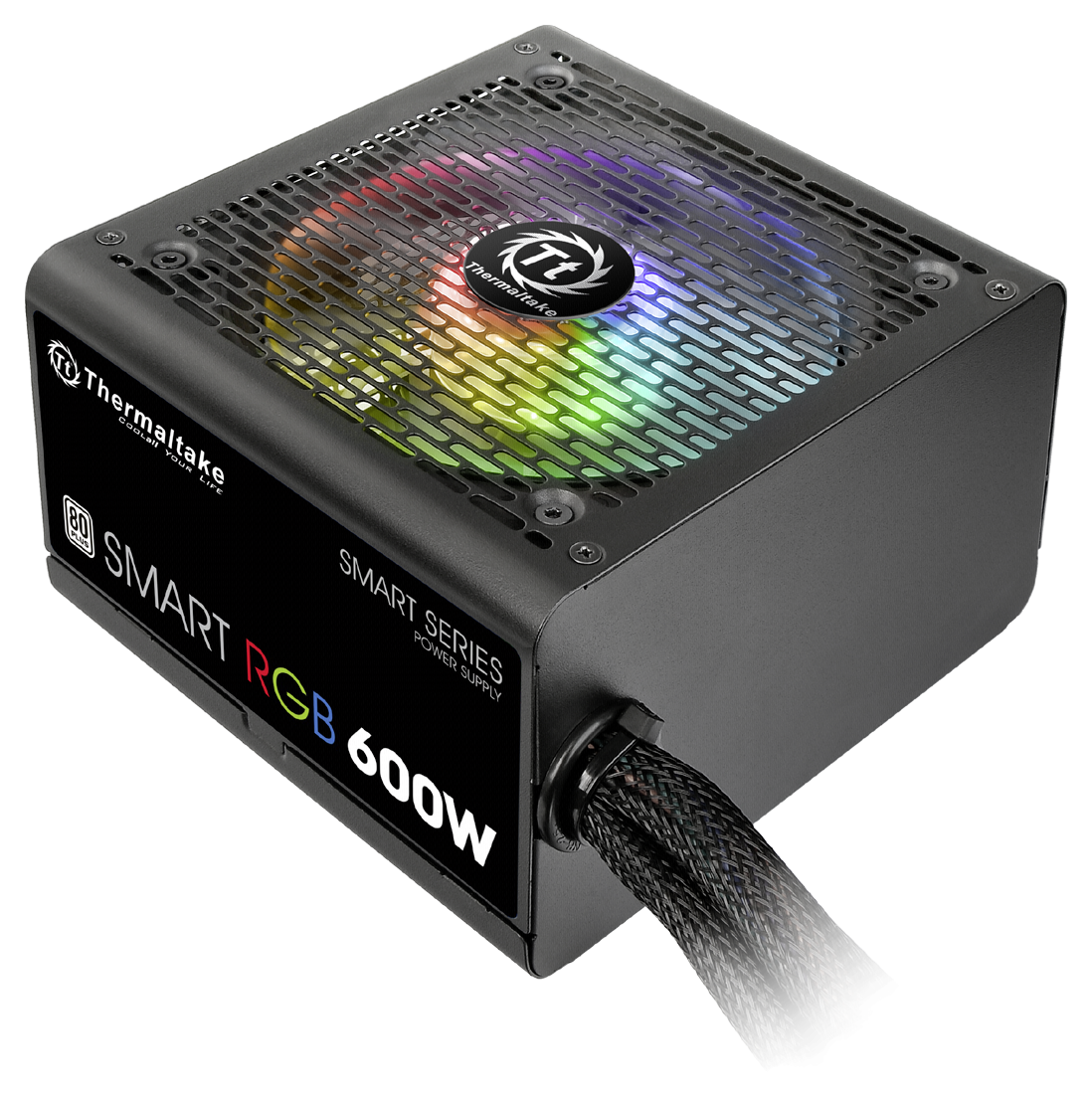 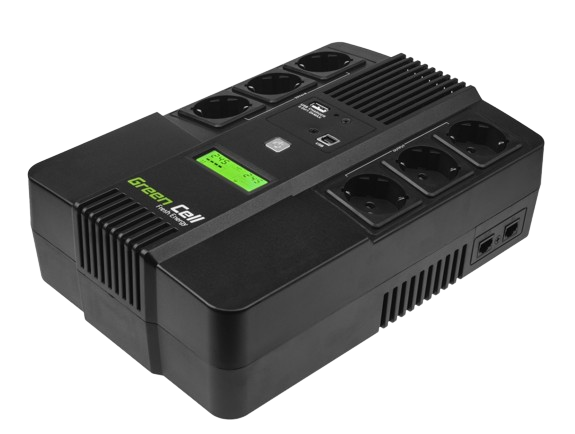 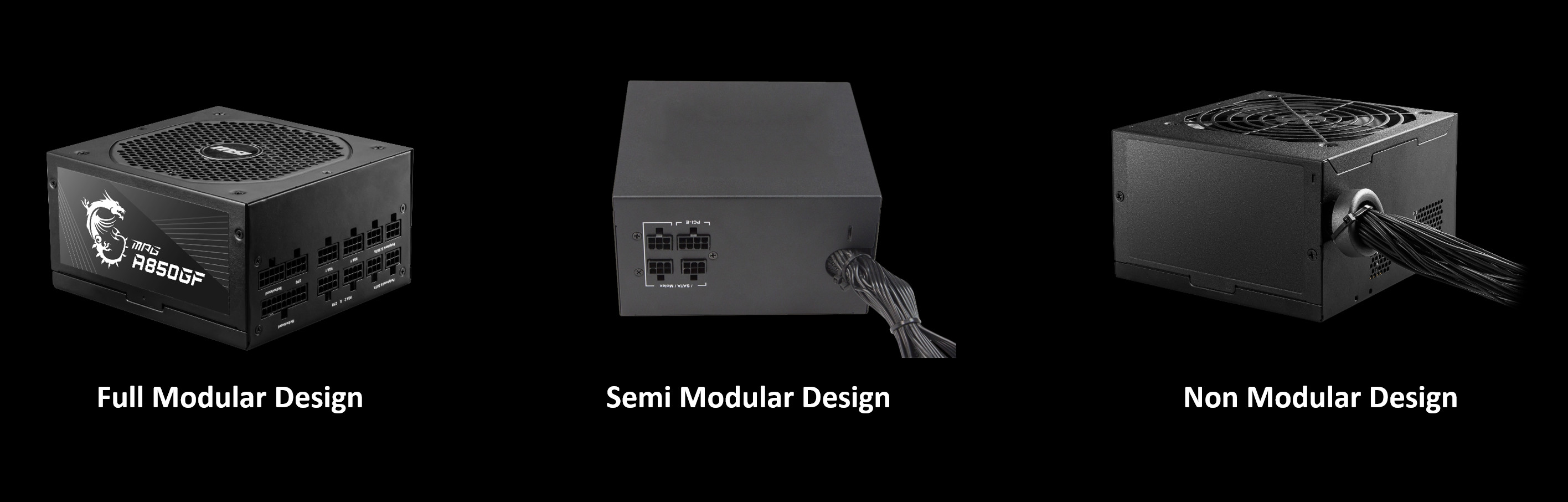 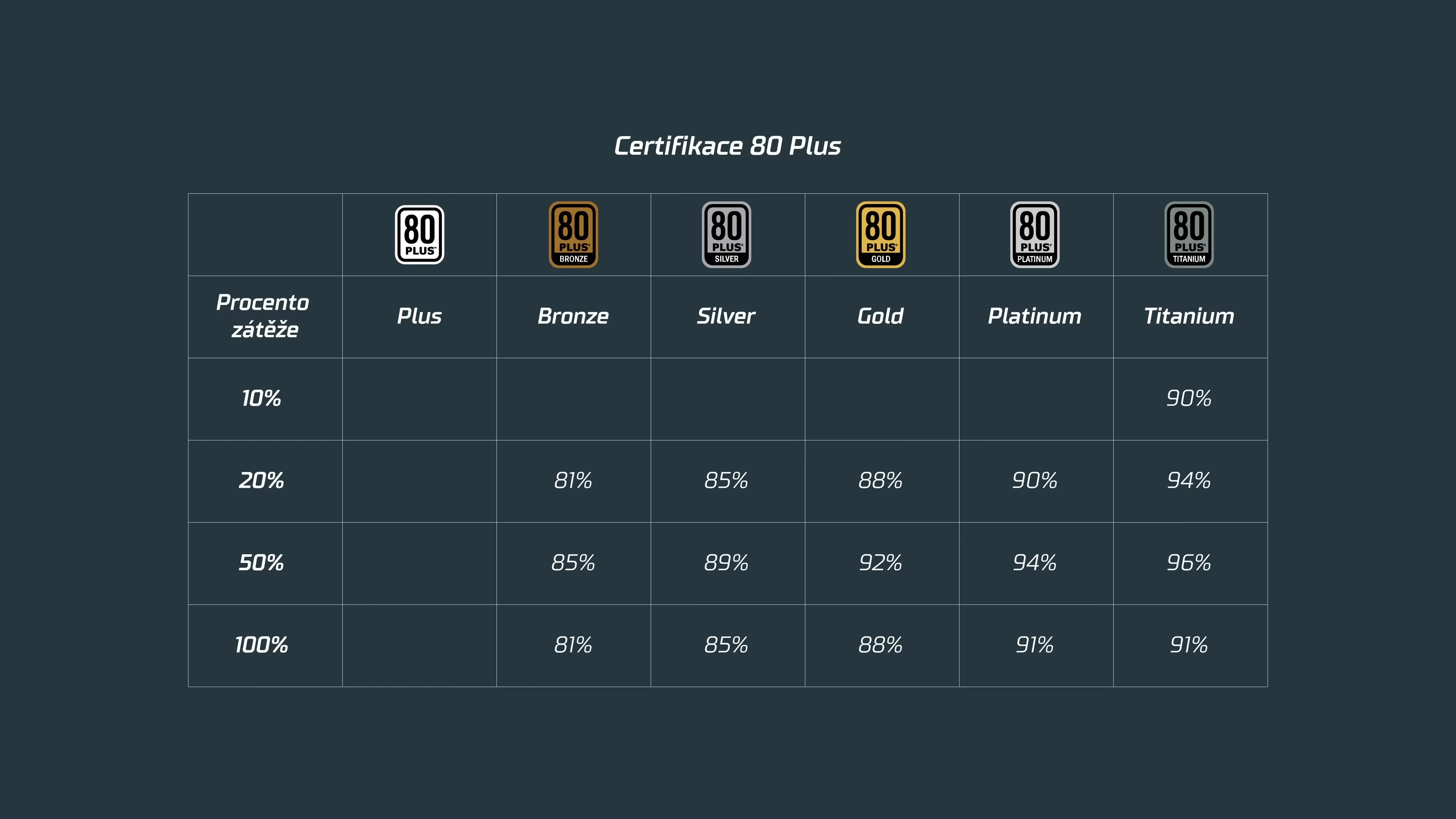 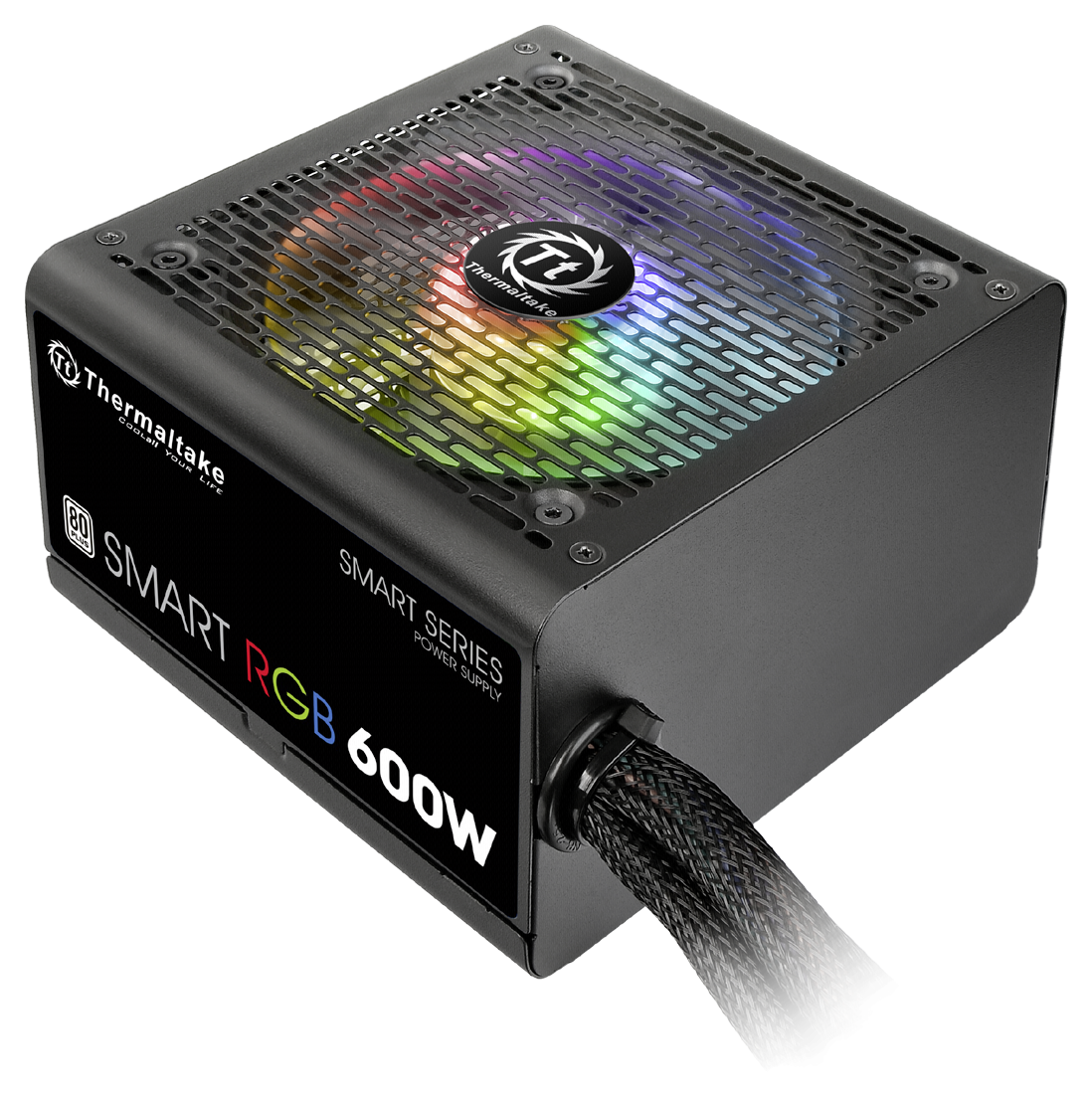 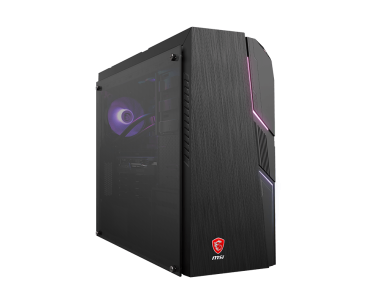 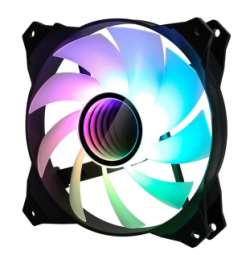 Zdroje
Záložní
On-line
Nejdražší
Běží nepřetržitě => trvale se vybíjí a nabíjí
Vyšší energetická spotřeba
Vyšší opotřebení baterii
Špičková schopnost kompenzovat napěťové fluktuace
Využití v lékařství
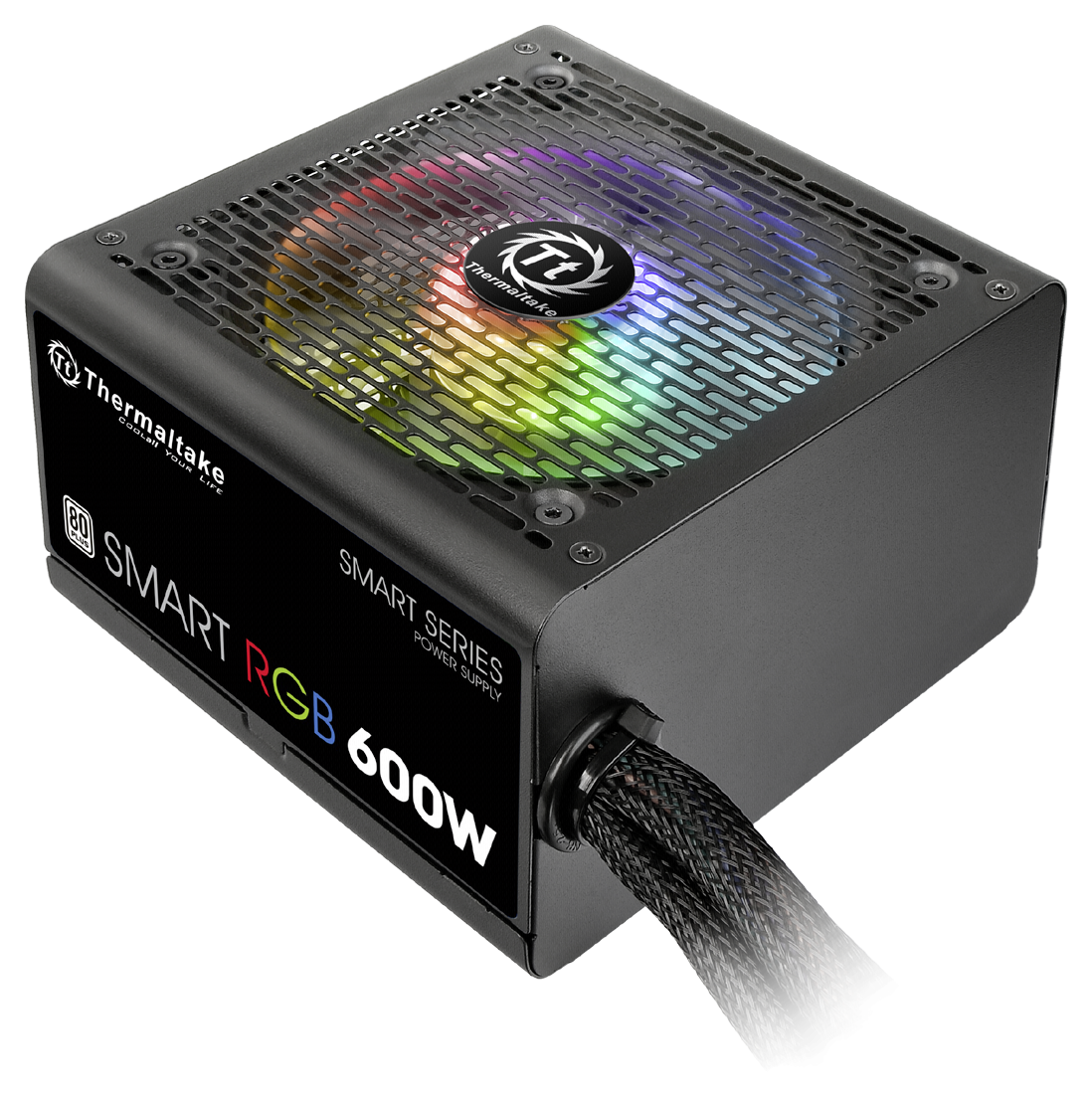 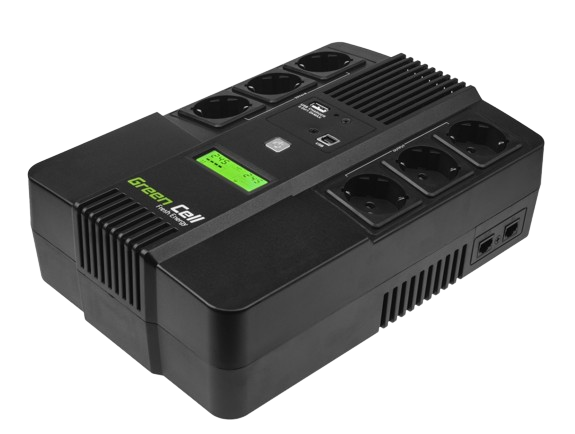 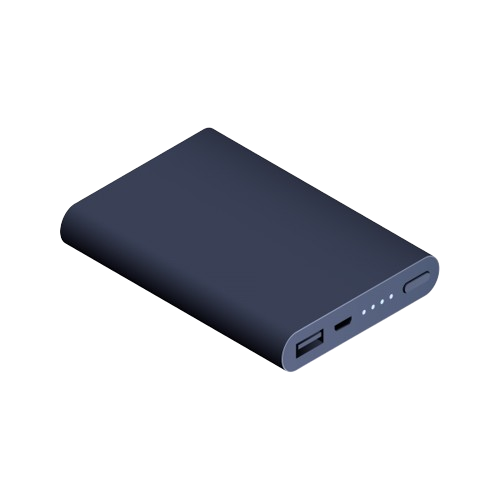 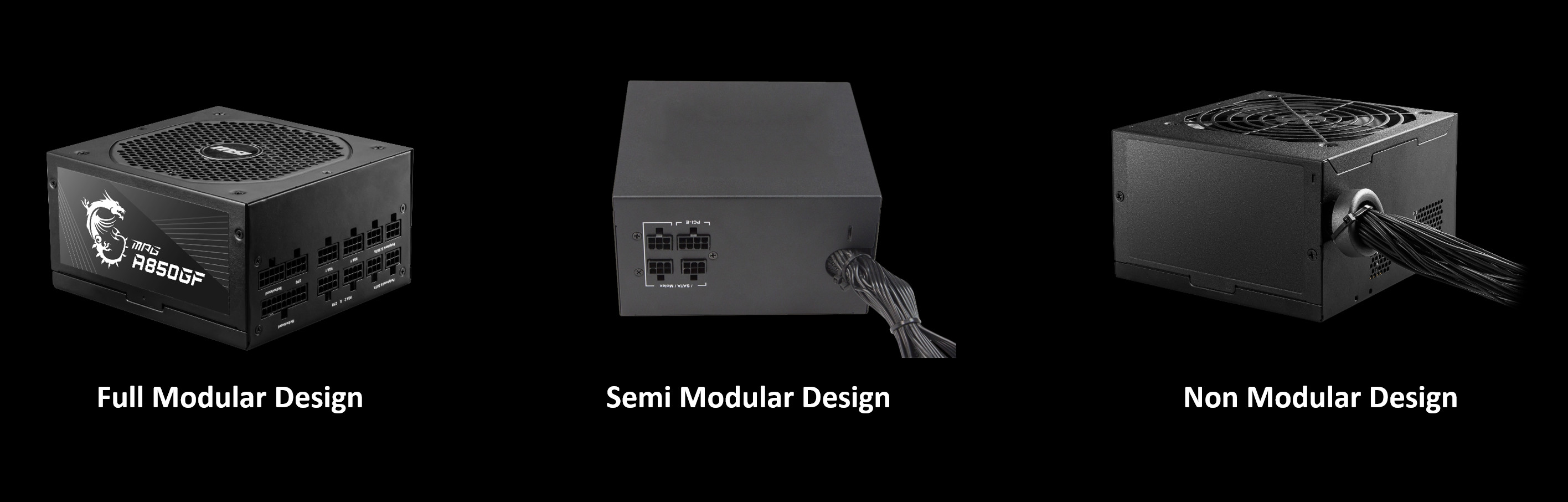 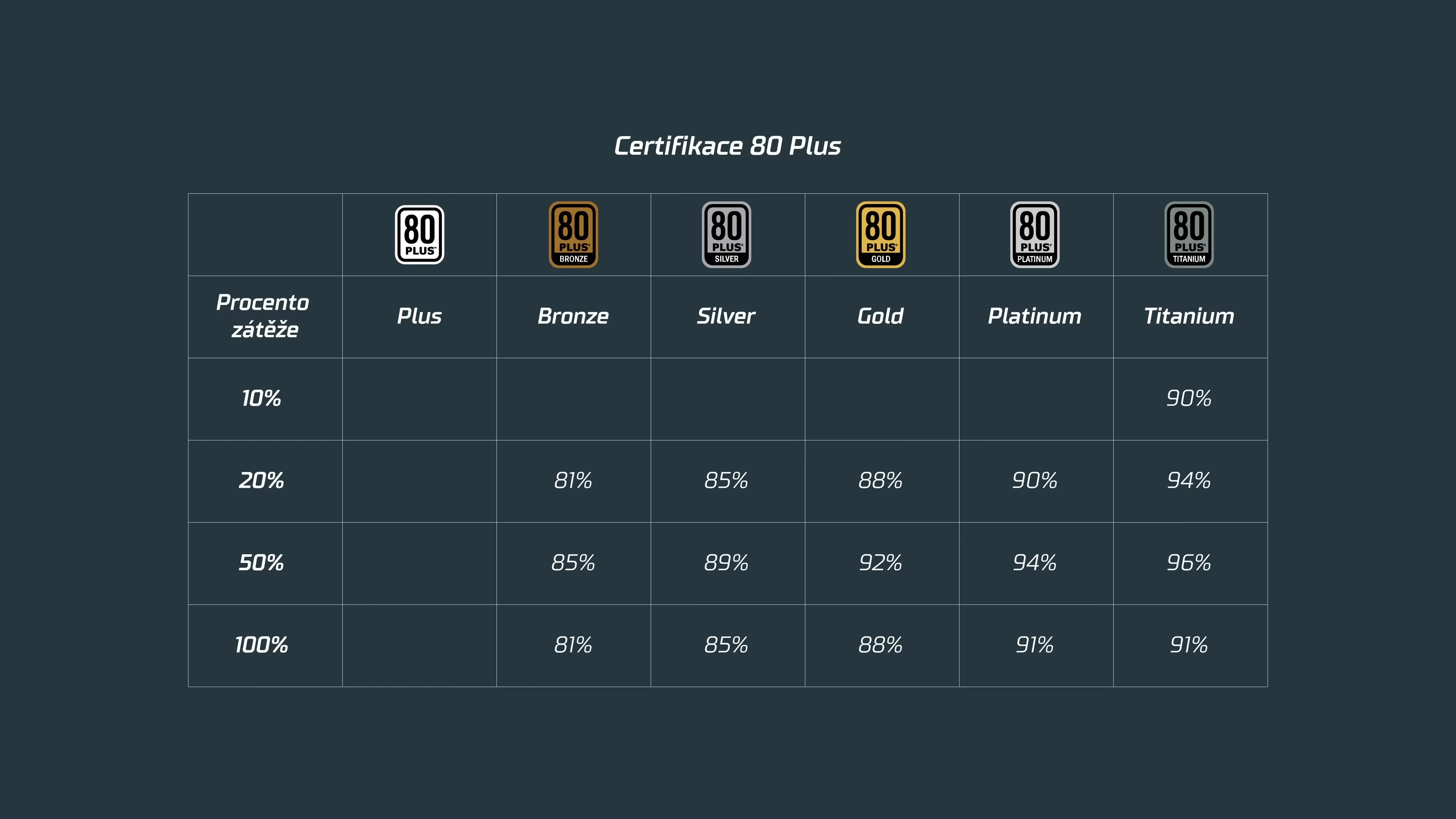 [Speaker Notes: Napěťové fluktuace jsou krátkodobé změny napětí v elektrickém systému, které mohou být způsobeny různými faktory v distribuční síti elektrické energie.]
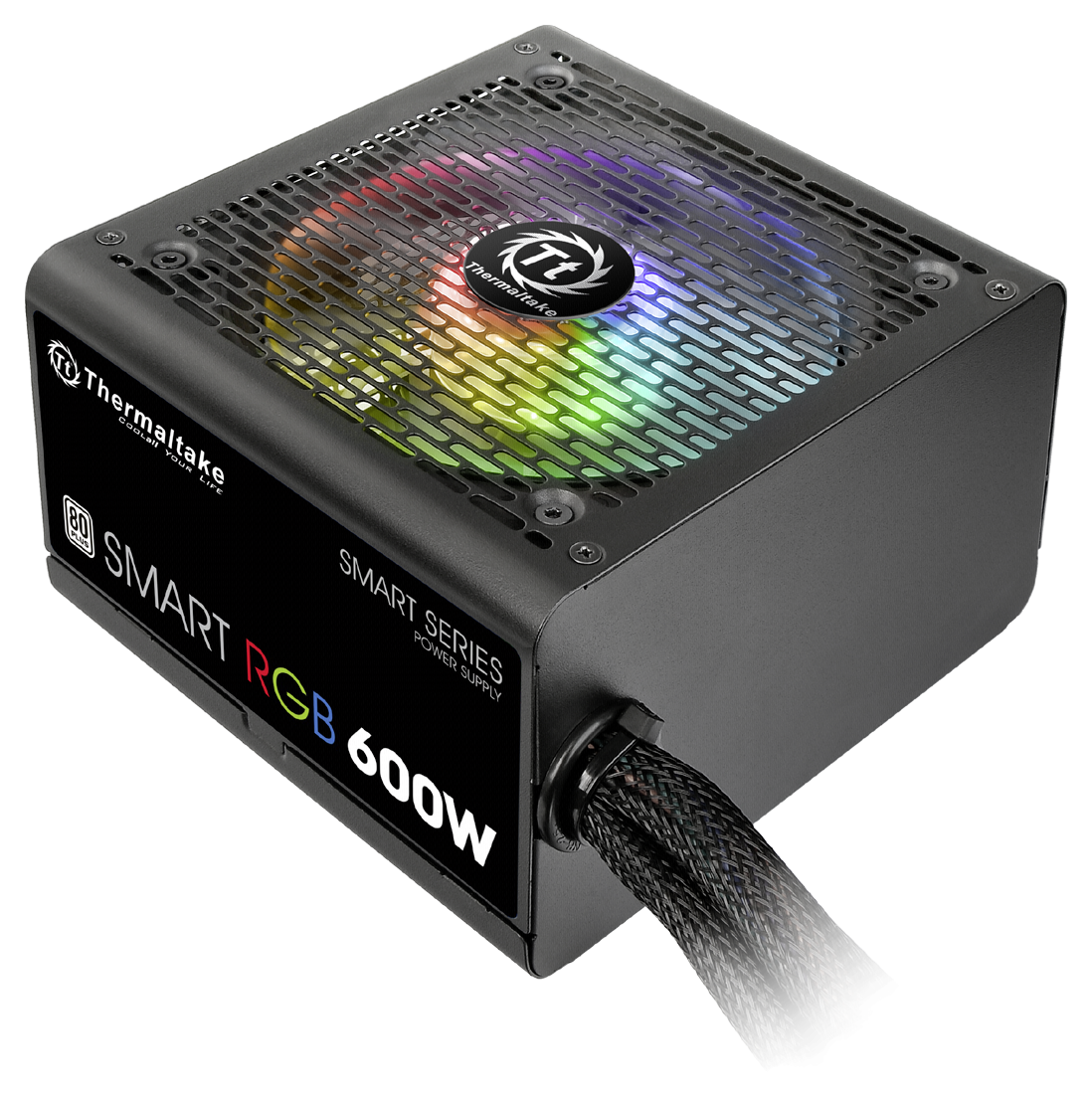 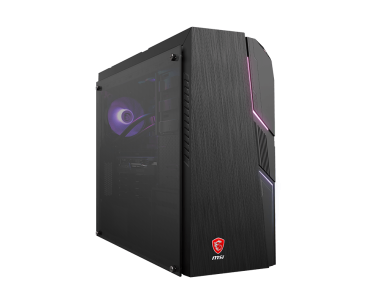 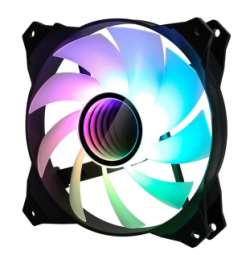 Zdroje
Externí
Powerbanky
Přenosný externí zdroj energie pro nabíjení především mobilních zařízení
Zajišťuje dostatečnou energii na prodloužení životnosti baterie vašeho telefonu
Powerbanky jsou navrženy tak, aby byly kompatibilní s širokou škálou zařízení
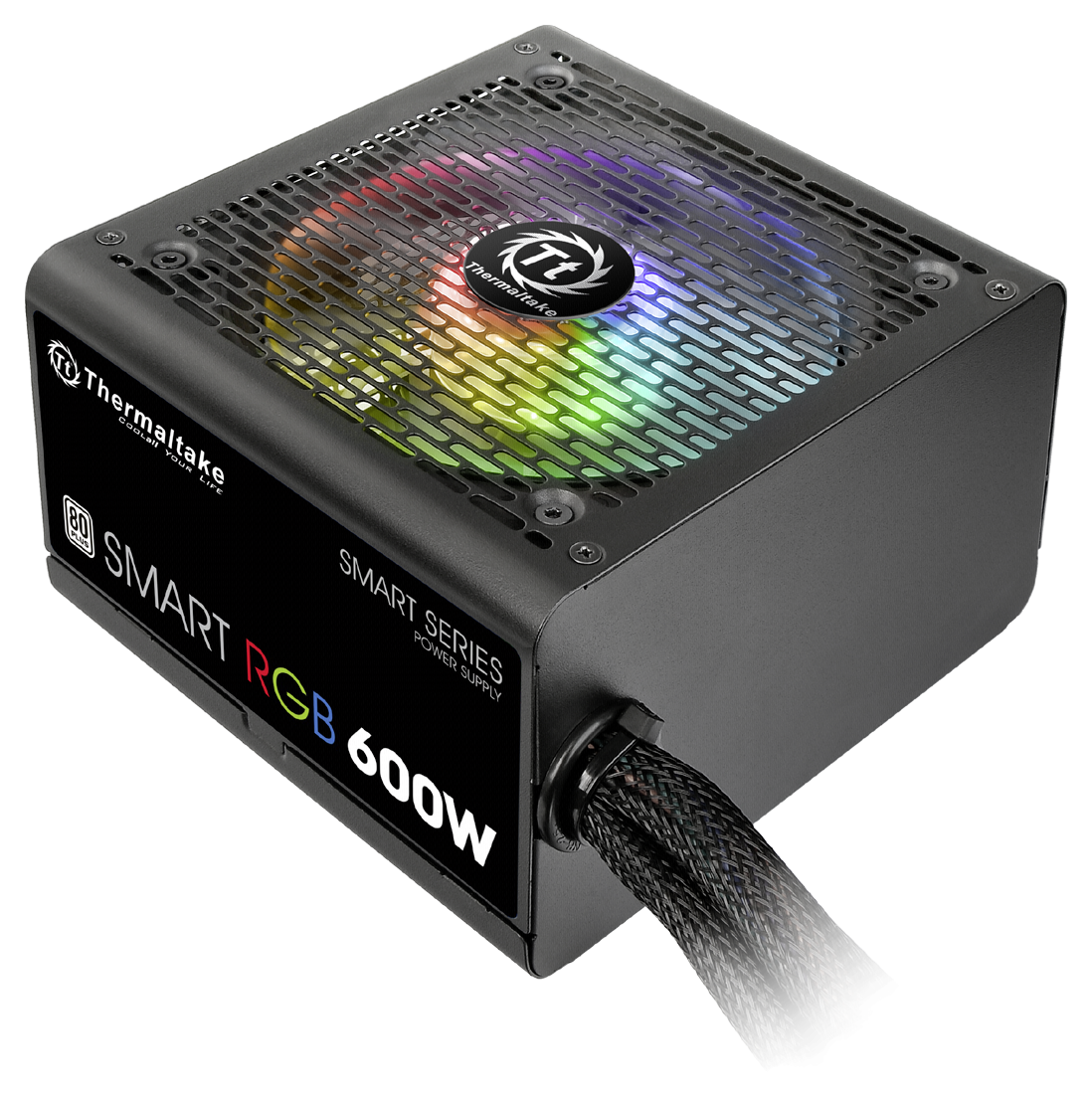 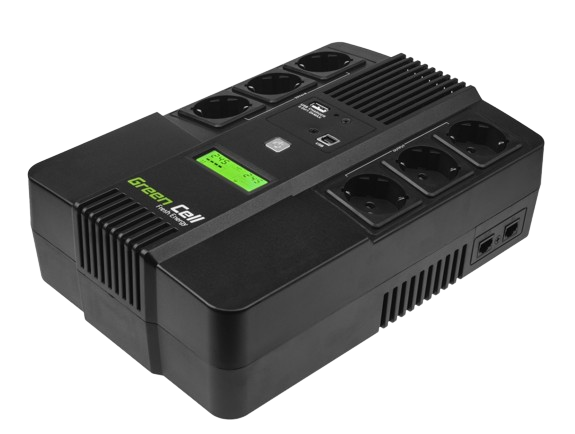 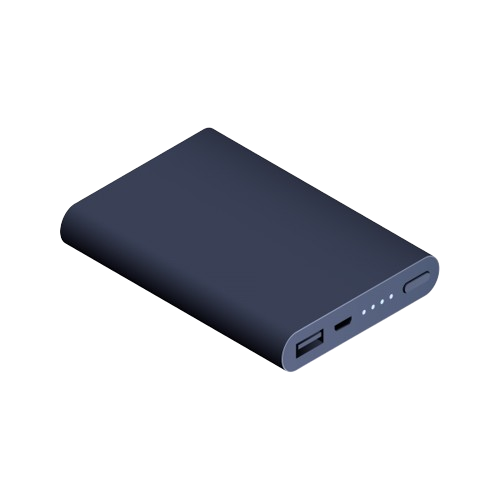 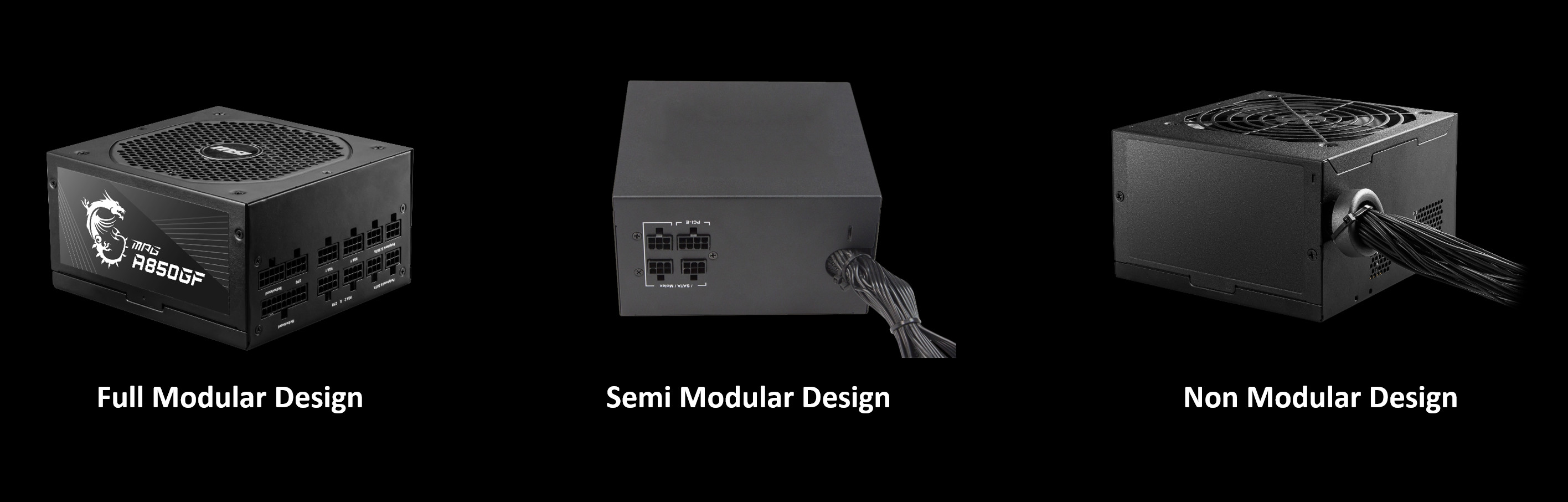 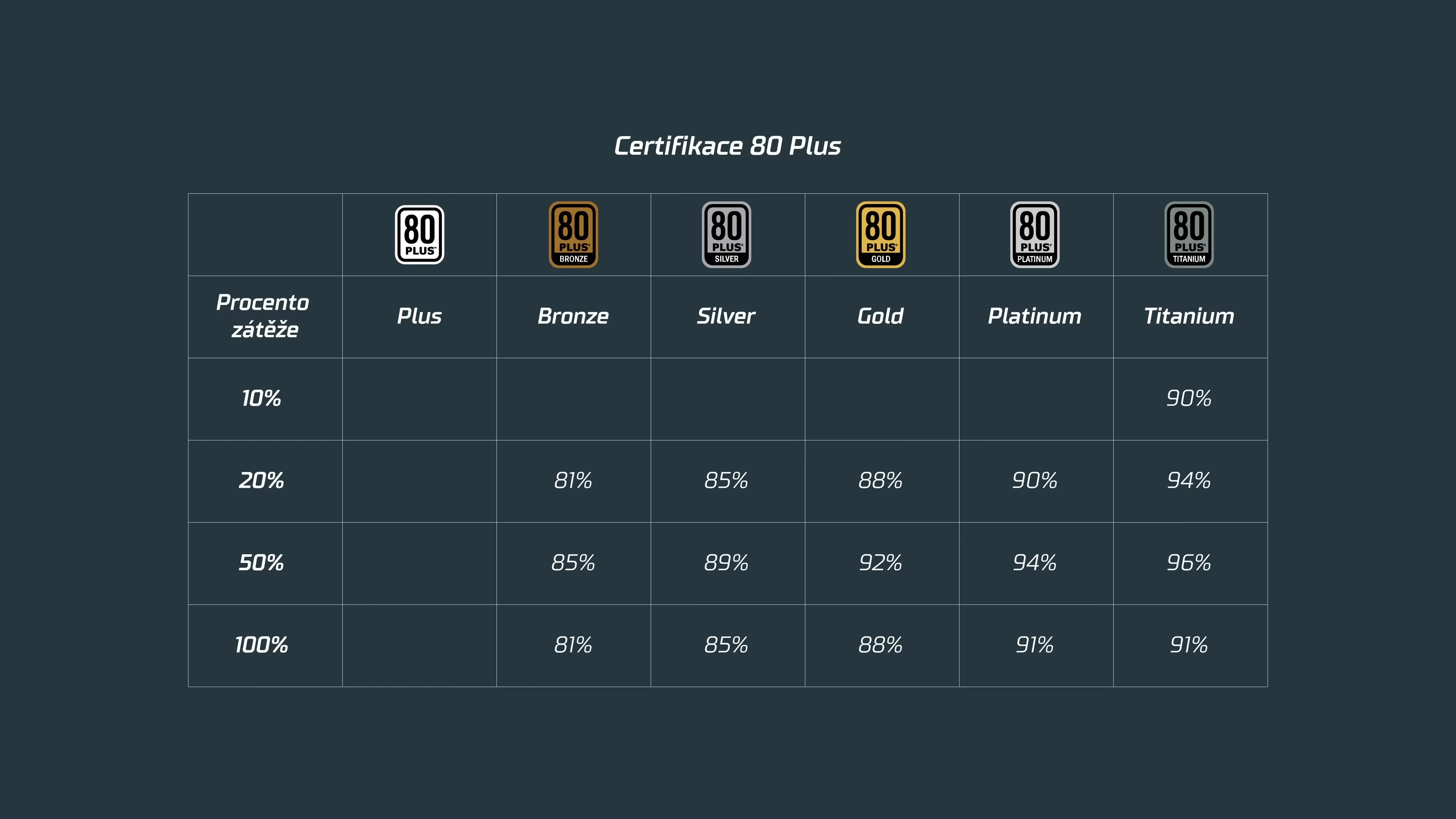 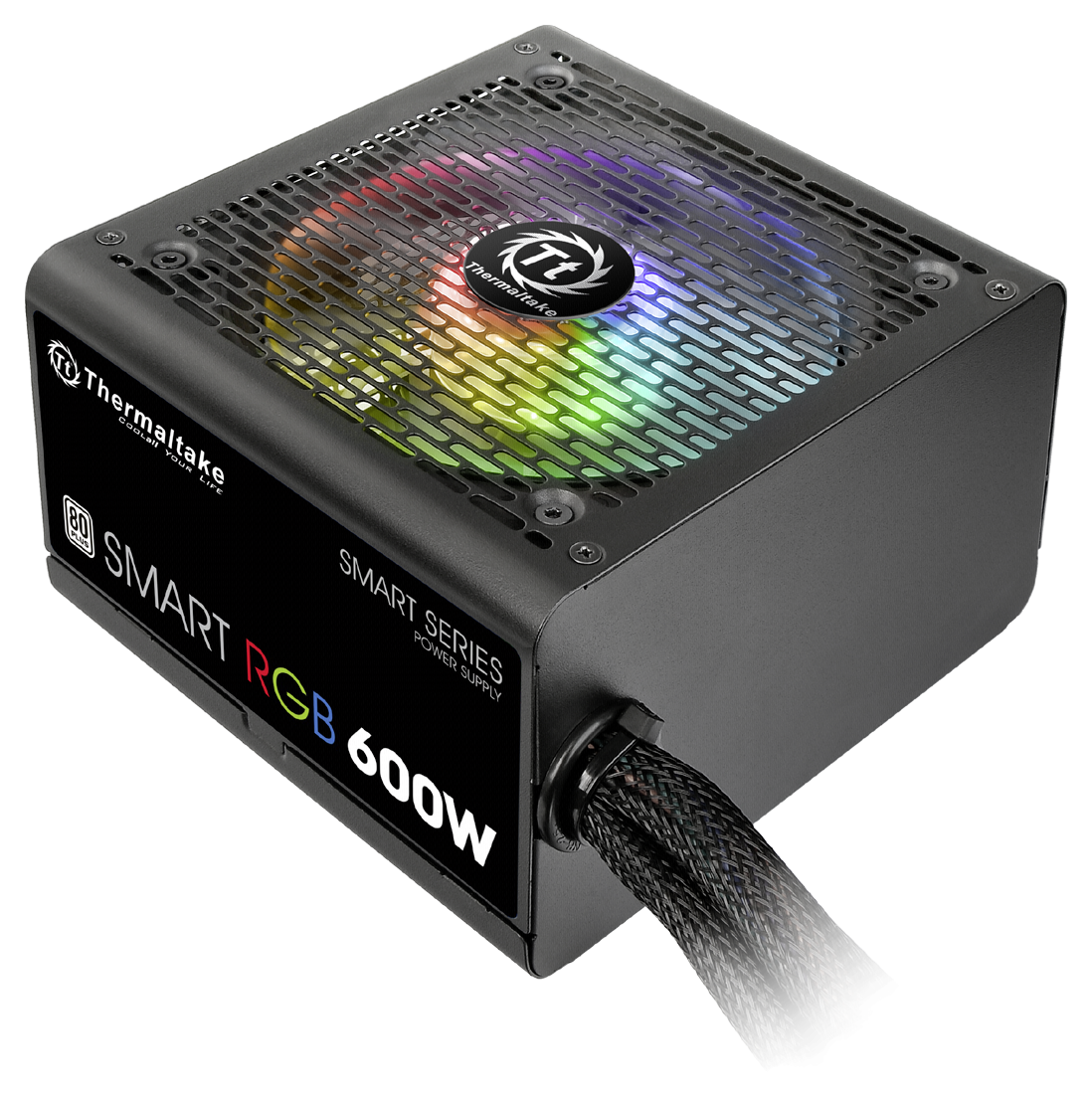 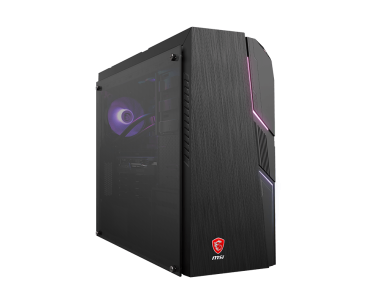 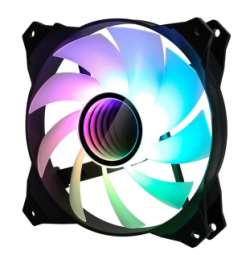 Chlazení
Zdroje
Skříně
Typy chlazení
Typy skříní, konstrukce
Typy zdrojů a jejich dělení
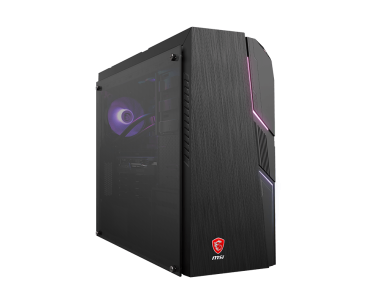 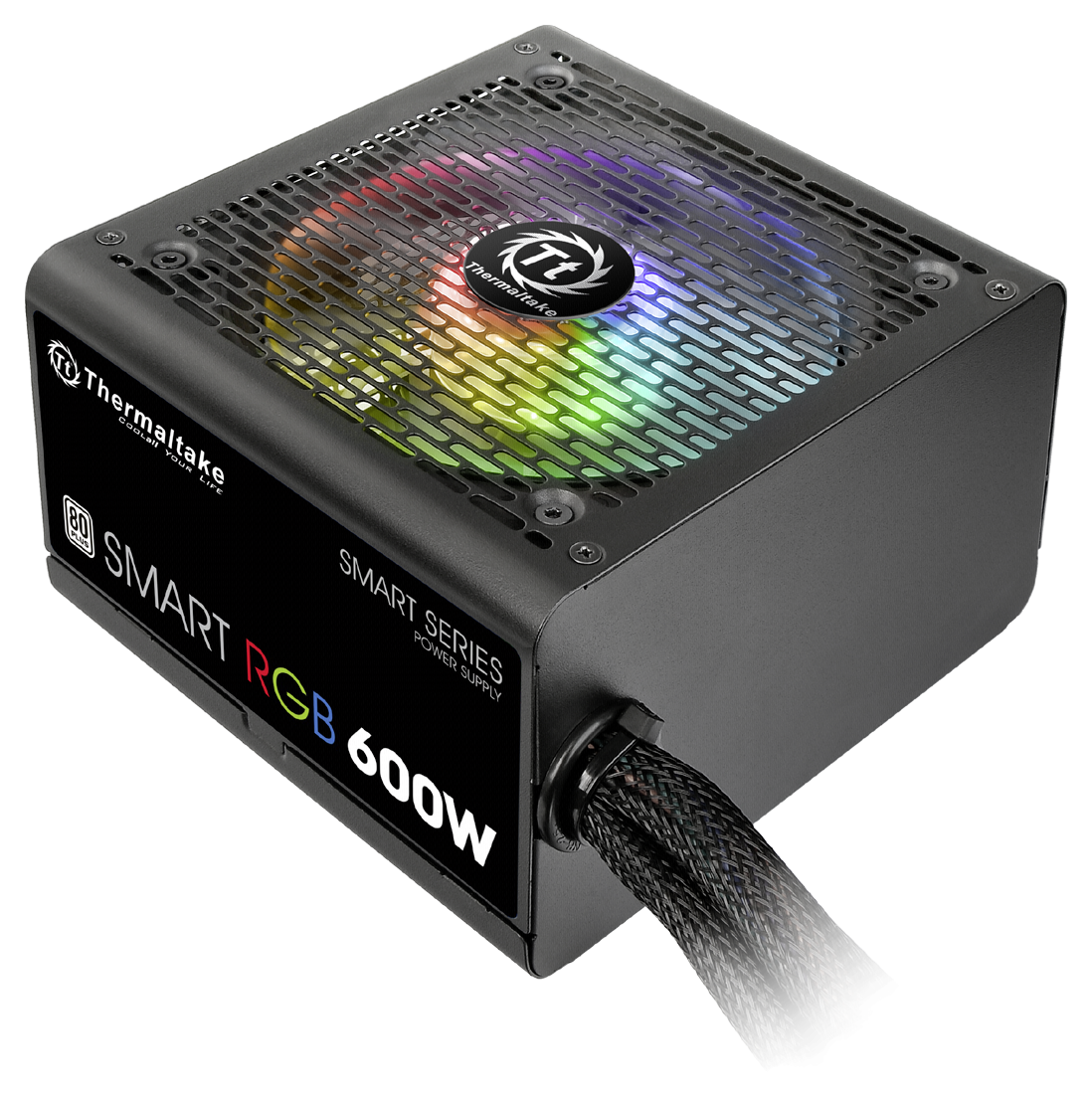 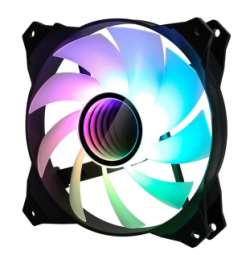 Chlazení
Zdroje
Skříně
Typy chlazení
Typy zdrojů a jejich dělení
Typy skříní, konstrukce
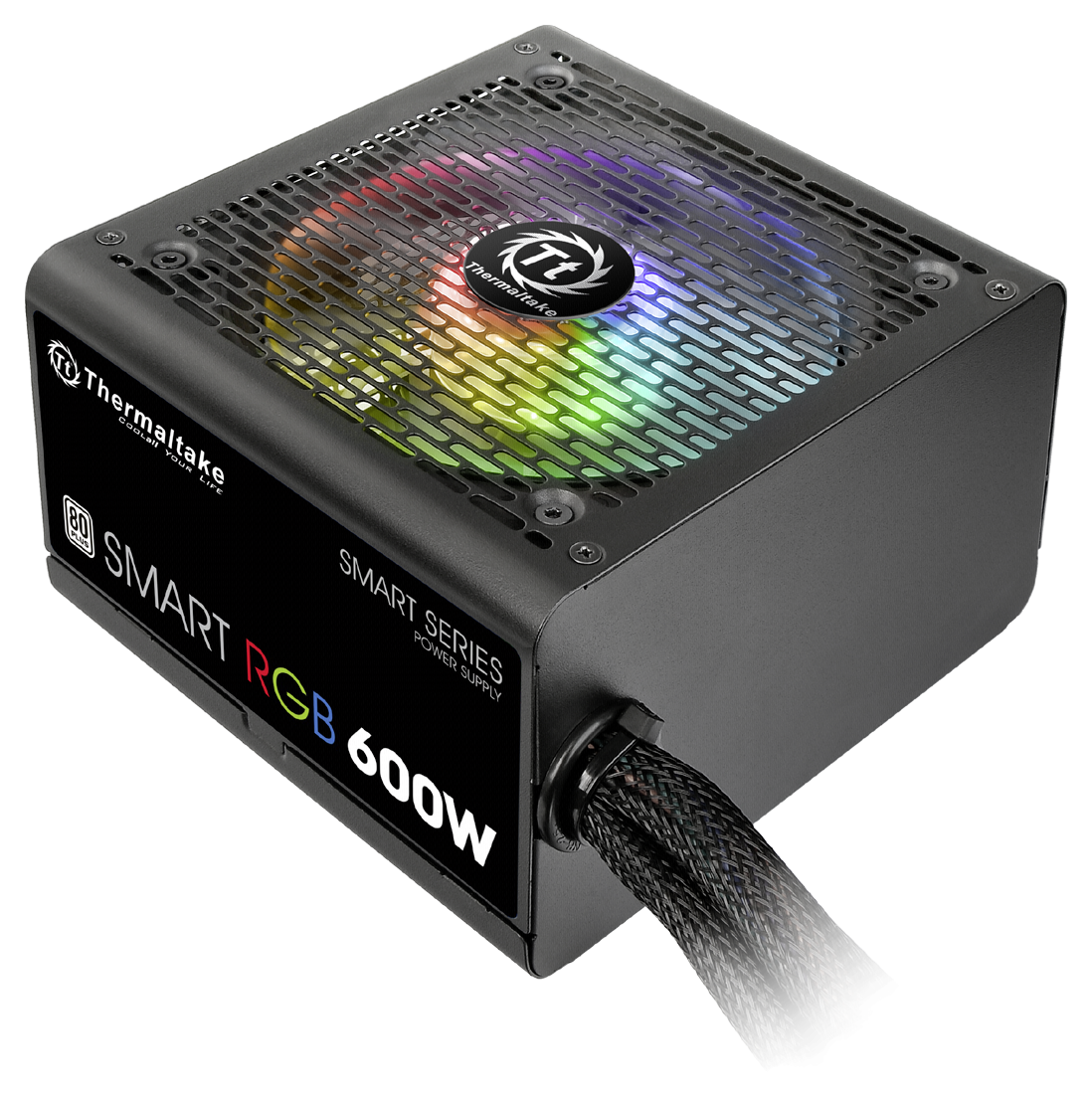 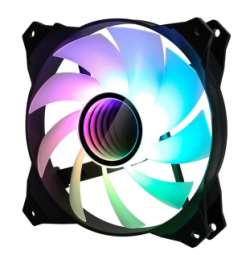 Skříně
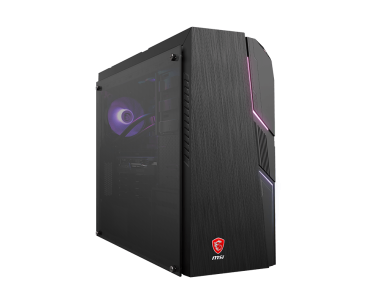 Základní část PC sestavy
Mechanické upevnění komponentů PC
Konektory, vypínač, otvory (mechanika, větrání)
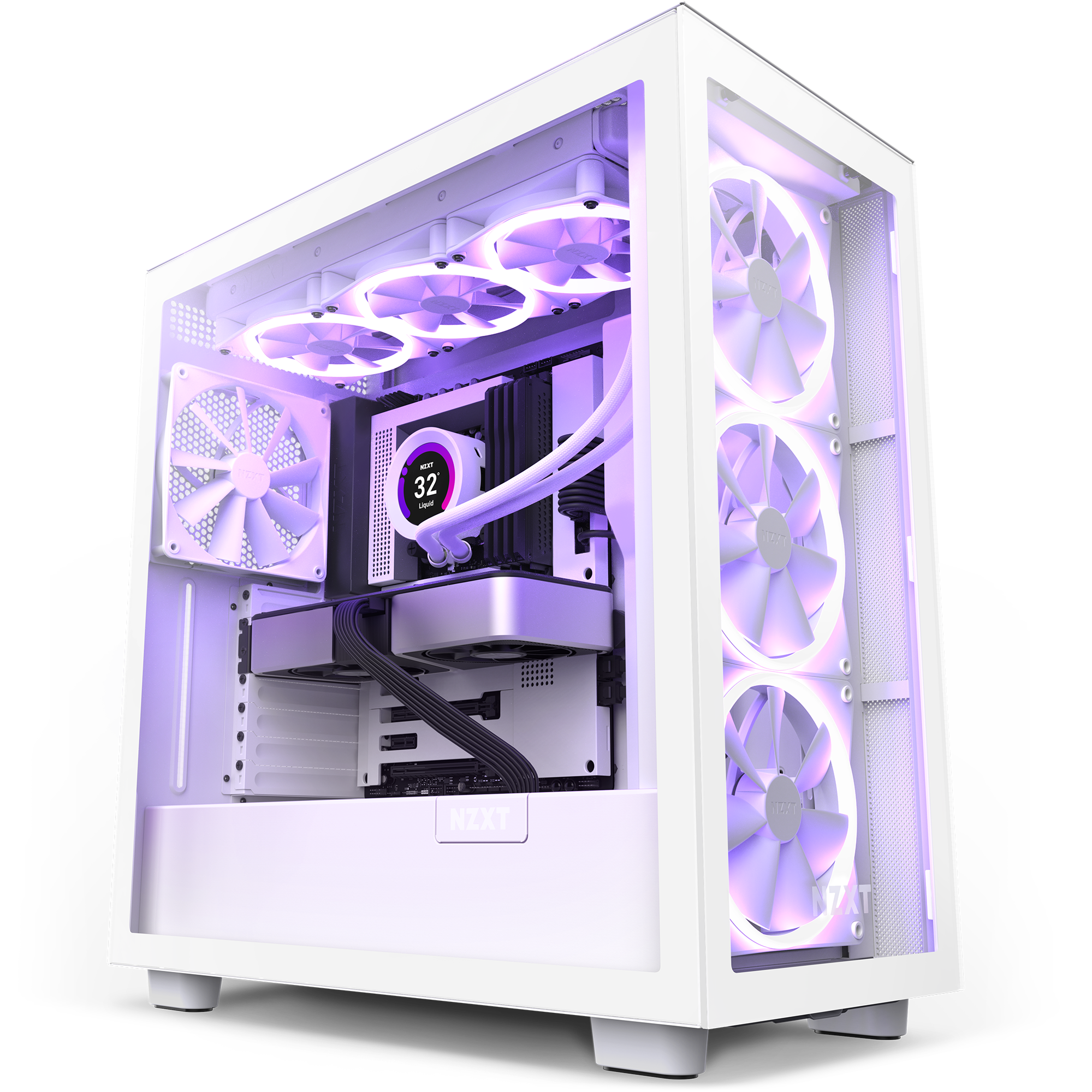 Rozlišujeme:
Typ skříně
Konstrukce
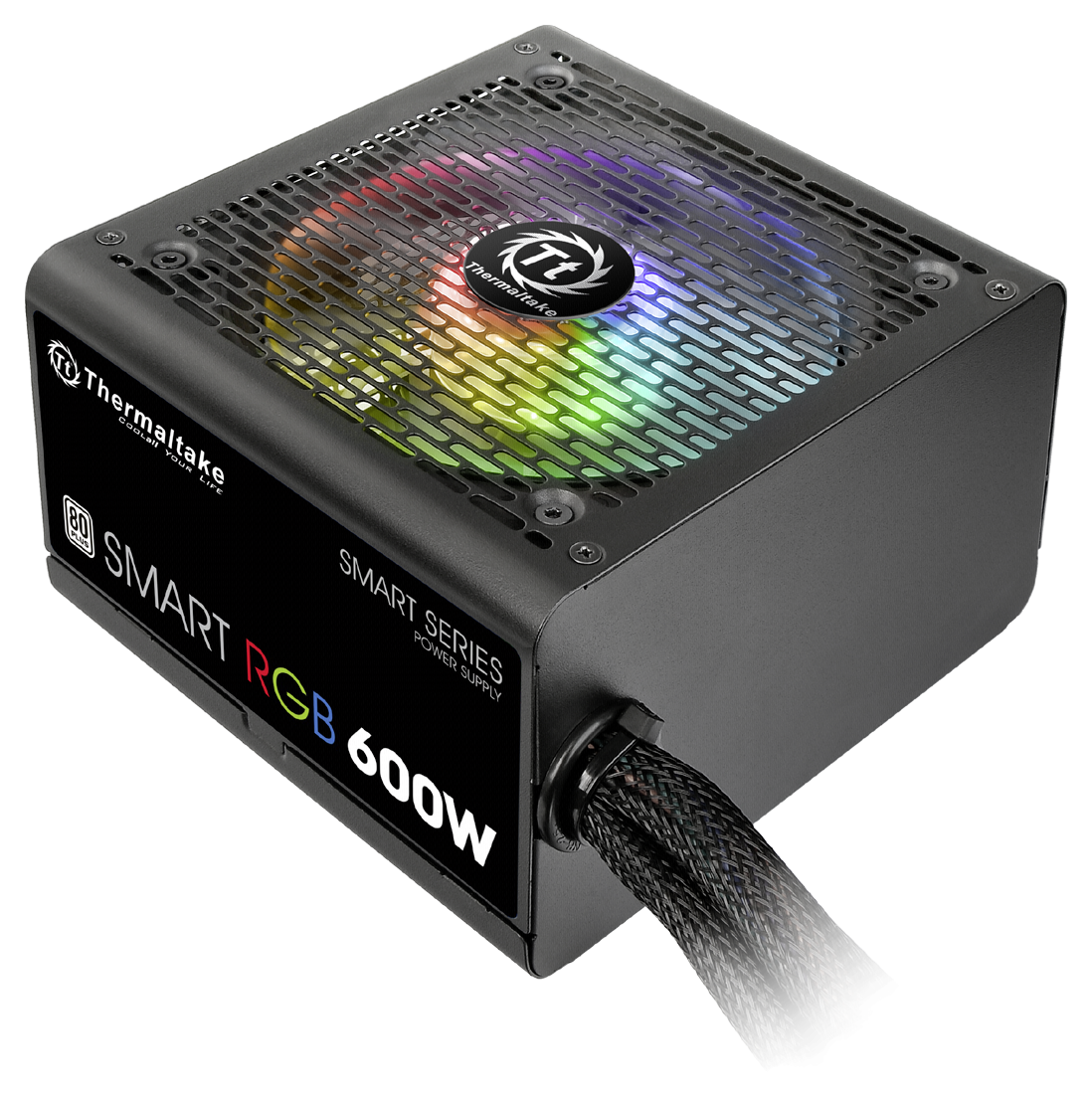 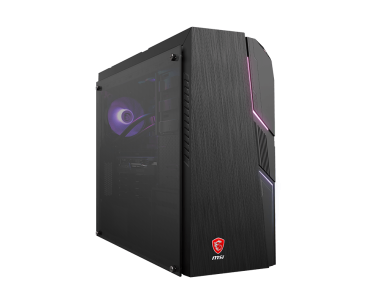 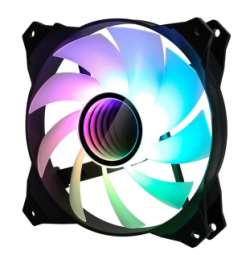 Skříně
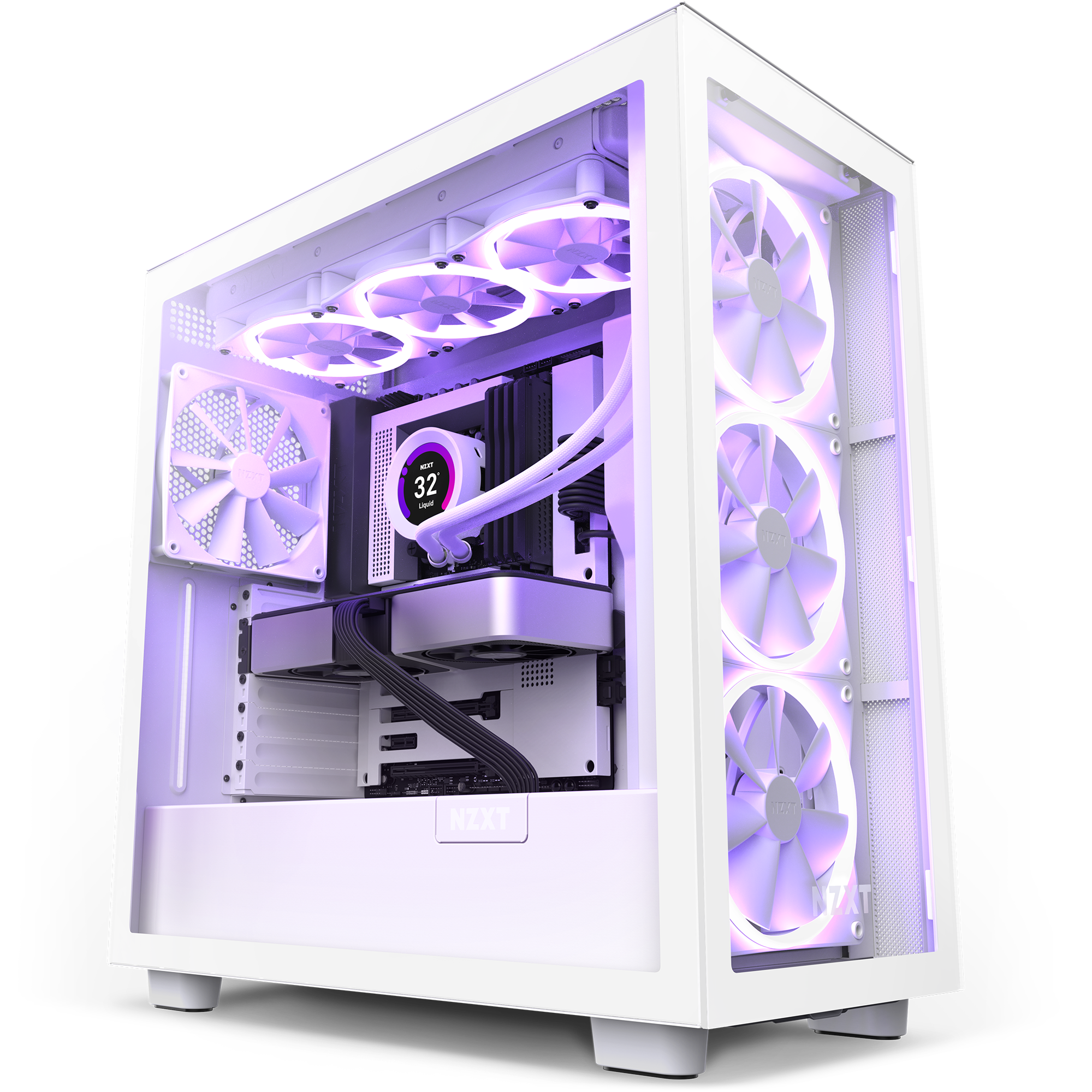 Rozlišujeme:
Typ skříně
Konstrukce
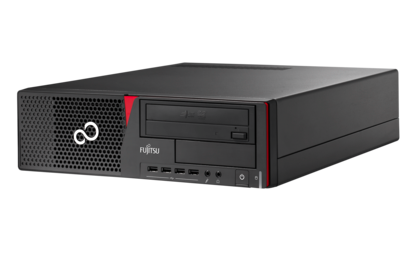 Desktop
Starší typ, nepříliš nepoužívaný
Počítač „naležato“
Výhody – Snadný přístup k mechanice
Nevýhody – Obtížné rozšíření
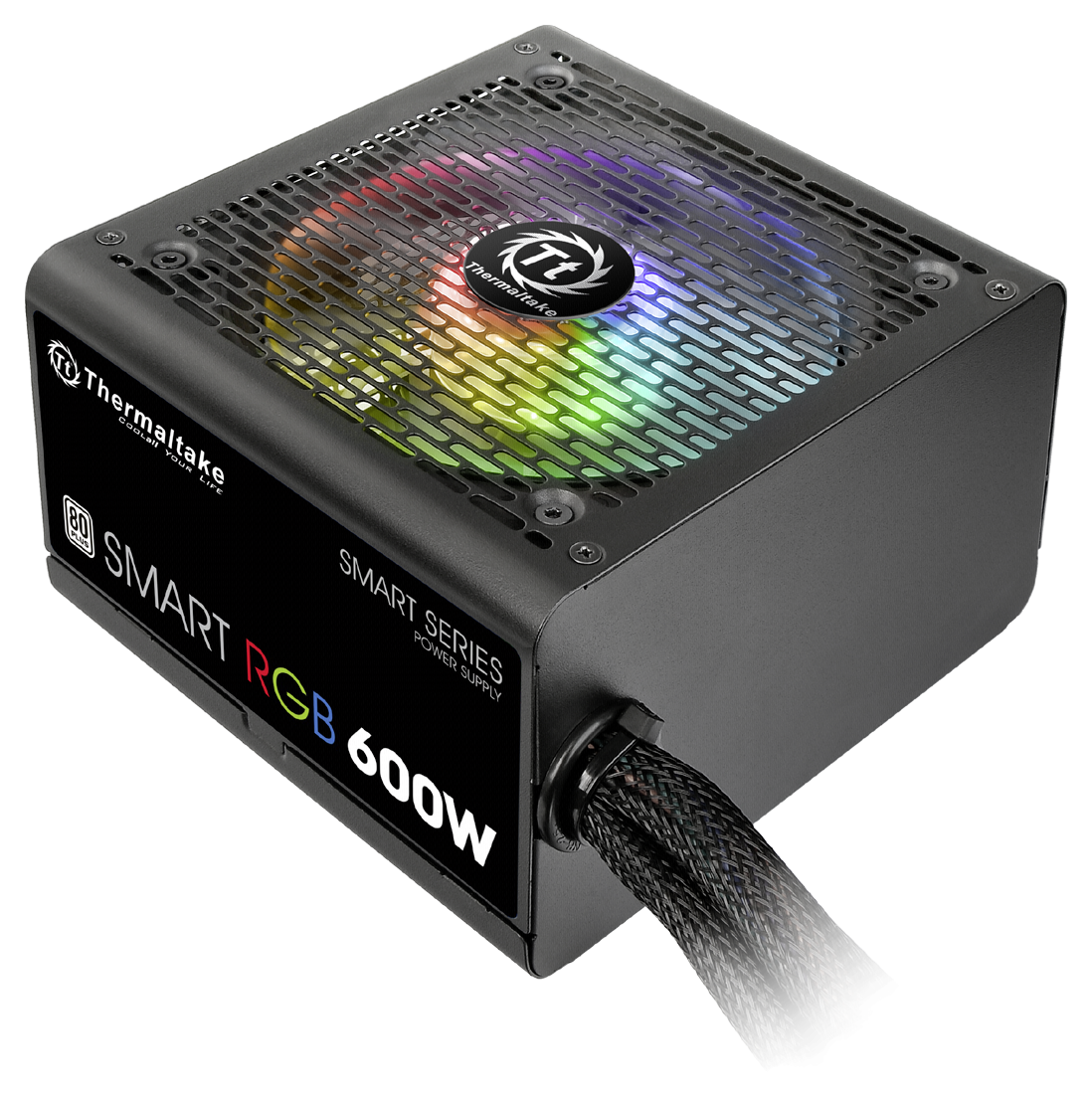 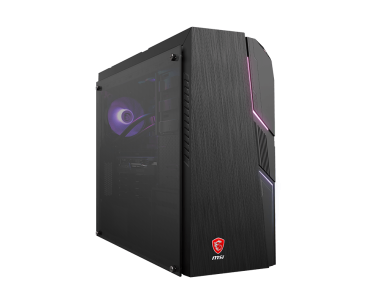 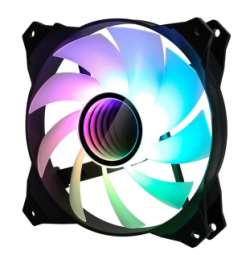 Skříně
Typ skříně
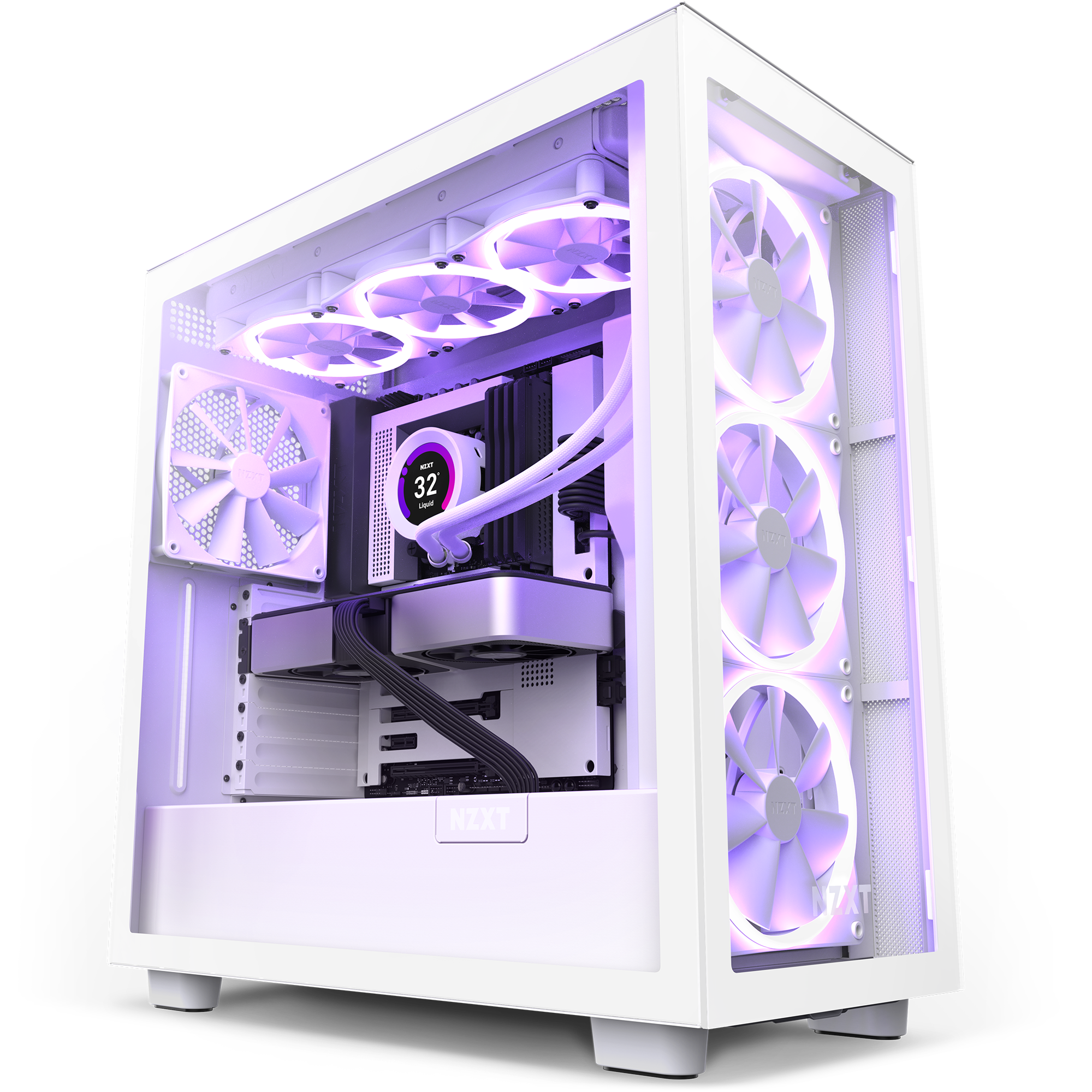 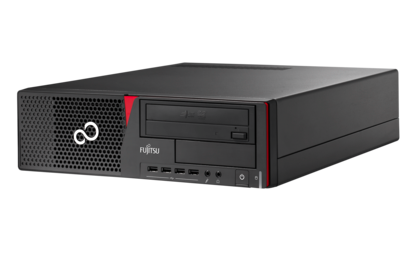 Rozlišujeme:
Desktop
Starší typ, nepříliš nepoužívaný
Počítač „naležato“
Výhody – Snadný přístup k mechanice
Nevýhody – Obtížné rozšíření
Konstrukce
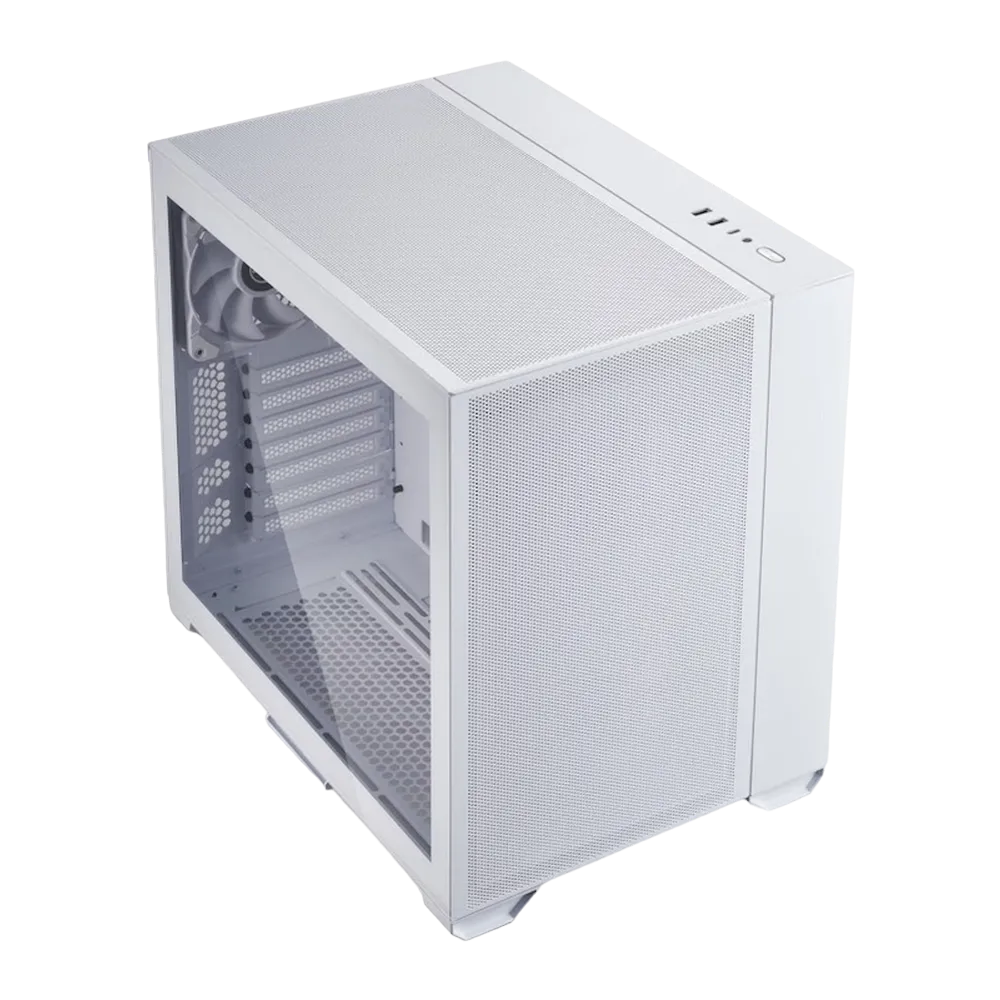 Minitower
Podobný typ jako desktop
Výhody – Možnost přesunout PC na zem
Nevýhody – Obtížné rozšíření
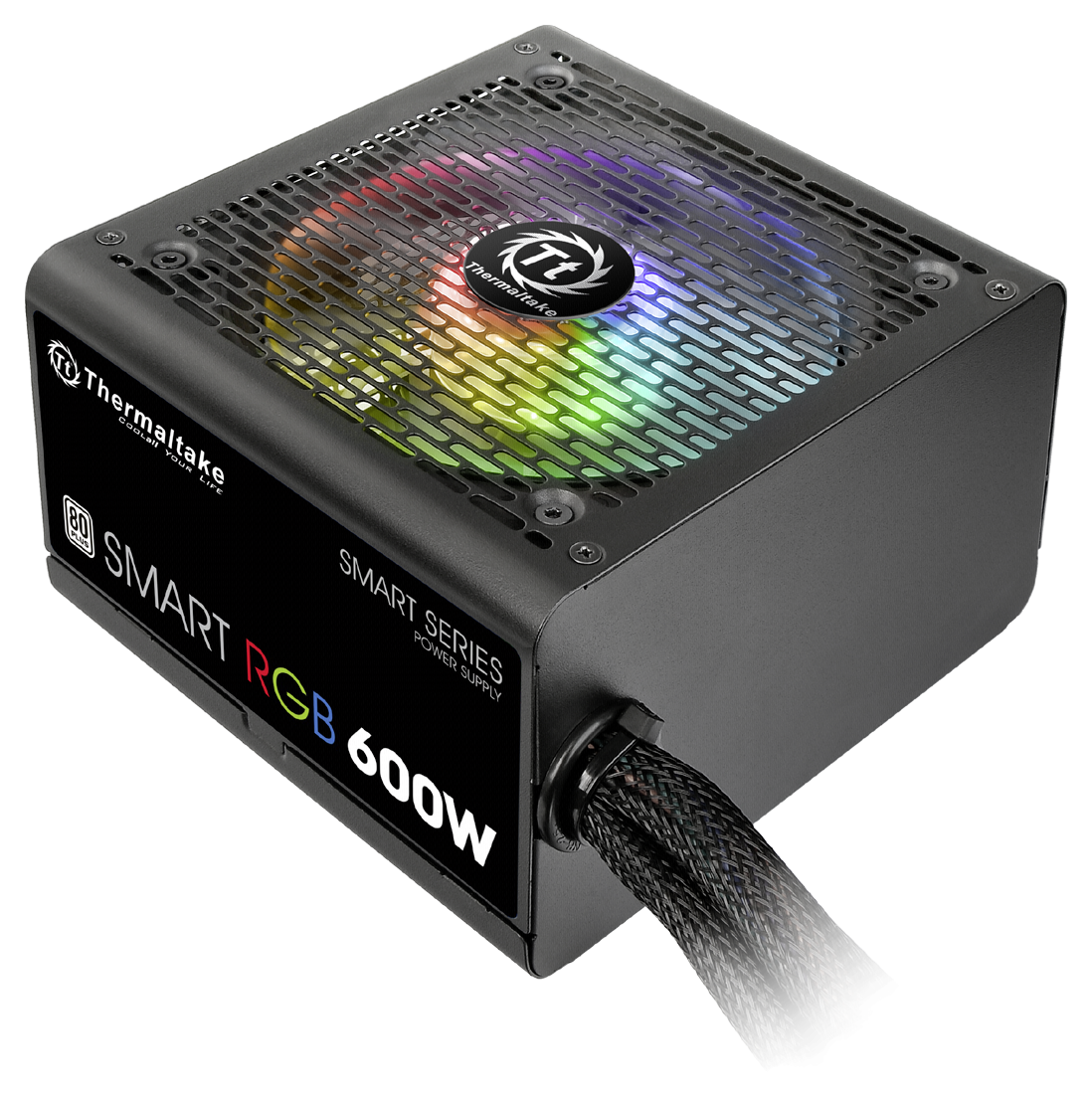 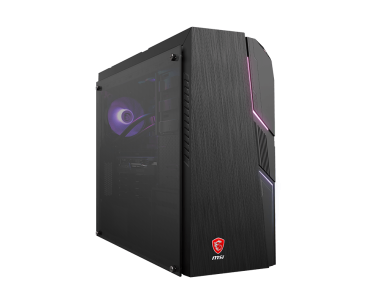 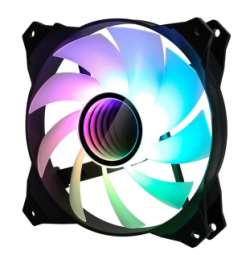 Skříně
Typ skříně
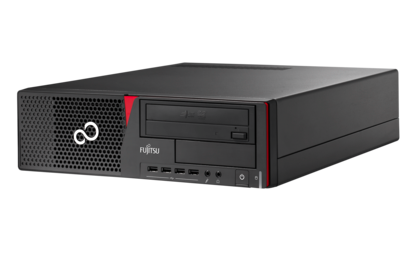 Rozlišujeme:
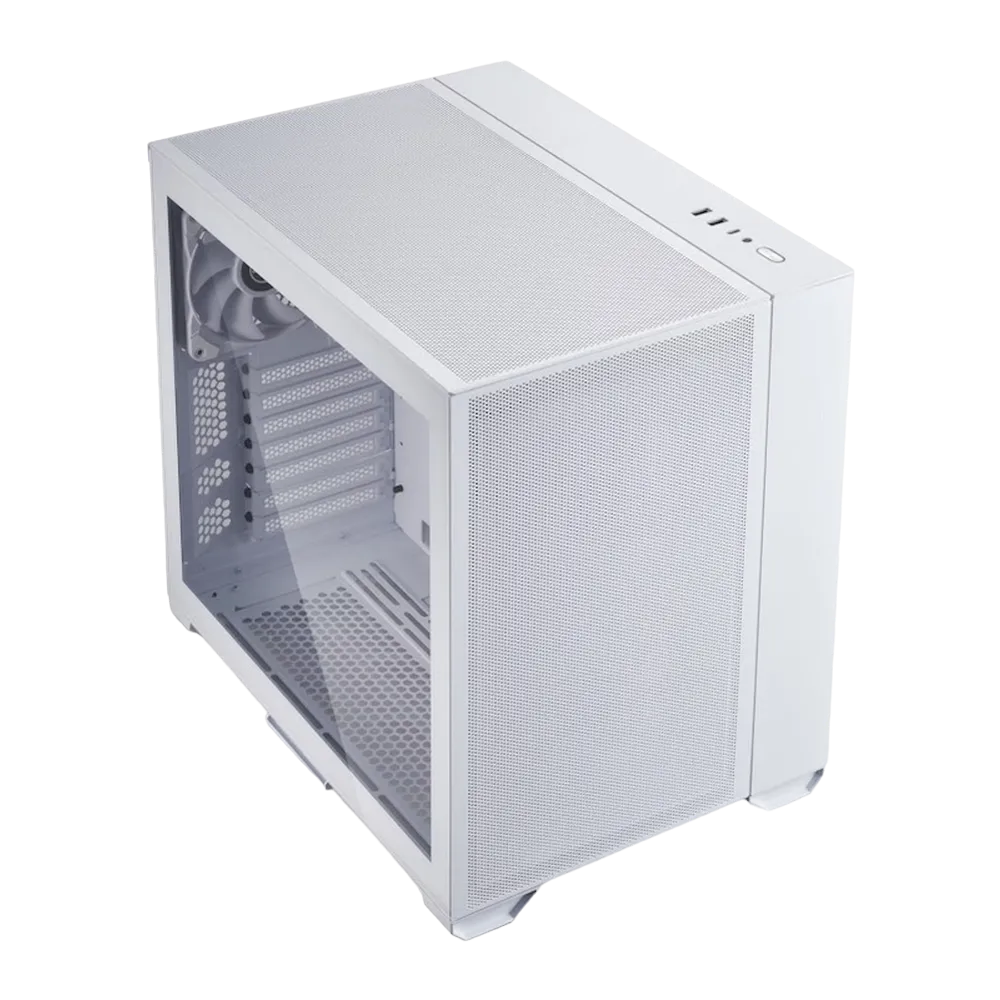 Minitower
Podobný typ jako desktop
Výhody – Možnost přesunout PC na zem
Nevýhody – Obtížné rozšíření
Desktop
Starší typ, nepříliš nepoužívaný
Počítač „naležato“
Výhody – Snadný přístup k mechanice
Nevýhody – Obtížné rozšíření
Konstrukce
Miditower
Nejpoužívanější typ skříně
Většinou postavení pod stolem
Výhody – Jednoduché rozšiřování
Nevýhody – Omezený prostor
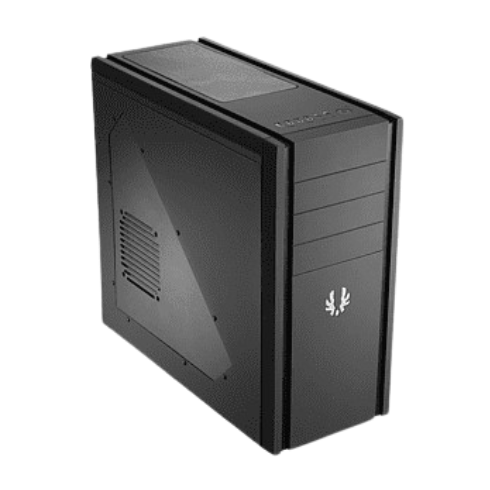 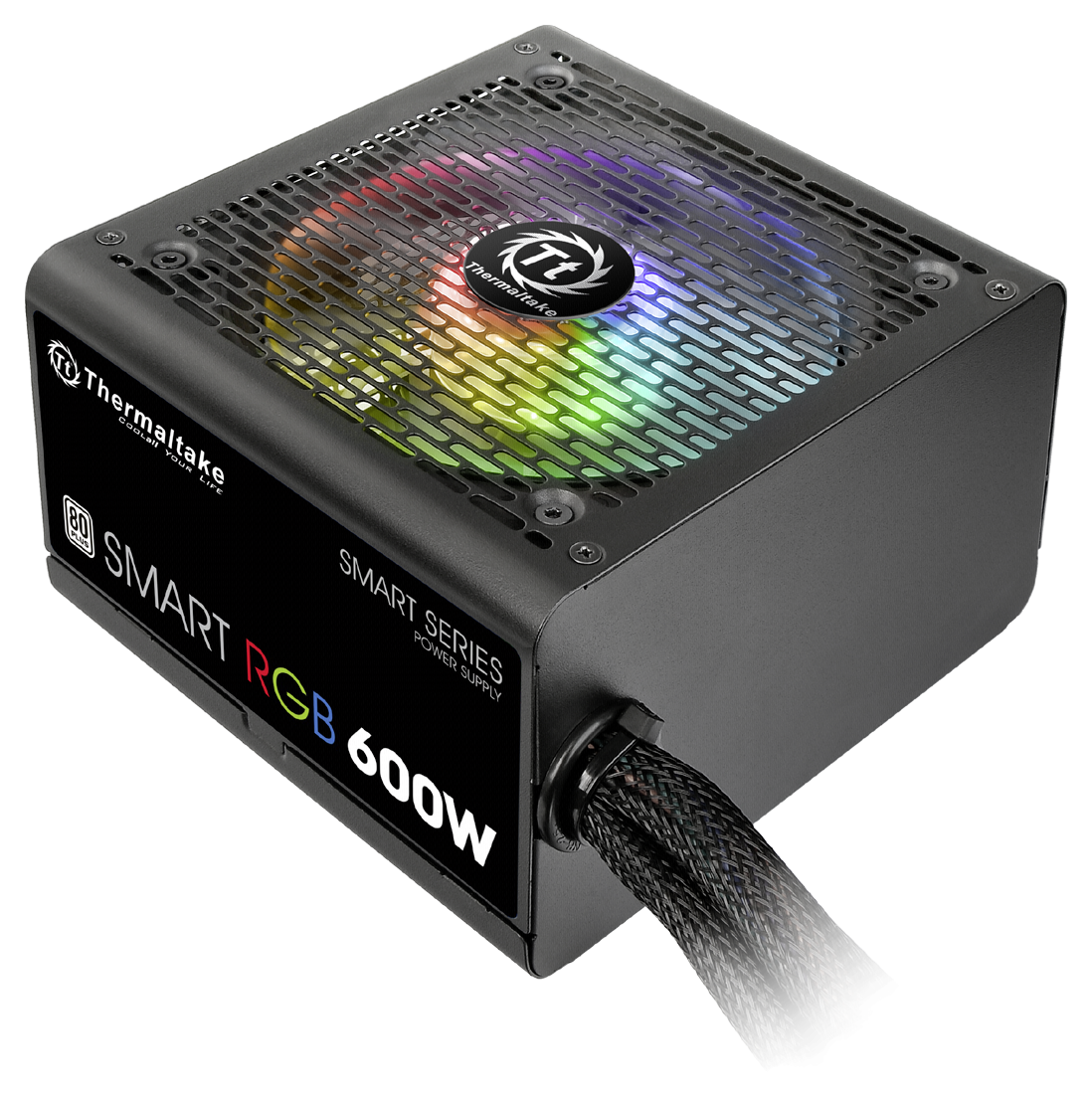 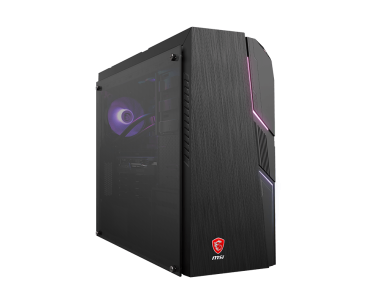 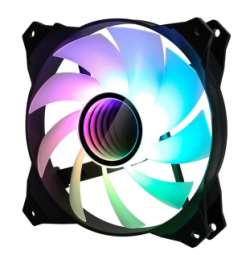 Skříně
Typ skříně
Rozlišujeme:
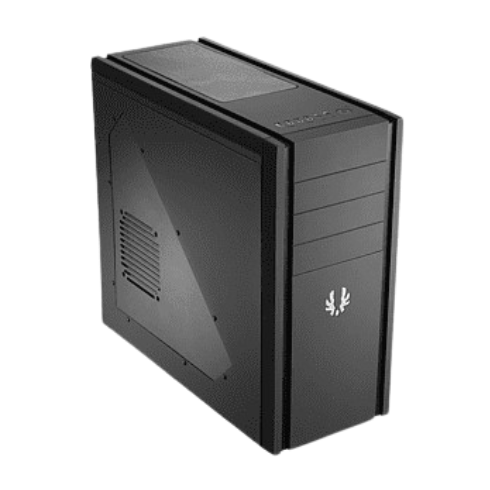 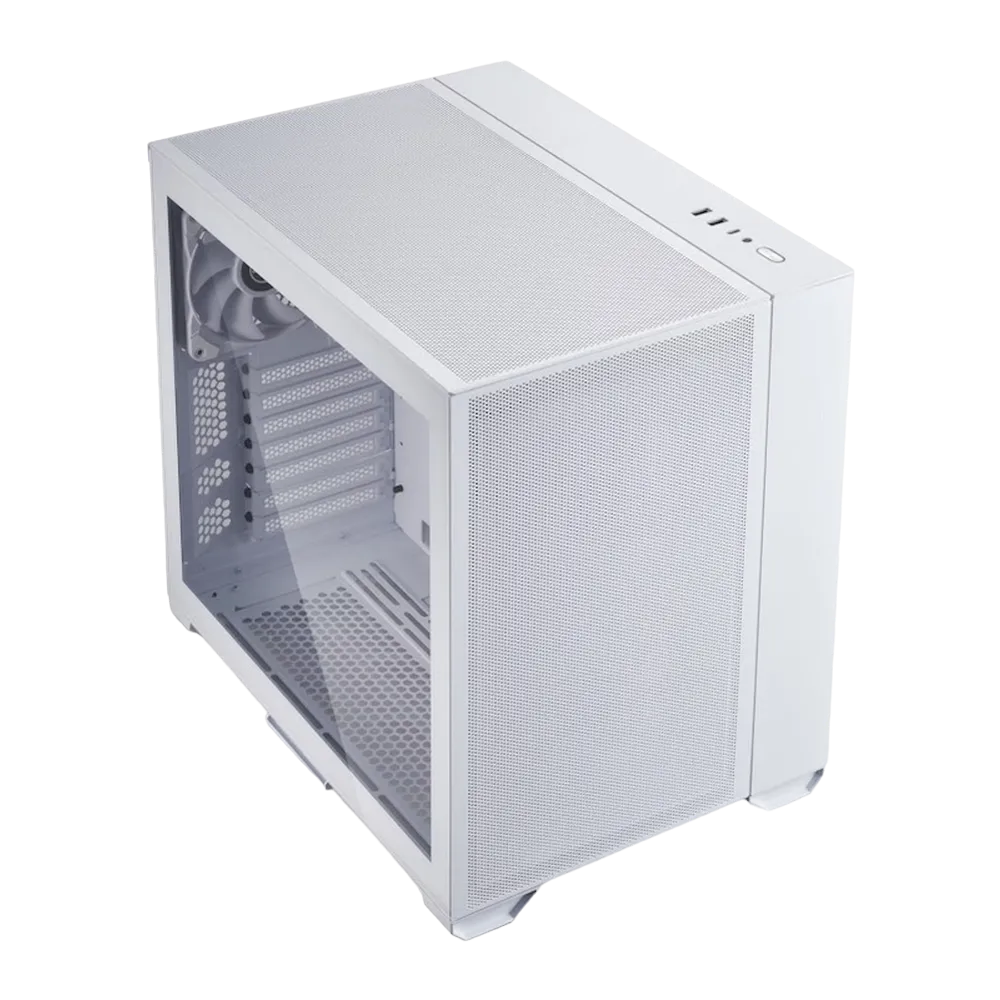 Miditower
Nejpoužívanější typ skříně
Většinou postavení pod stolem
Výhody – Jednoduché rozšiřování
Nevýhody – Omezený prostor
Minitower
Podobný typ jako desktop
Výhody – Možnost přesunout PC na zem
Nevýhody – Obtížné rozšíření
Konstrukce
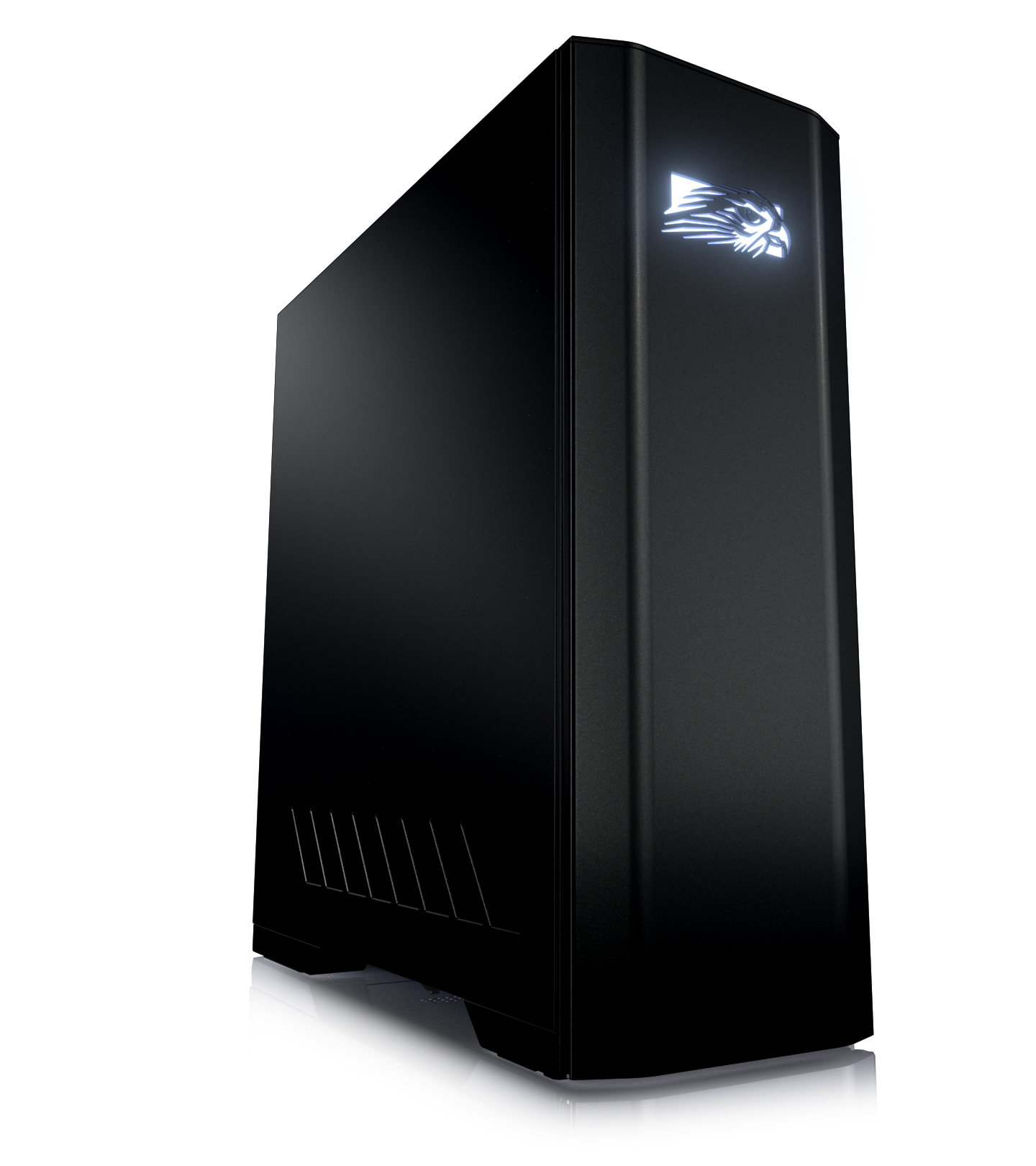 Bigtower
Velké sestavy, Servery
Výhody – Velmi velká rozšířitelnost, komponenty daleko od sebe
Nevýhody – Velice omezený prostor, cena
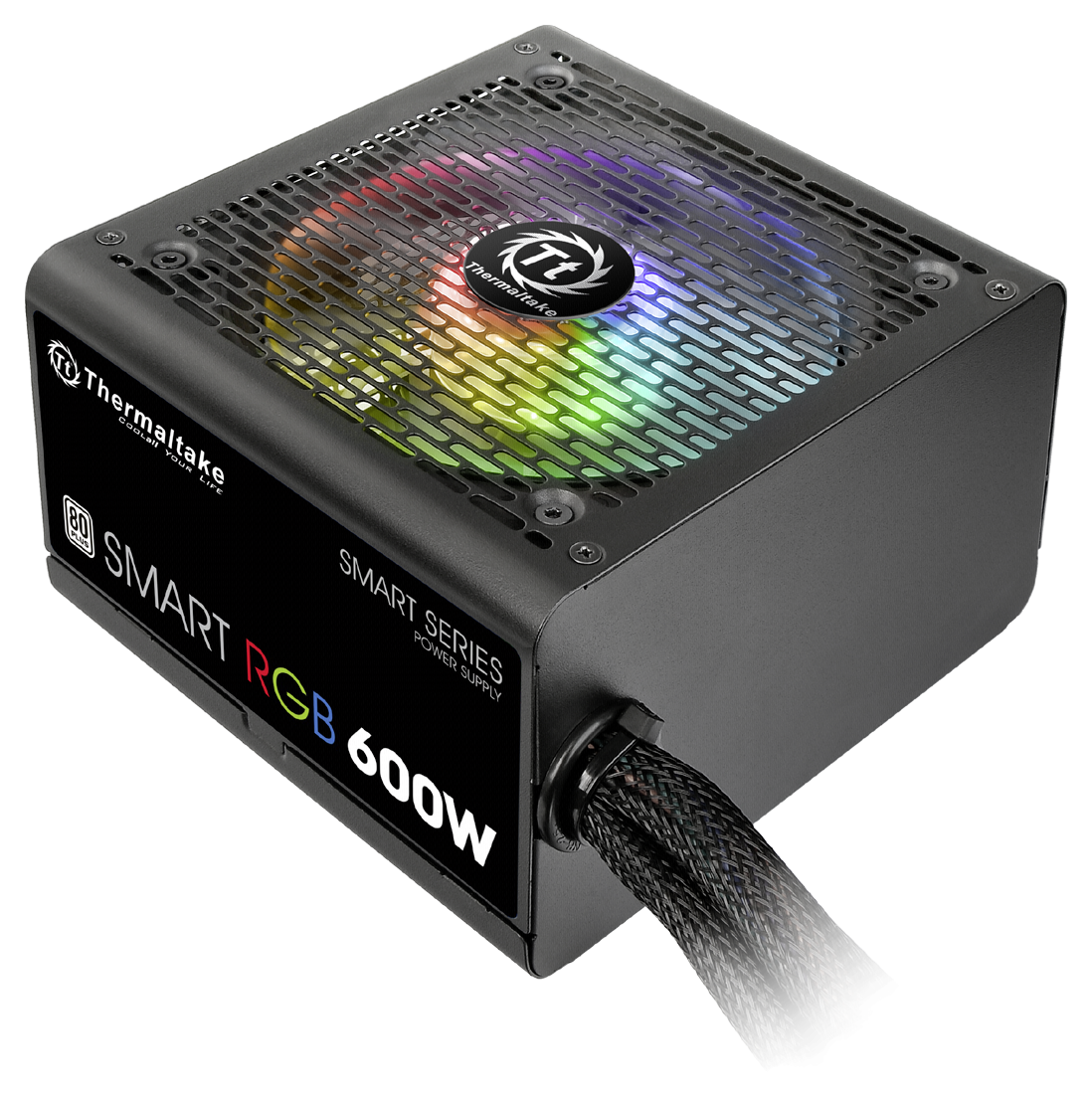 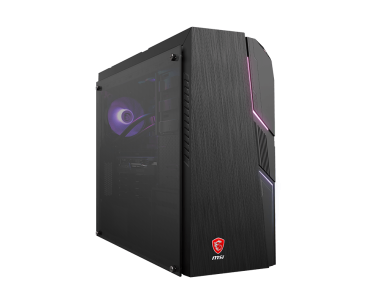 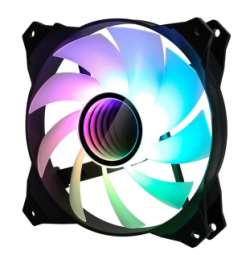 Skříně
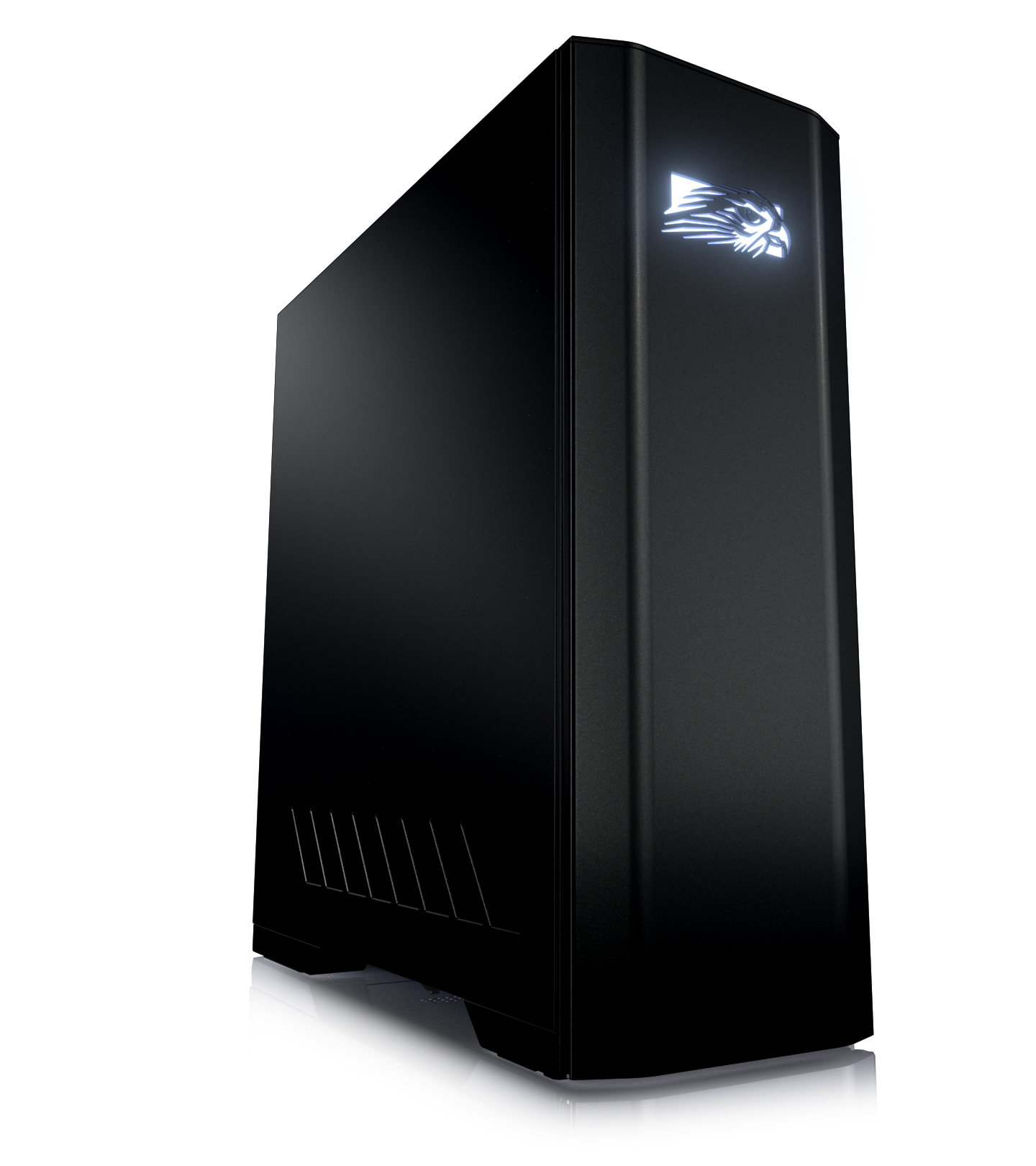 Typ skříně
Rozlišujeme:
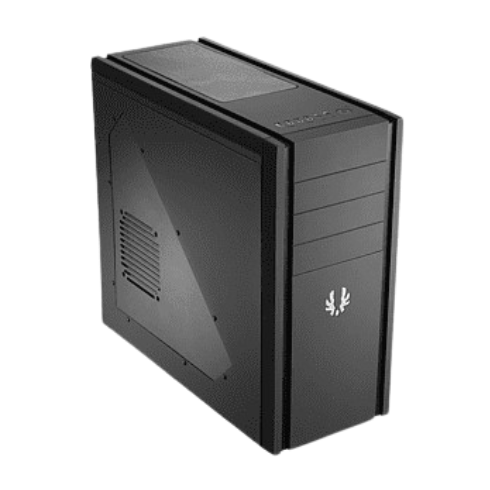 Bigtower
Velké sestavy, Servery
Výhody – Velmi velká rozšířitelnost, komponenty daleko od sebe
Nevýhody – Velice omezený prostor, cena
Miditower
Nejpoužívanější typ skříně
Většinou postavení pod stolem
Výhody – Jednoduché rozšiřování
Nevýhody – Omezený prostor
Konstrukce
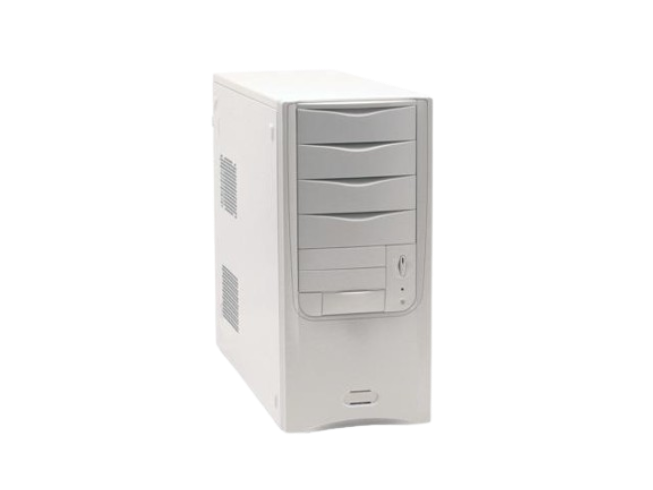 AT
Již zastaralé (před rokem 2000)
ATX
Nejprodávanější
Softwarové zapnutí
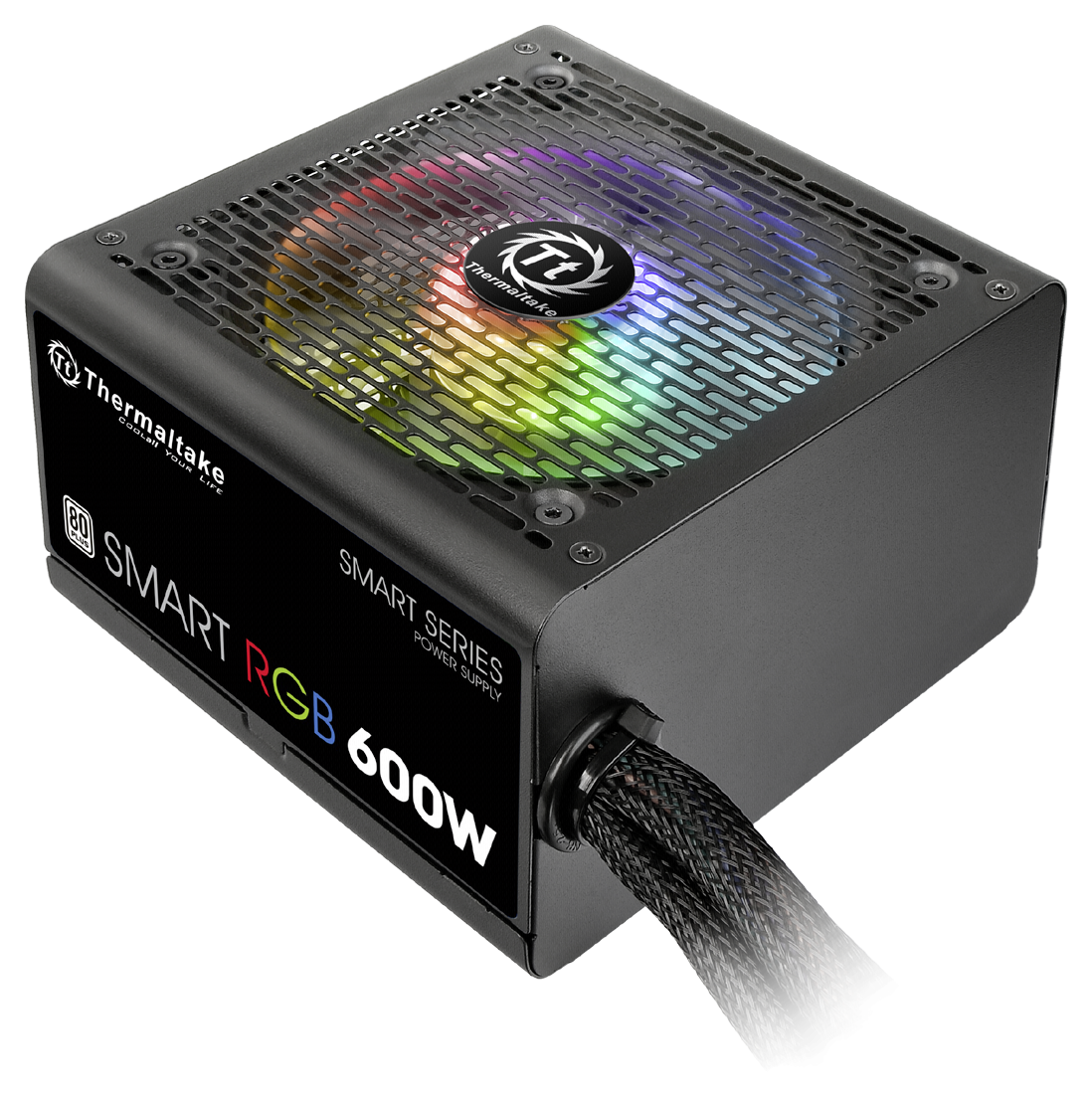 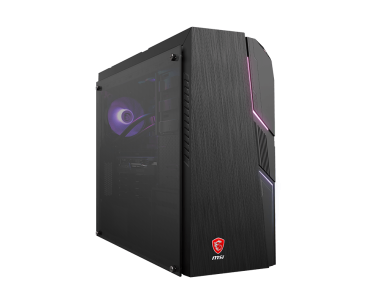 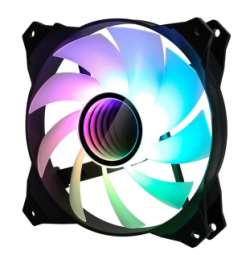 Skříně
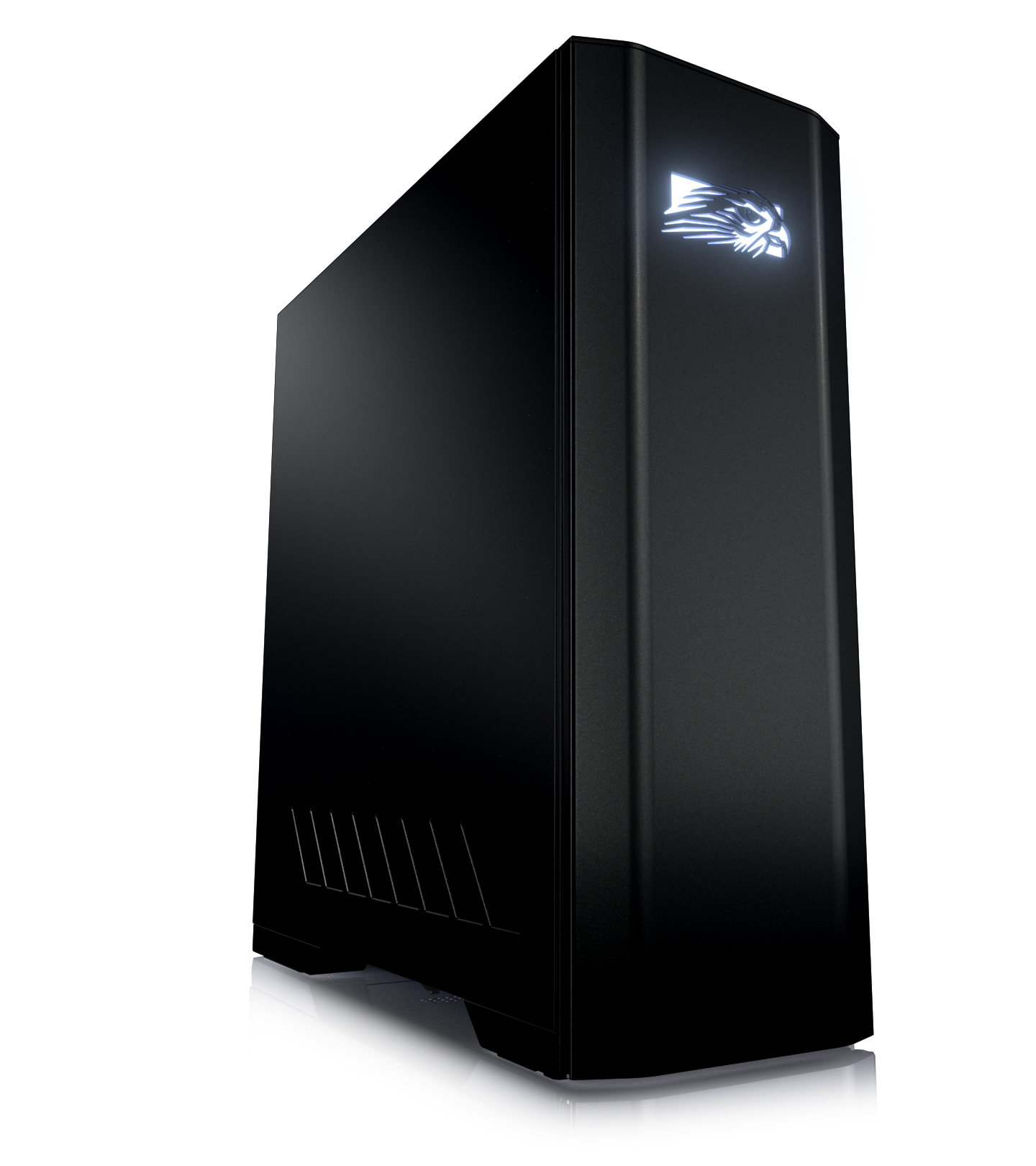 Konstrukce
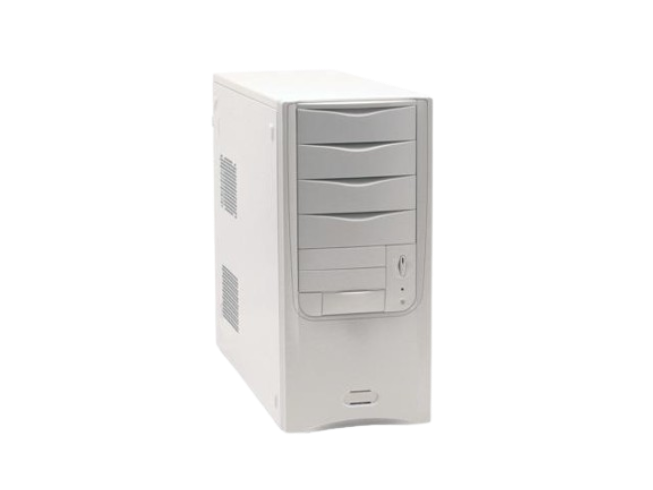 Rozlišujeme:
AT
Již zastaralé (před rokem 2000)
ATX
Nejprodávanější
Softwarové zapnutí
Bigtower
Velké sestavy, Servery
Výhody – Velmi velká rozšířitelnost, komponenty daleko od sebe
Nevýhody – Velice omezený prostor, cena
Typ skříně
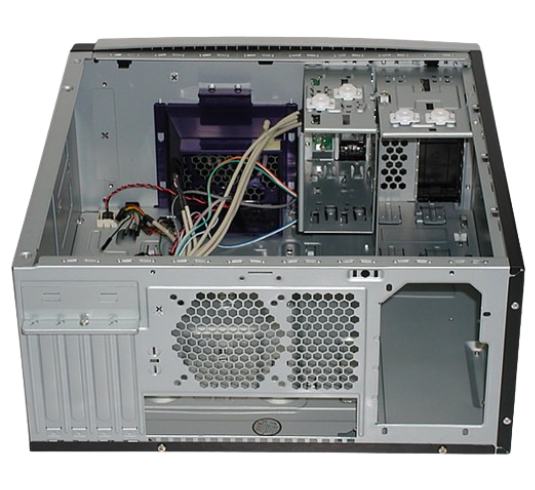 BTX
Lepší chlazení
Velmi málo skříní
ITX
Velmi malé rozměry
Úkol – Nízká spotřeba, menší hluk
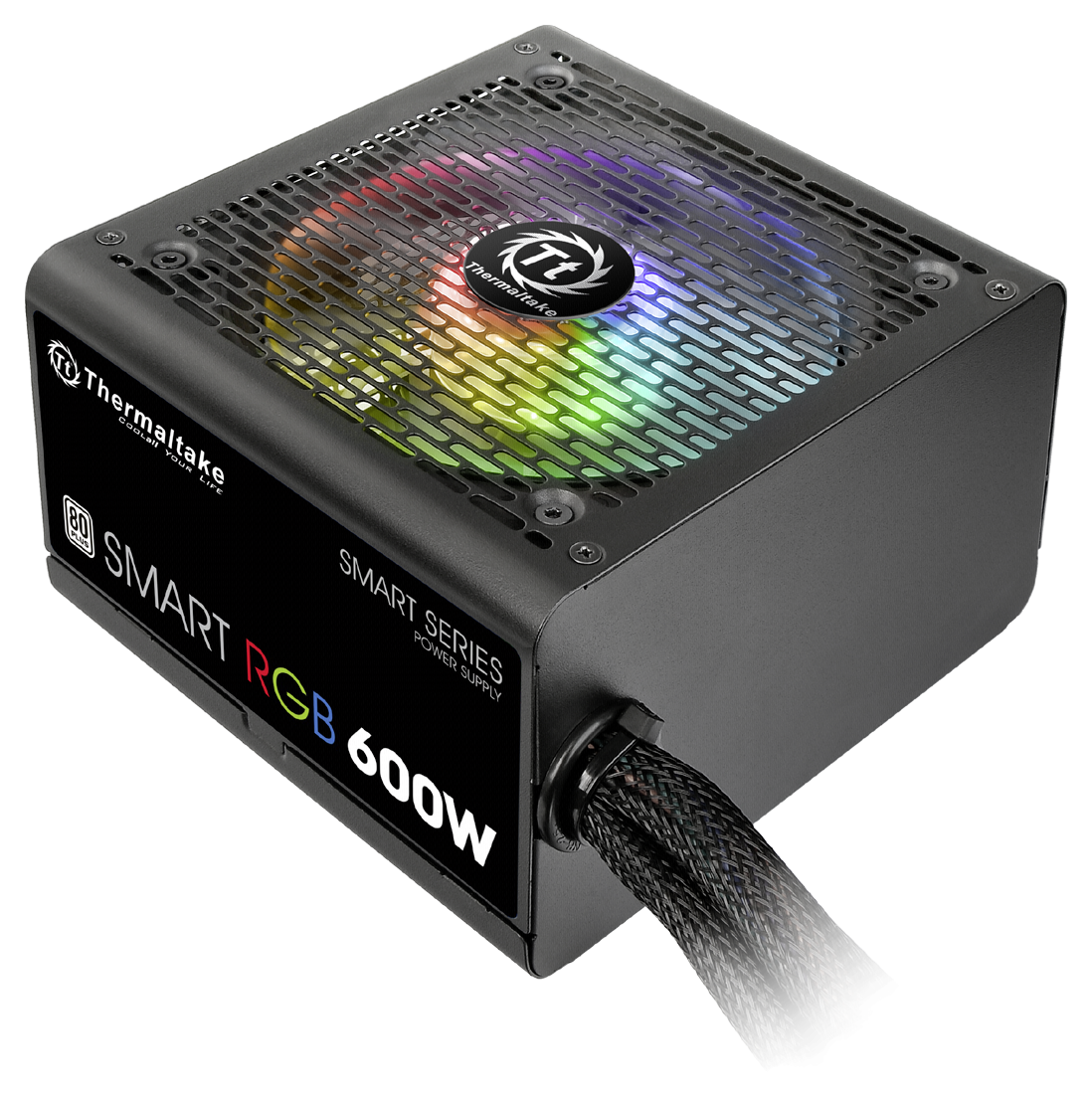 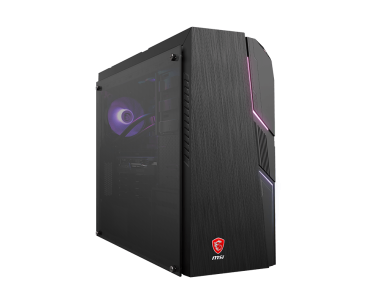 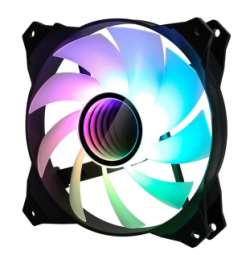 Skříně
Konstrukce
Rozlišujeme:
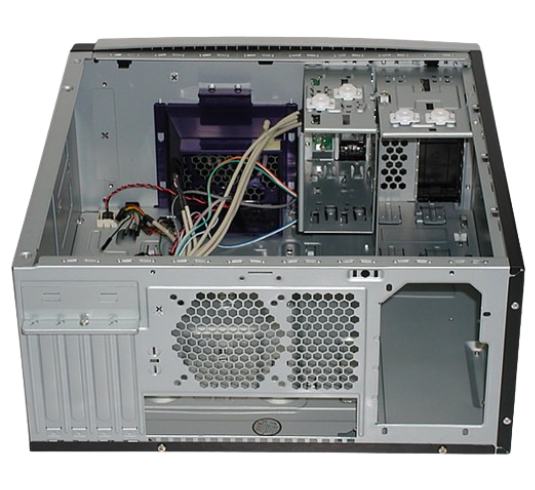 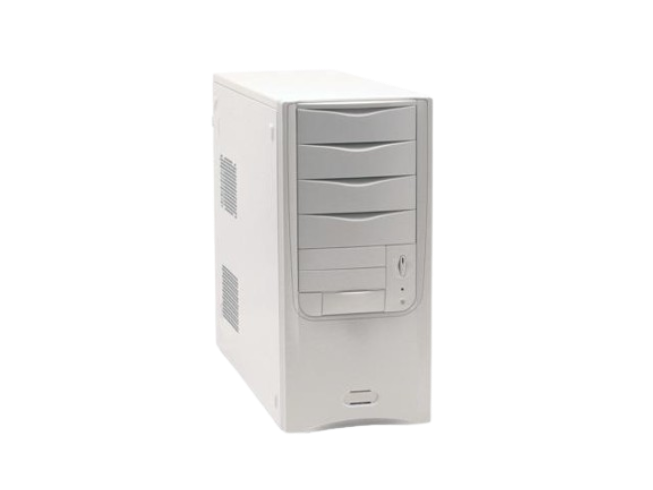 BTX
Lepší chlazení
Velmi málo skříní
ITX
Velmi malé rozměry
Úkol – Nízká spotřeba, menší hluk
AT
Již zastaralé (před rokem 2000)
ATX
Nejprodávanější
Softwarové zapnutí
Typ skříně
Serverové skříně
Kvalitní chlazení
Vysoká spolehlivost (chod 24/7)
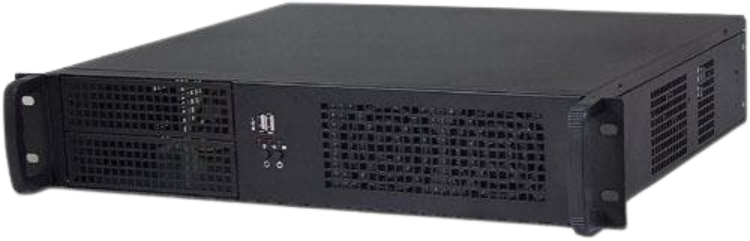 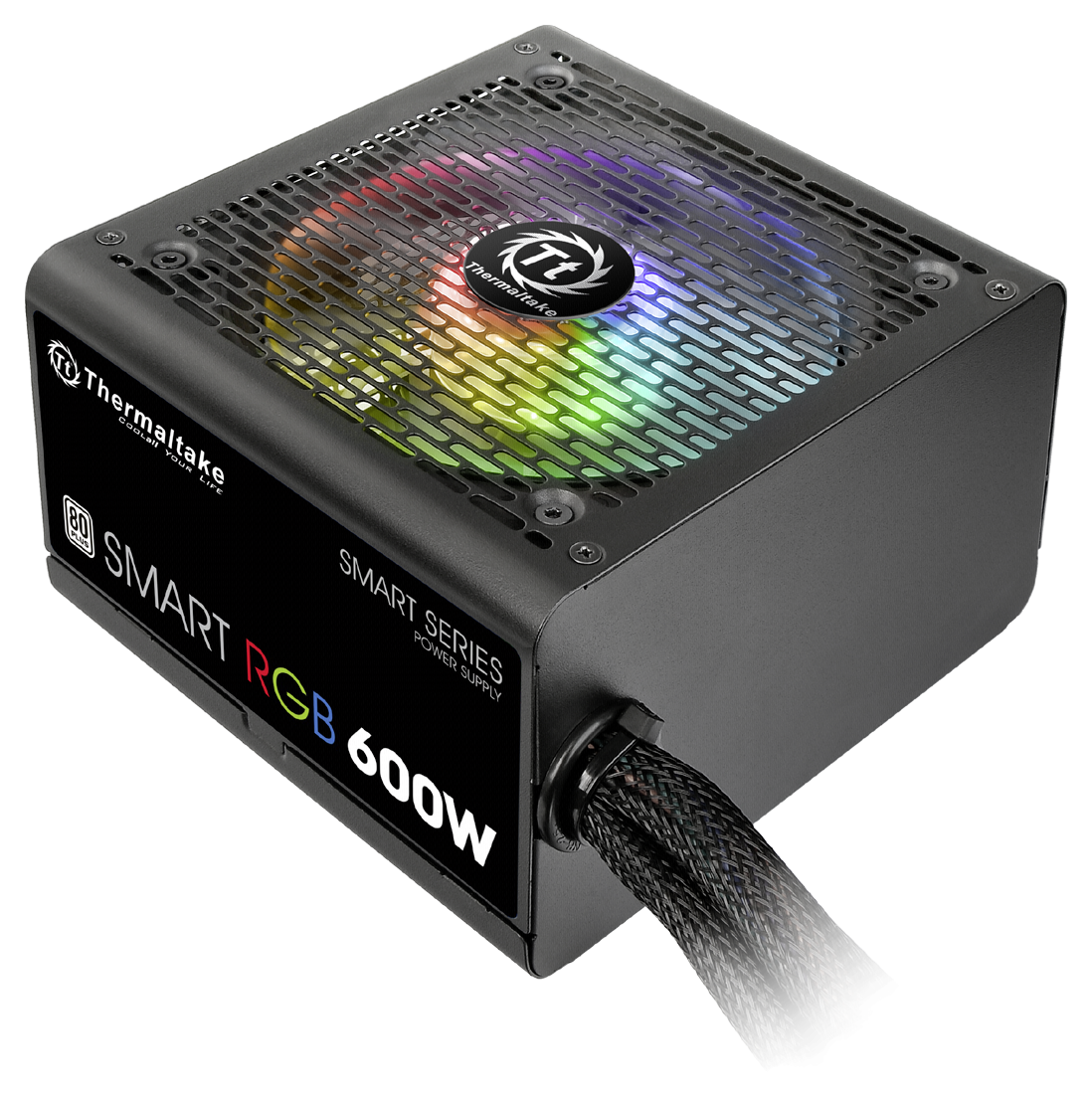 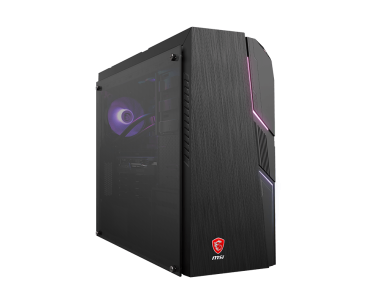 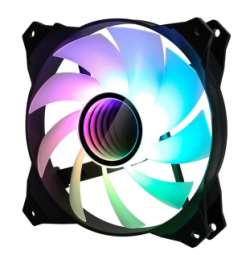 Skříně
Konstrukce
Rozlišujeme:
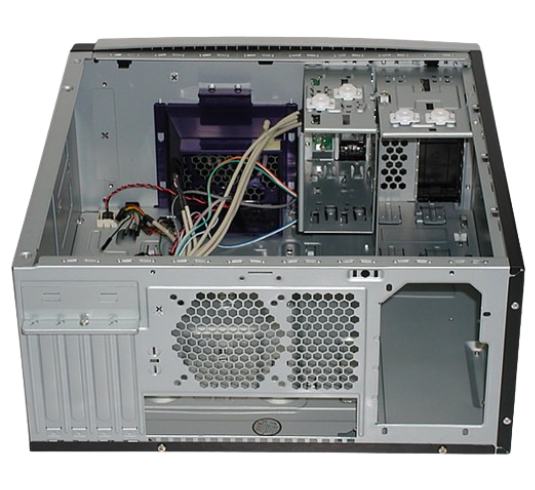 BTX
Lepší chlazení
Velmi málo skříní
ITX
Velmi malé rozměry
Úkol – Nízká spotřeba, menší hluk
Serverové skříně
Velký počet disků
Kvalitní chlazení
Vysoká spolehlivost (chod 24/7)
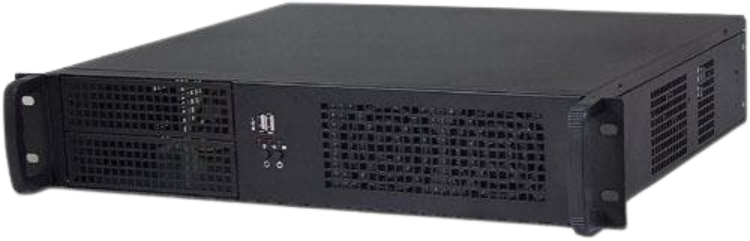 Typ skříně
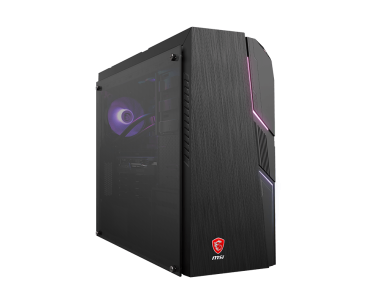 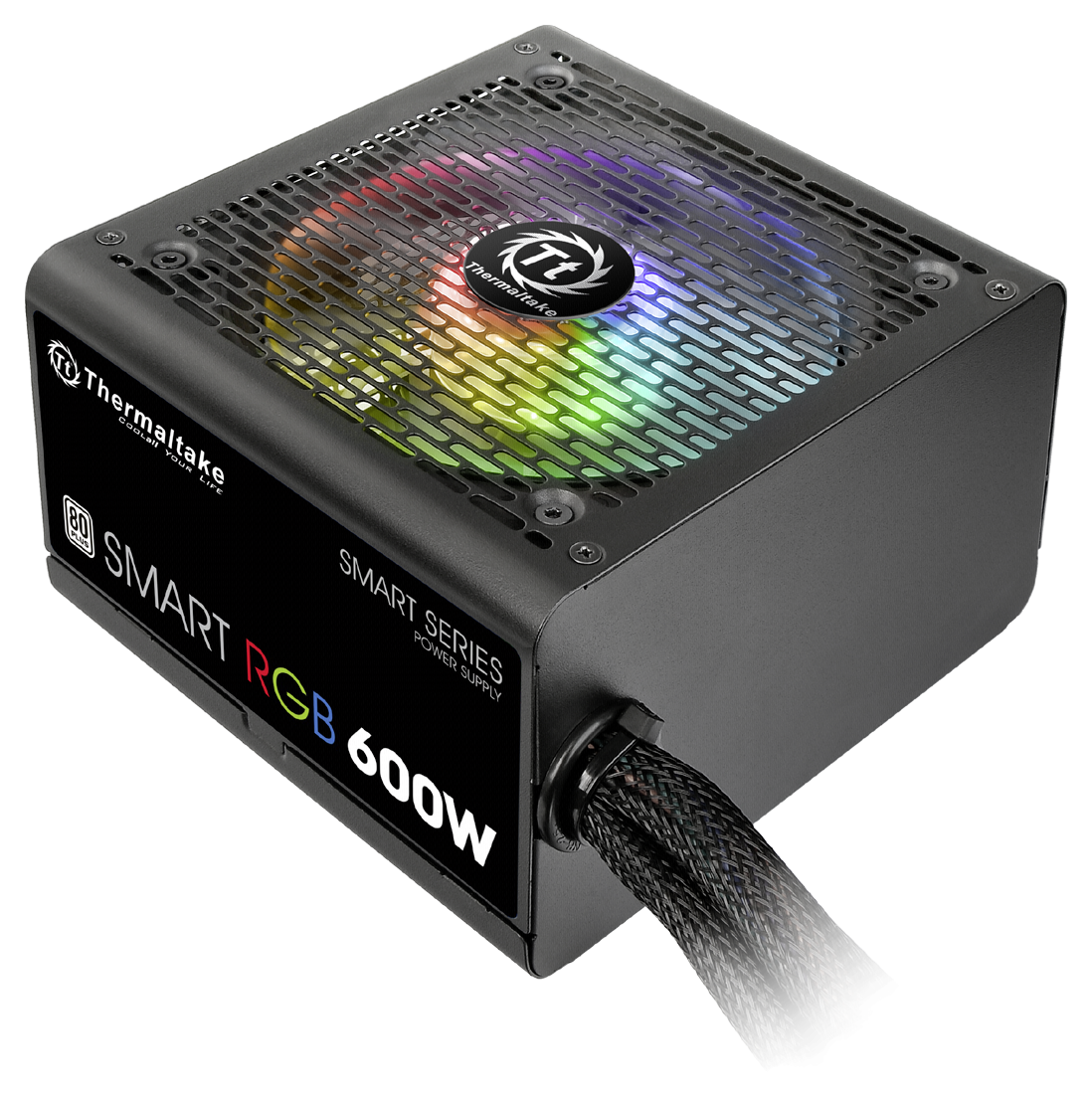 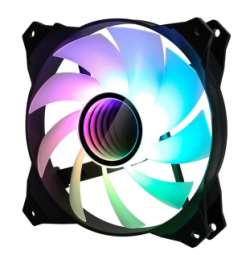 Rozlišujeme:
Konstrukce
Typ skříně
Chlazení
Zdroje
Skříně
Typy chlazení
Typy zdrojů a jejich dělení
Typy skříní, konstrukce
Serverové skříně
Velký počet disků
Kvalitní chlazení
Vysoká spolehlivost (chod 24/7)
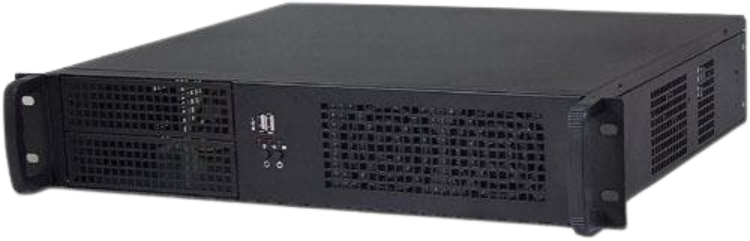 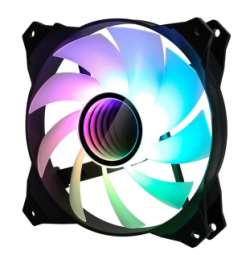 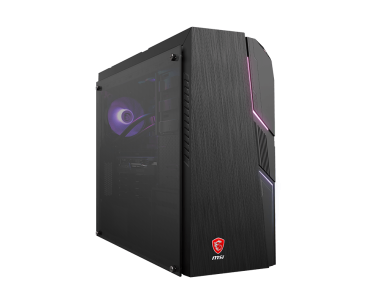 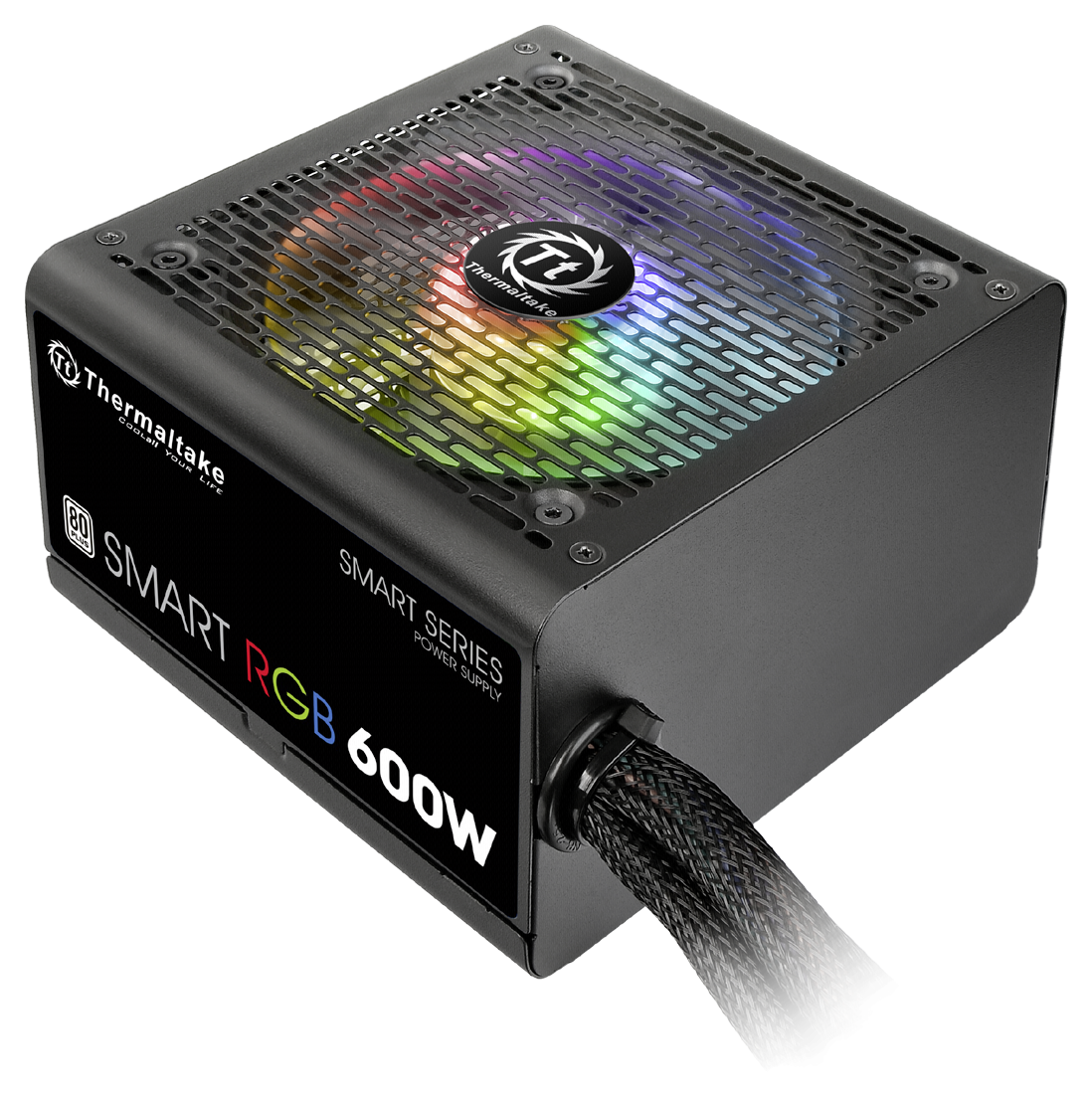 Skříně
Zdroje
Typy skříní, konstrukce
Chlazení
Typy zdrojů a jejich dělení
Typy chlazení
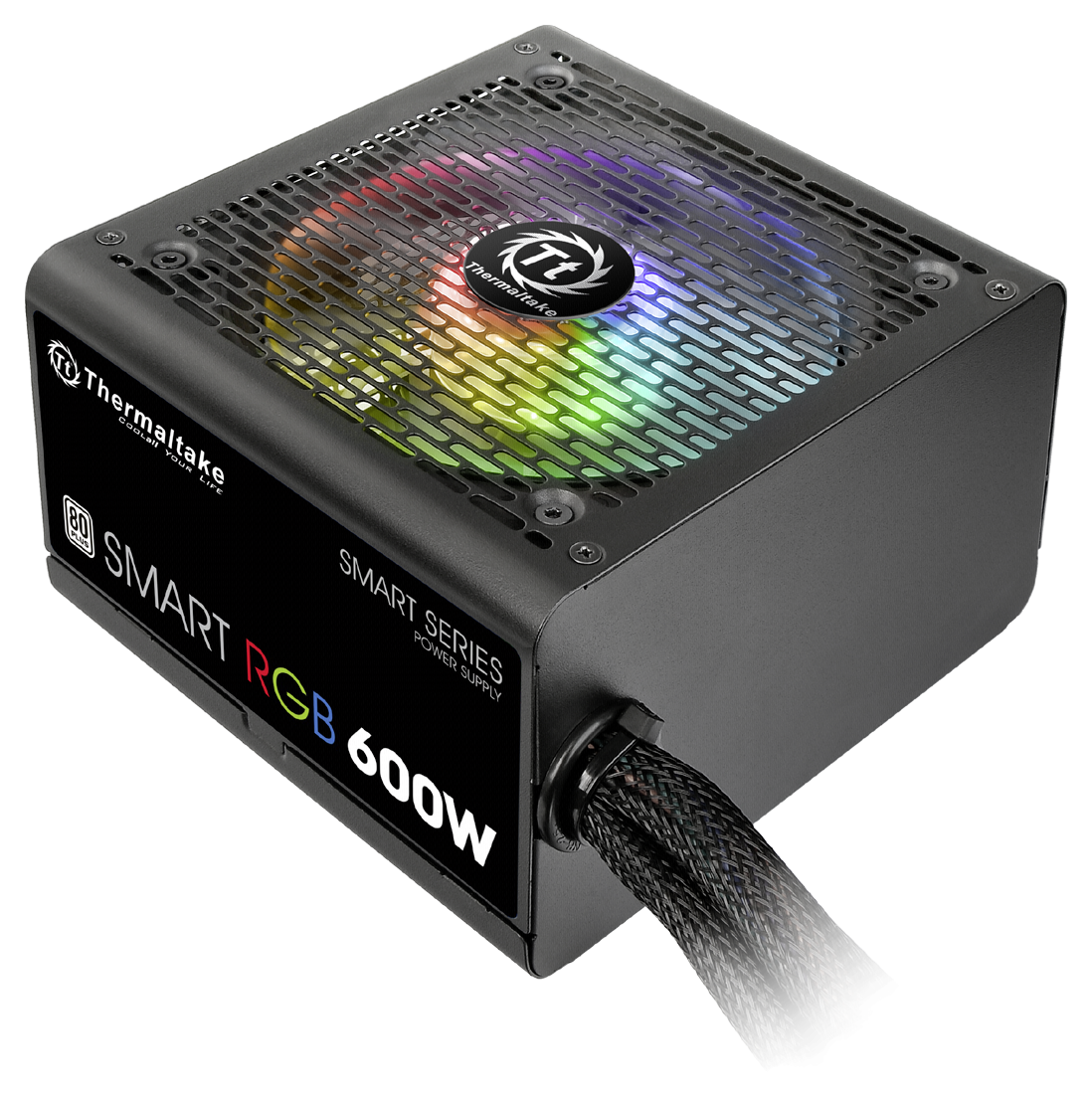 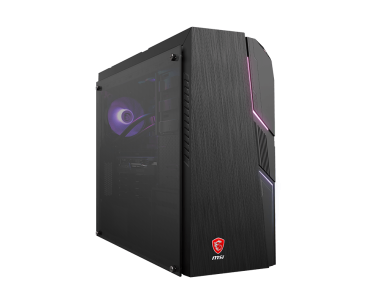 Chlazení
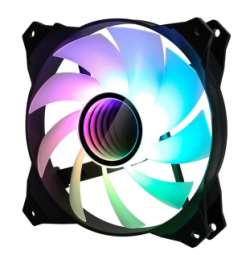 Úkol – Udržení komponentů v nízké teplotě
Odvádí přebytečné teplo ze skříně
=> Vyšší výkon, plynulý chod PC
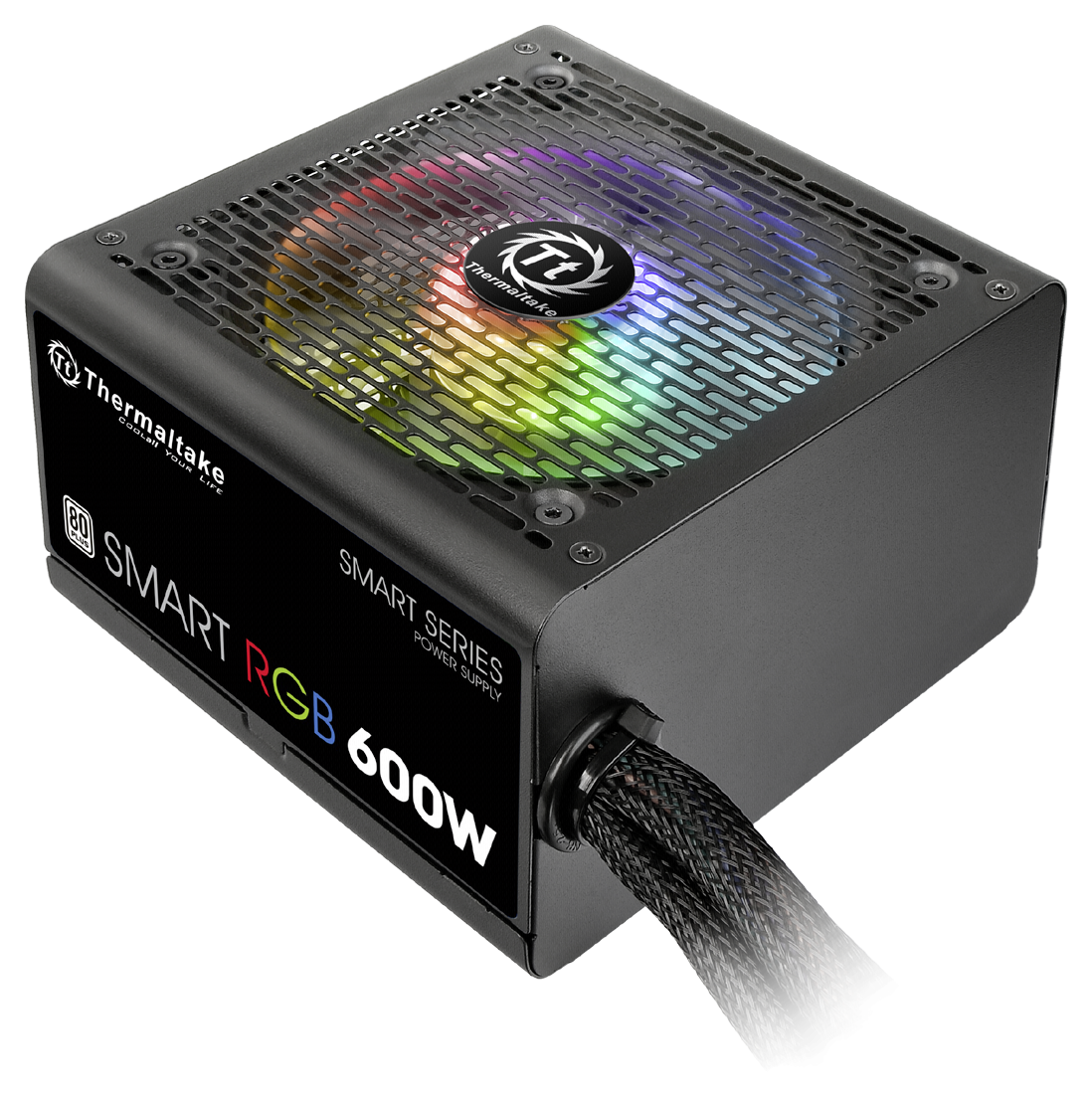 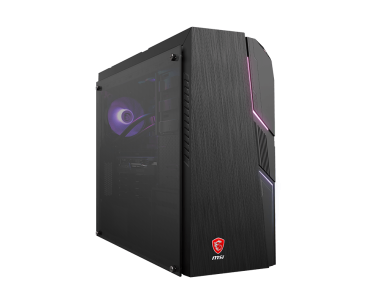 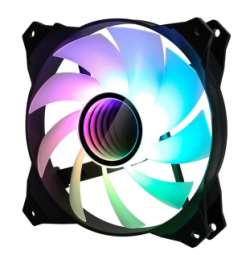 Chlazení
Pasivní chlazení
Aktivní chlazení
Vodní chlazení
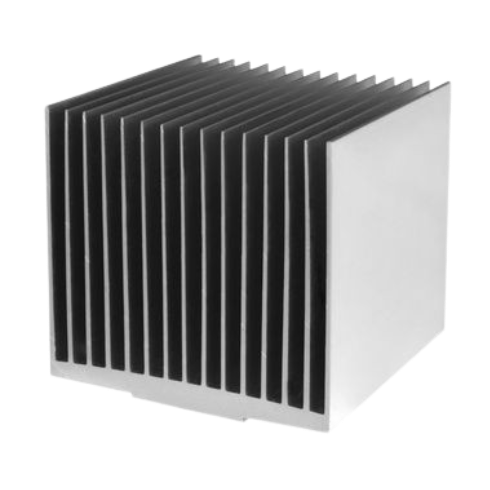 Obvykle hliník, měď (žebrování)
Samovolné ochlazení => žádný ventilátor
Používán u procesorů a grafických karet
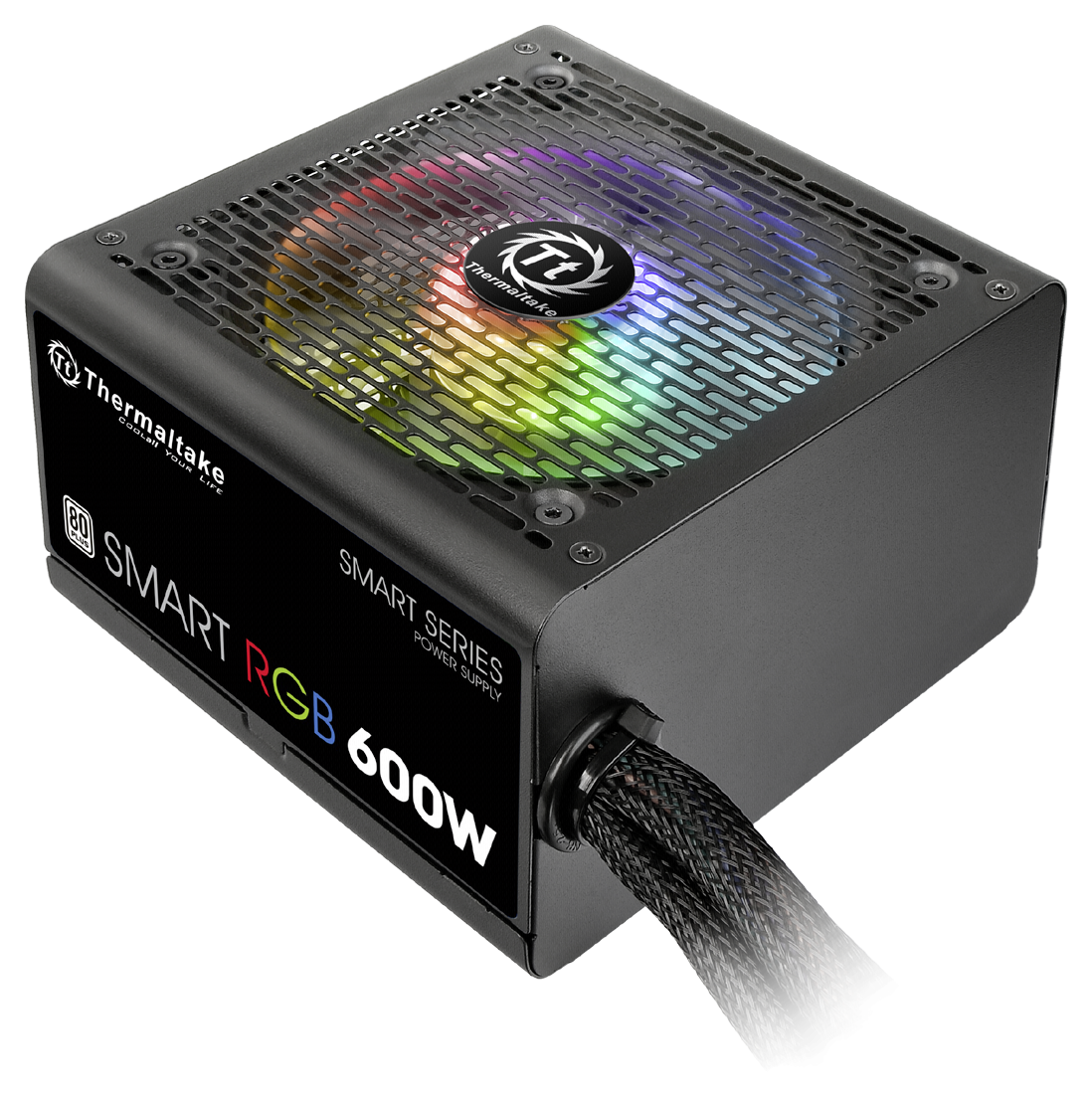 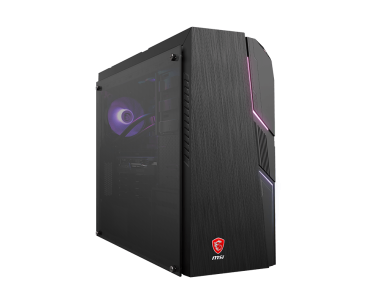 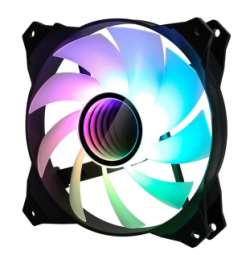 Chlazení
Aktivní chlazení
Pasivní chlazení
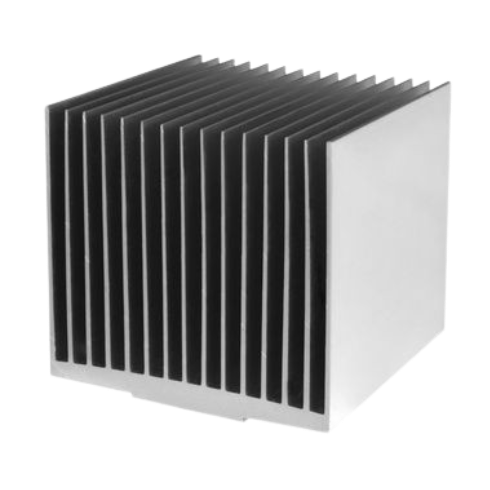 Obvykle hliník, měď (žebrování)
Samovolné ochlazení => žádný ventilátor
Používán u procesorů a grafických karet
Vodní chlazení
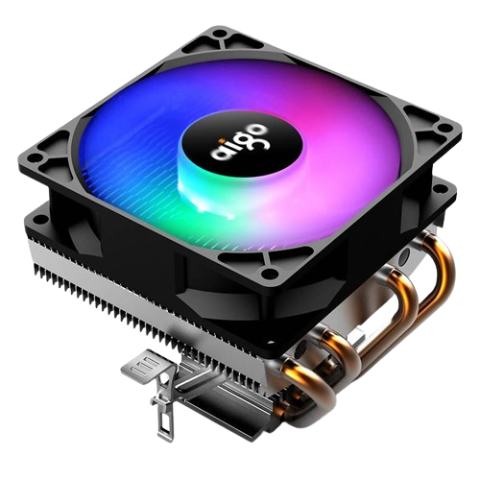 Ventilátory (otáčky, velikost)
Vhodné rozmístění
Pohyblivá část => Větší hluk
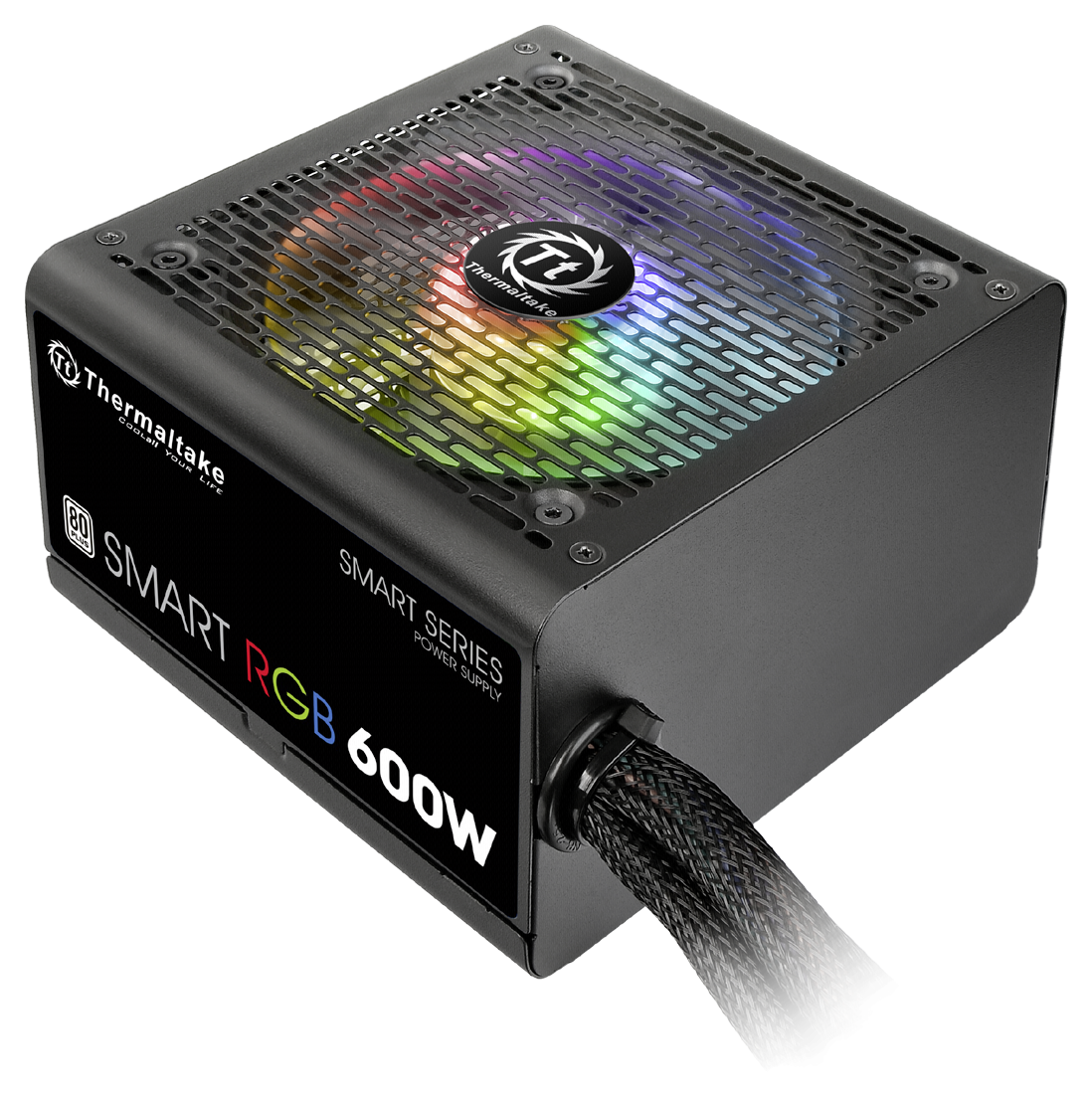 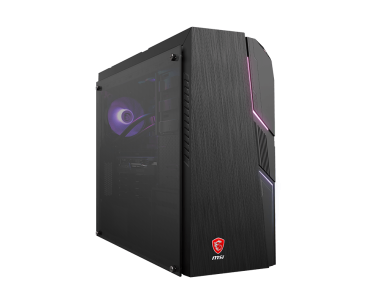 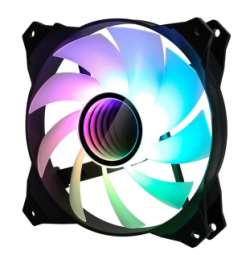 Chlazení
Pasivní chlazení
Aktivní chlazení
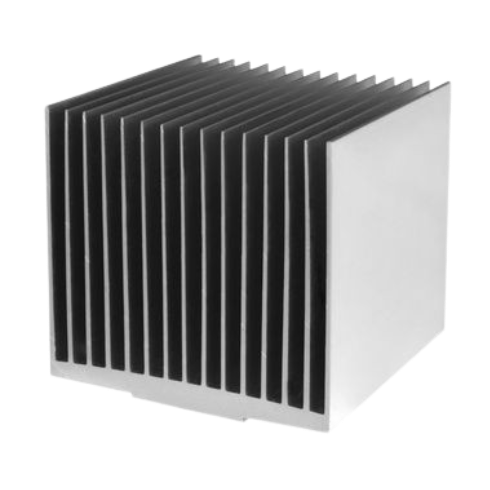 Vodní chlazení
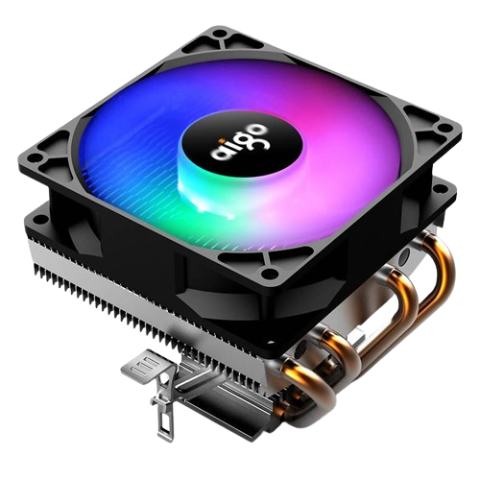 Ventilátory (otáčky, velikost)
Vhodné rozmístění
Pohyblivá část => Větší hluk
Obvykle hliník, měď (žebrování)
Samovolné ochlazení => žádný ventilátor
Používán u procesorů a grafických karet
Pohyblivé chladiče s čerpadlem
Voda, tekutý dusík
Cenově náročné
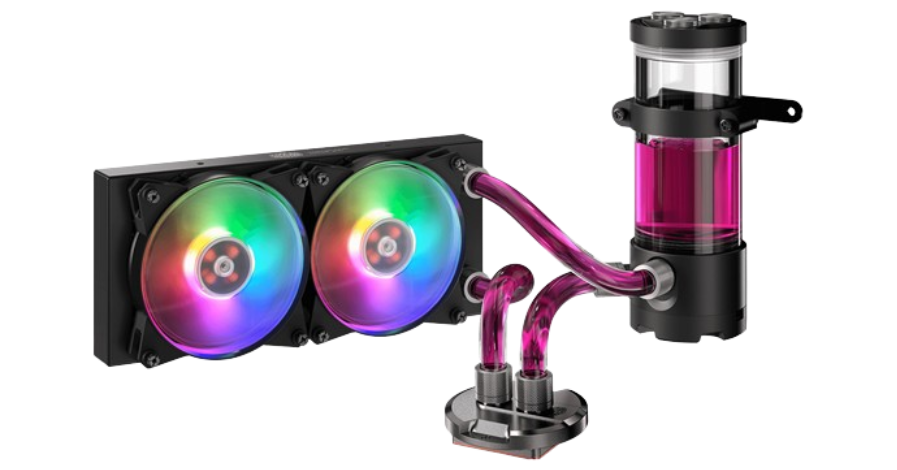 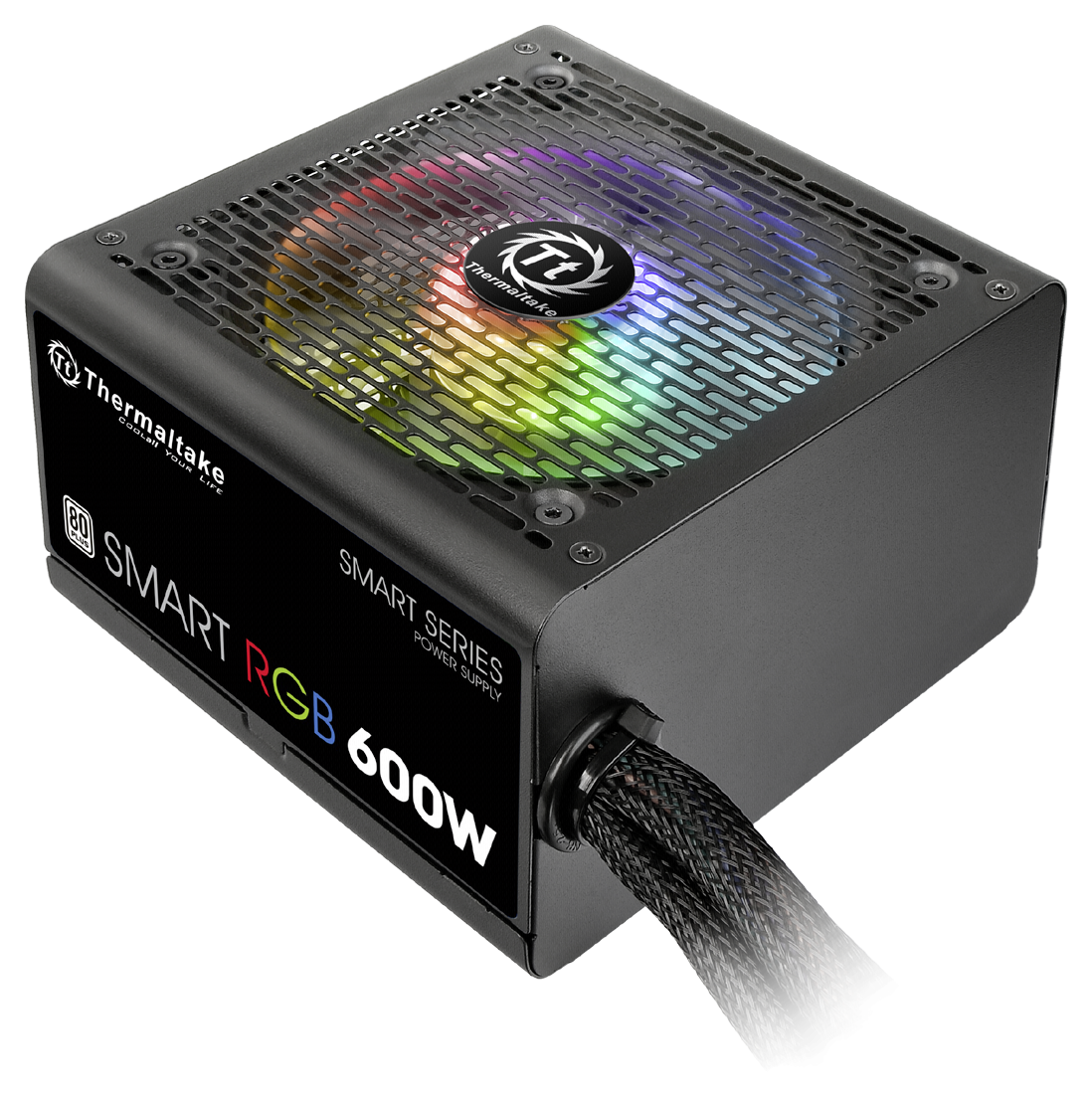 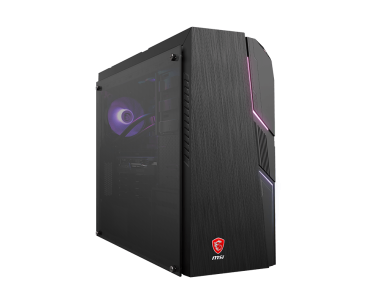 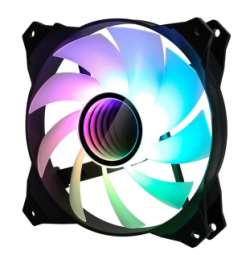 Chlazení
Vodní chlazení
Aktivní chlazení
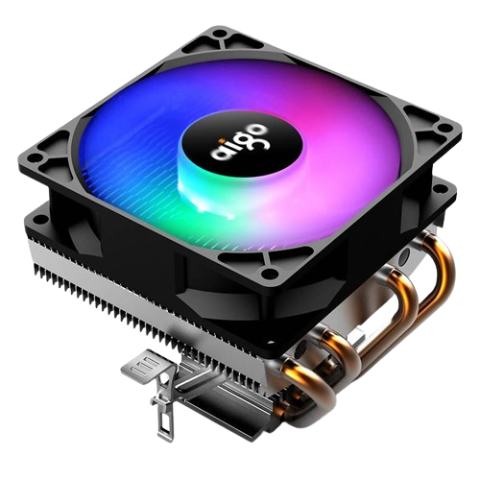 Pohyblivé chladiče s čerpadlem
Voda, tekutý dusík
Cenově náročné
Ventilátory (otáčky, velikost)
Vhodné rozmístění
Pohyblivá část => Větší hluk
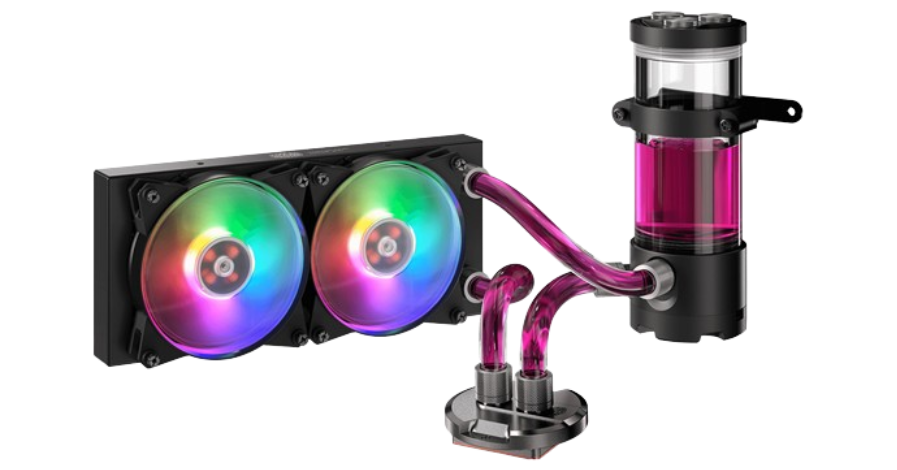 Zdroje
Chlazení
Vodní chlazení
https://www.levnapc.cz/typy-chlazeni-stolnich-pocitacu.html
https://www.hd.cz/rady/druhy-skrini.php
https://old.pf.jcu.cz/stru/katedry/fyzika/prof/Tesar/diplomky/pruvodce_hw/komponenty/zakladni/skrin-zdroj/skrin-popis.htm
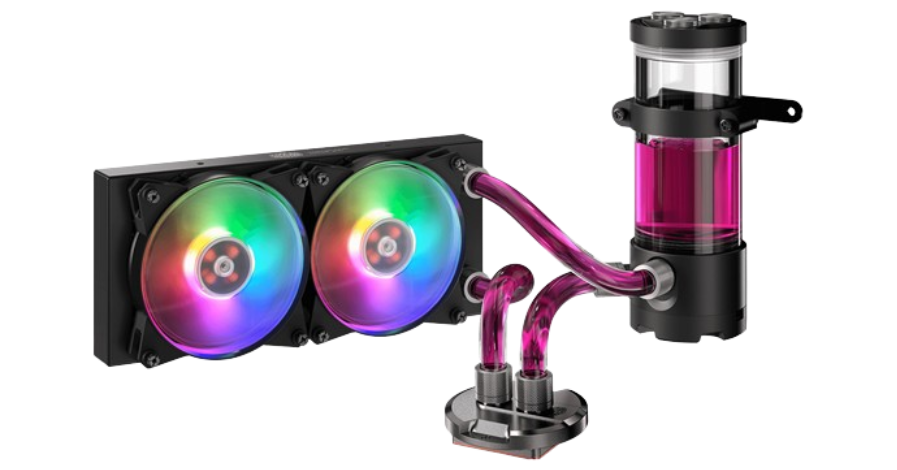 Pohyblivé chladiče s čerpadlem
Voda, tekutý dusík
Cenově náročné